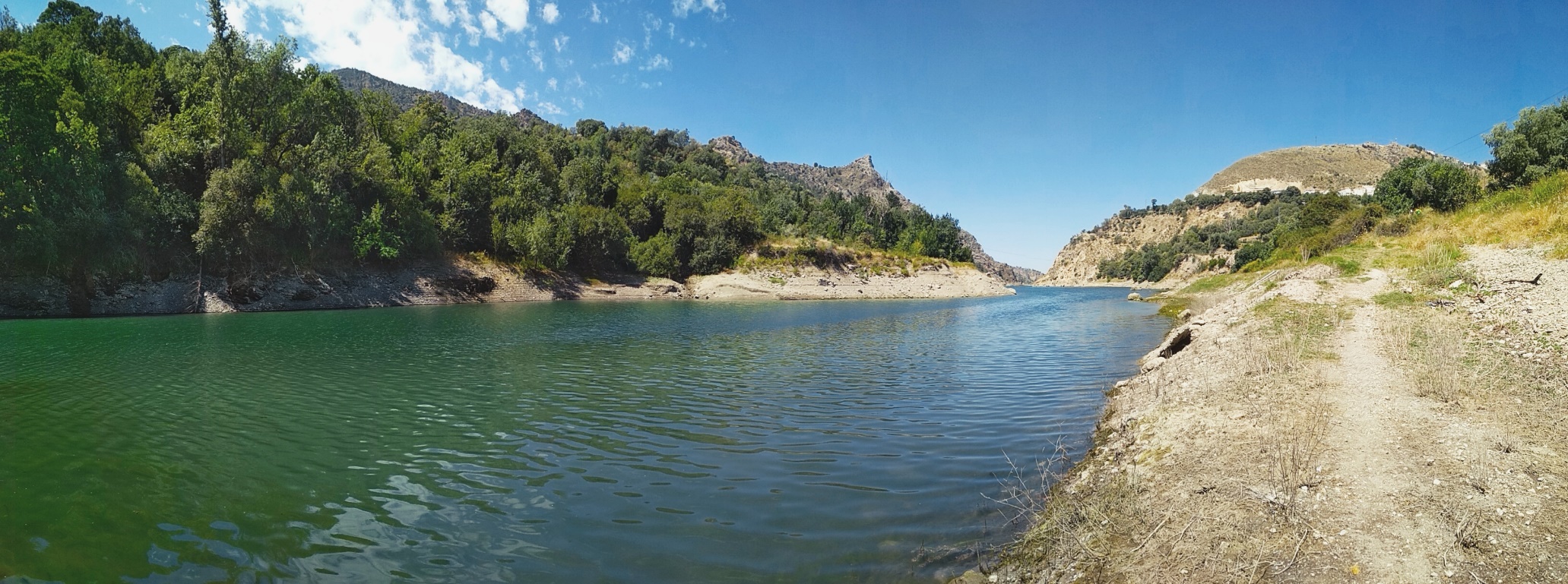 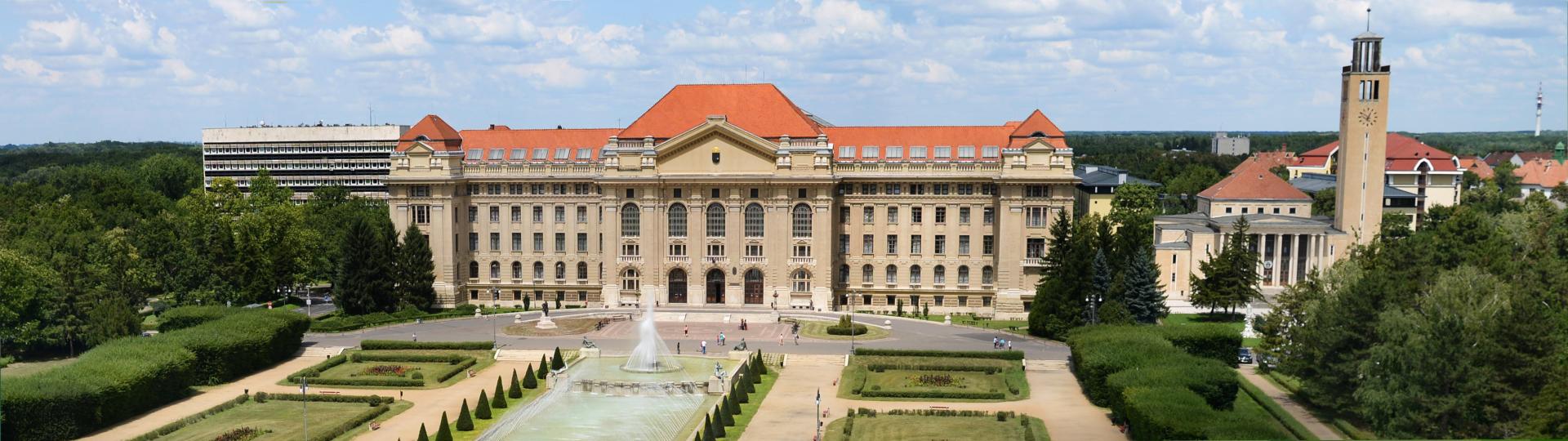 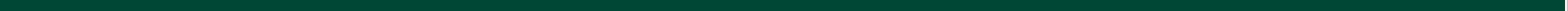 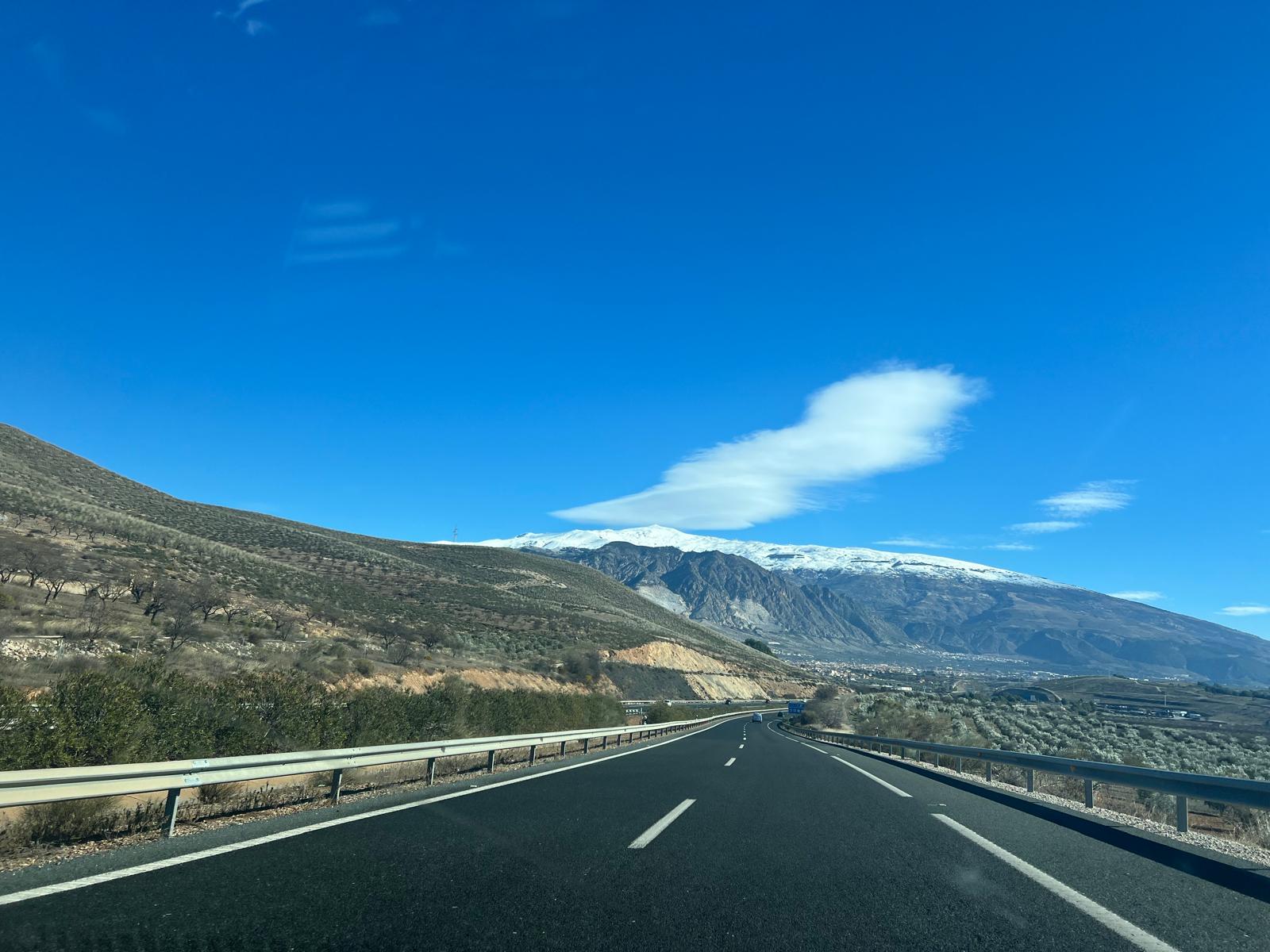 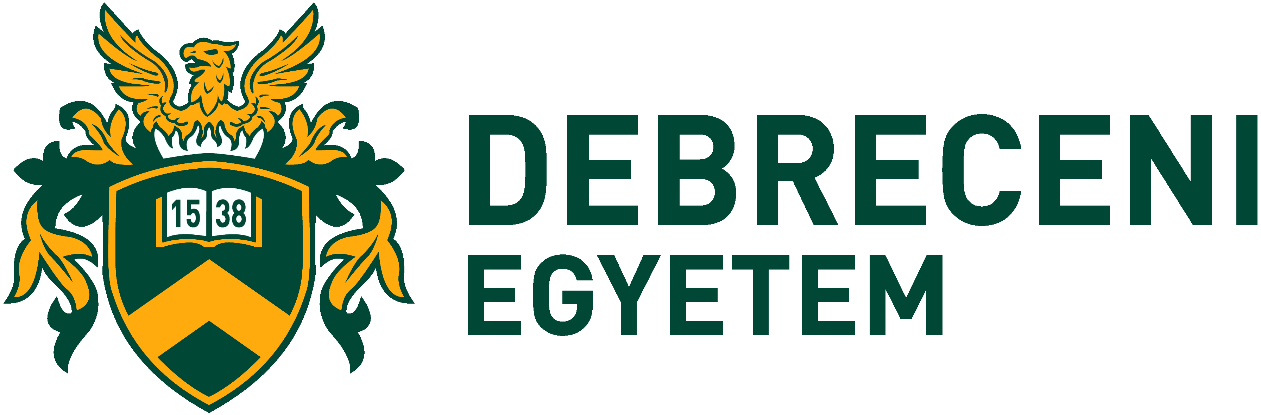 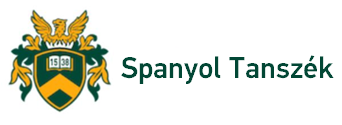 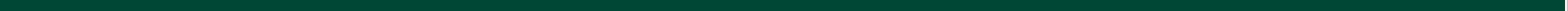 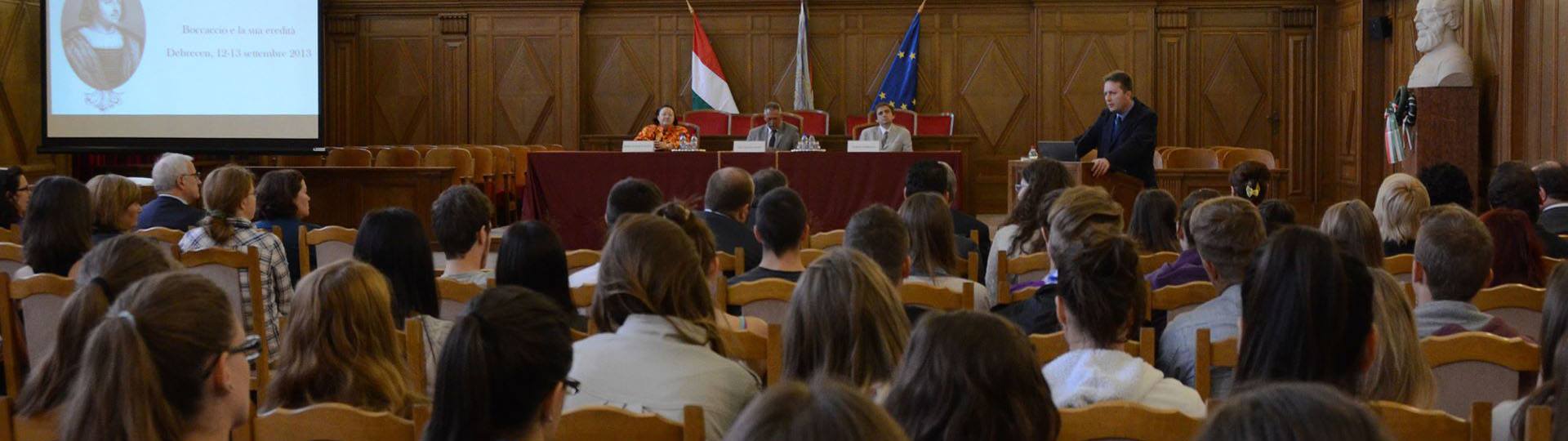 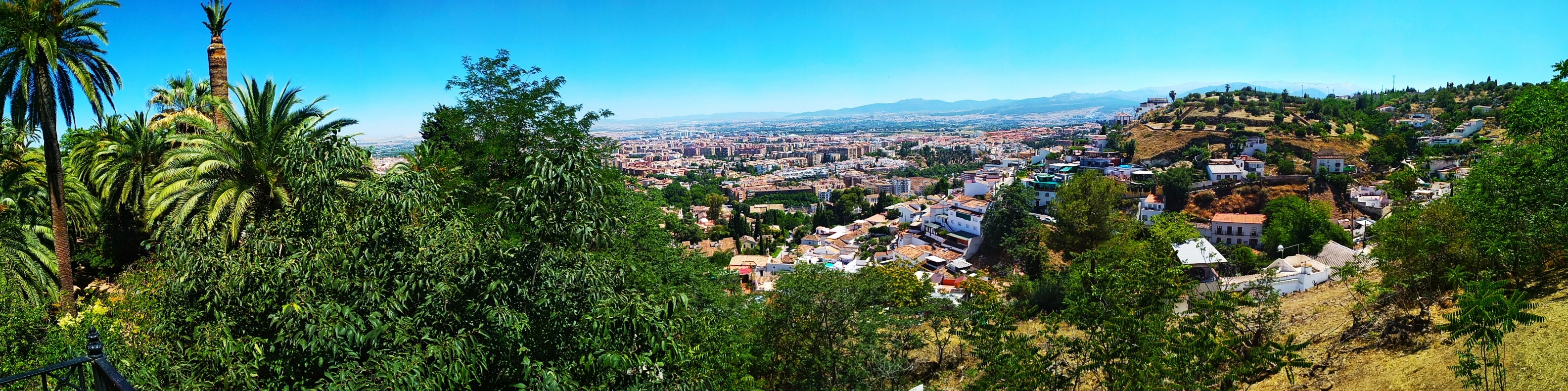 OKTATÁS
Újlatin nyelvek és kultúrák – spanyol szakirány BA (6 félév)
Specializáció:
Mediterrán Európa – újlatin kultúrák
Fordító és tolmács MA (4 félév)
Spanyol nyelv és kultúra tanára (10 félév)
várható indulás: 2026 szeptember
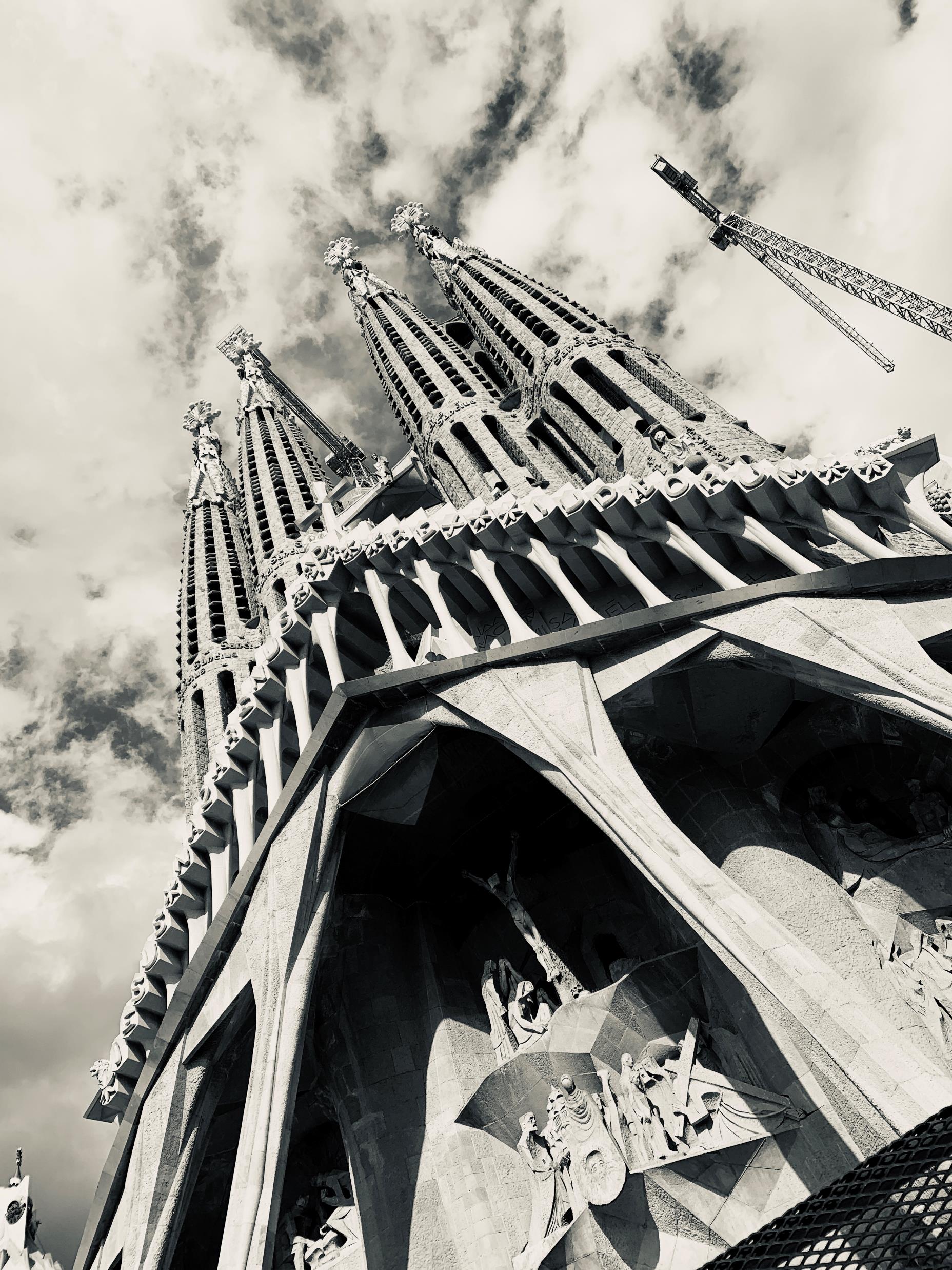 Fejleszd a spanyoltudásodat!
Spanyol nyelvi gyakorlat: mindennapos kapcsolat a mai, gyakorlati spanyol nyelvvel
Spanyol beszédgyakorlat anyanyelvi oktatóval
Spanyol szakszövegalkotás tapasztalt tanulmányírókkal
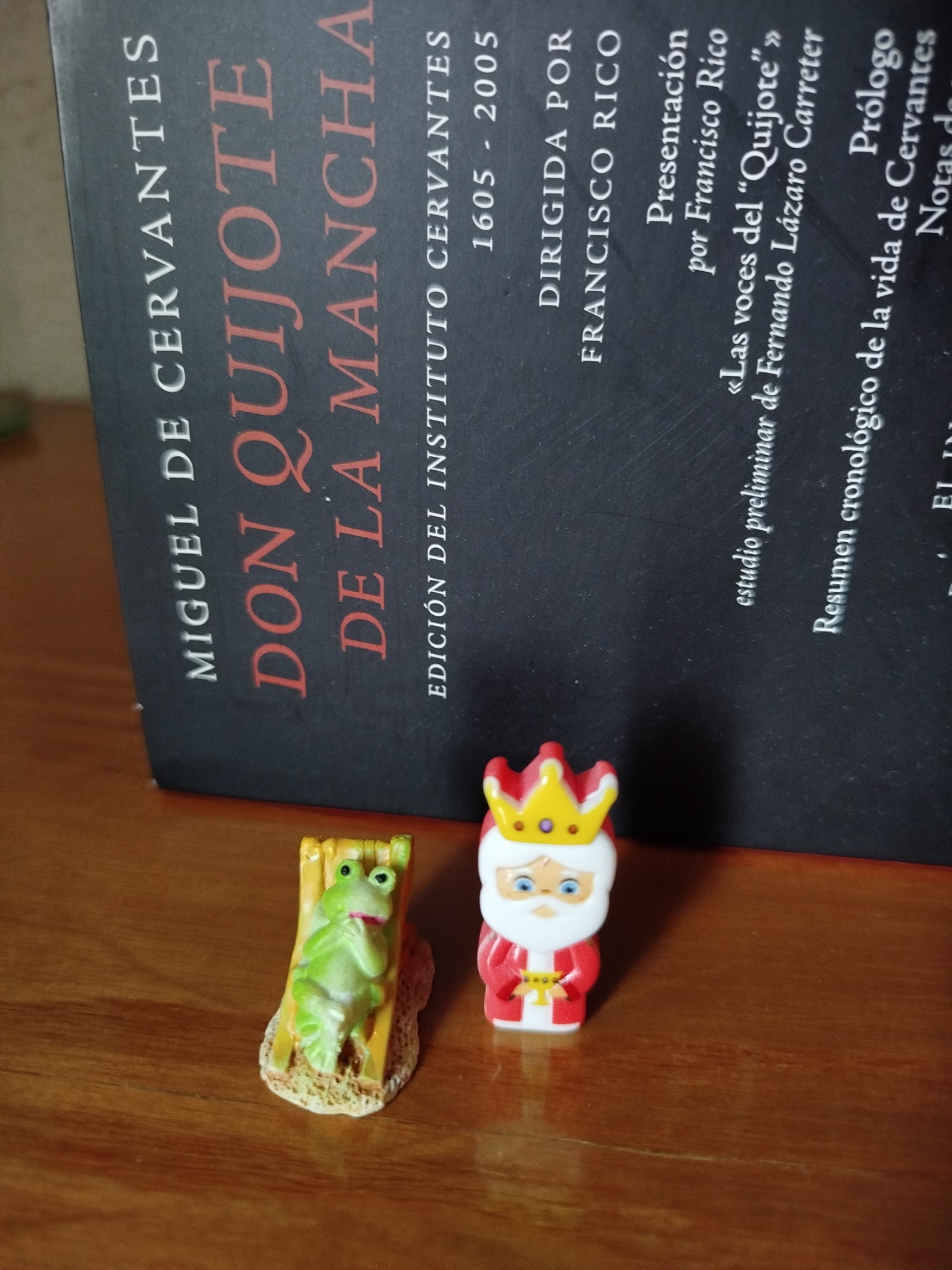 Irodalmi bevezető

Spanyol nyelvű irodalmi projektórák

Fordítási gyakorlat jártas műfordítókkal
Irodalom és		 fordítás
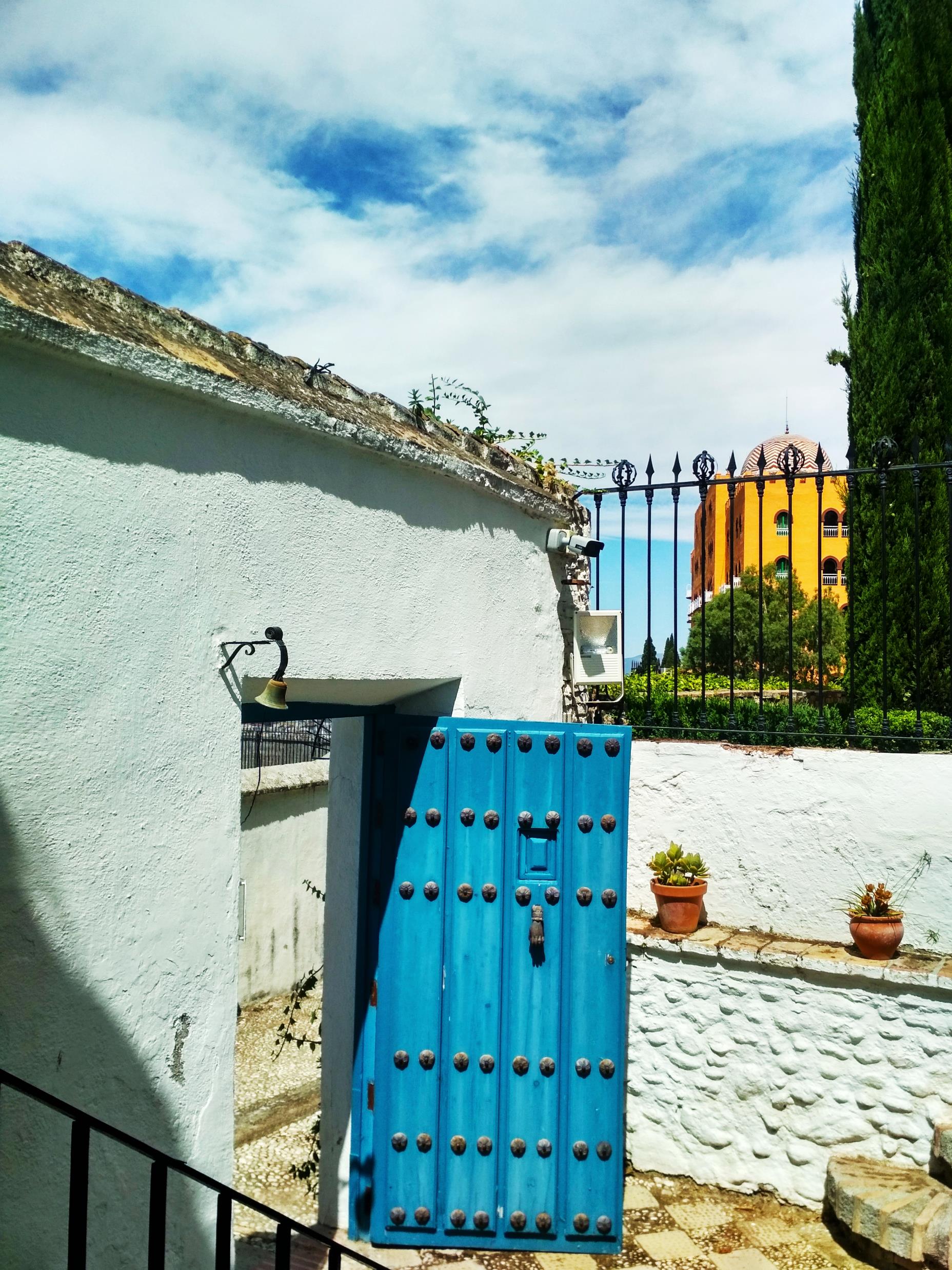 Nyelvészet
Bevezetés az újlatin (spanyol) nyelvészetbe

Spanyol  leíró nyelvtan (alaktantól mondattanig)

Frazeológia: hasznos spanyol szólások

A spanyol nyelv amerikai változatai
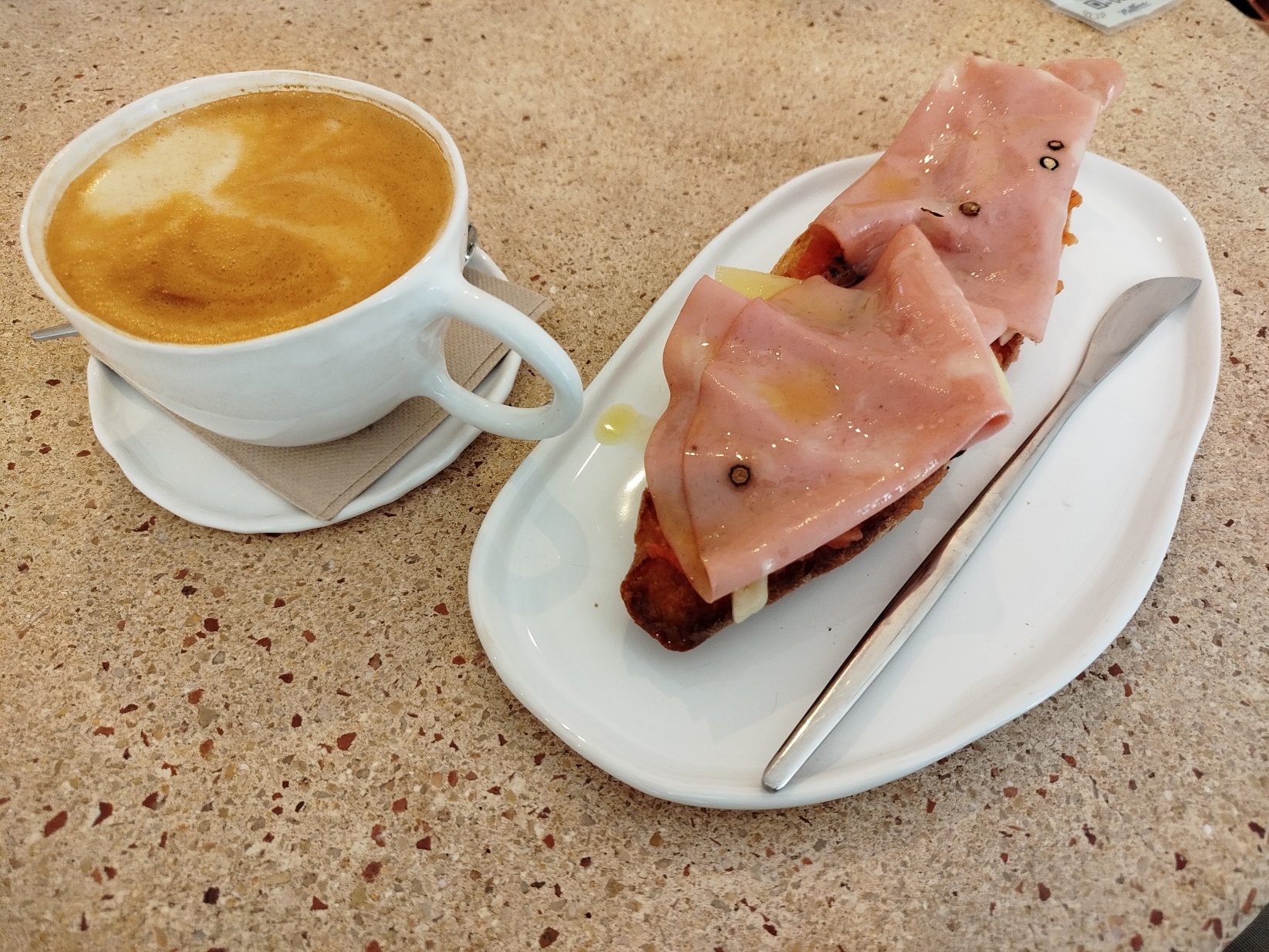 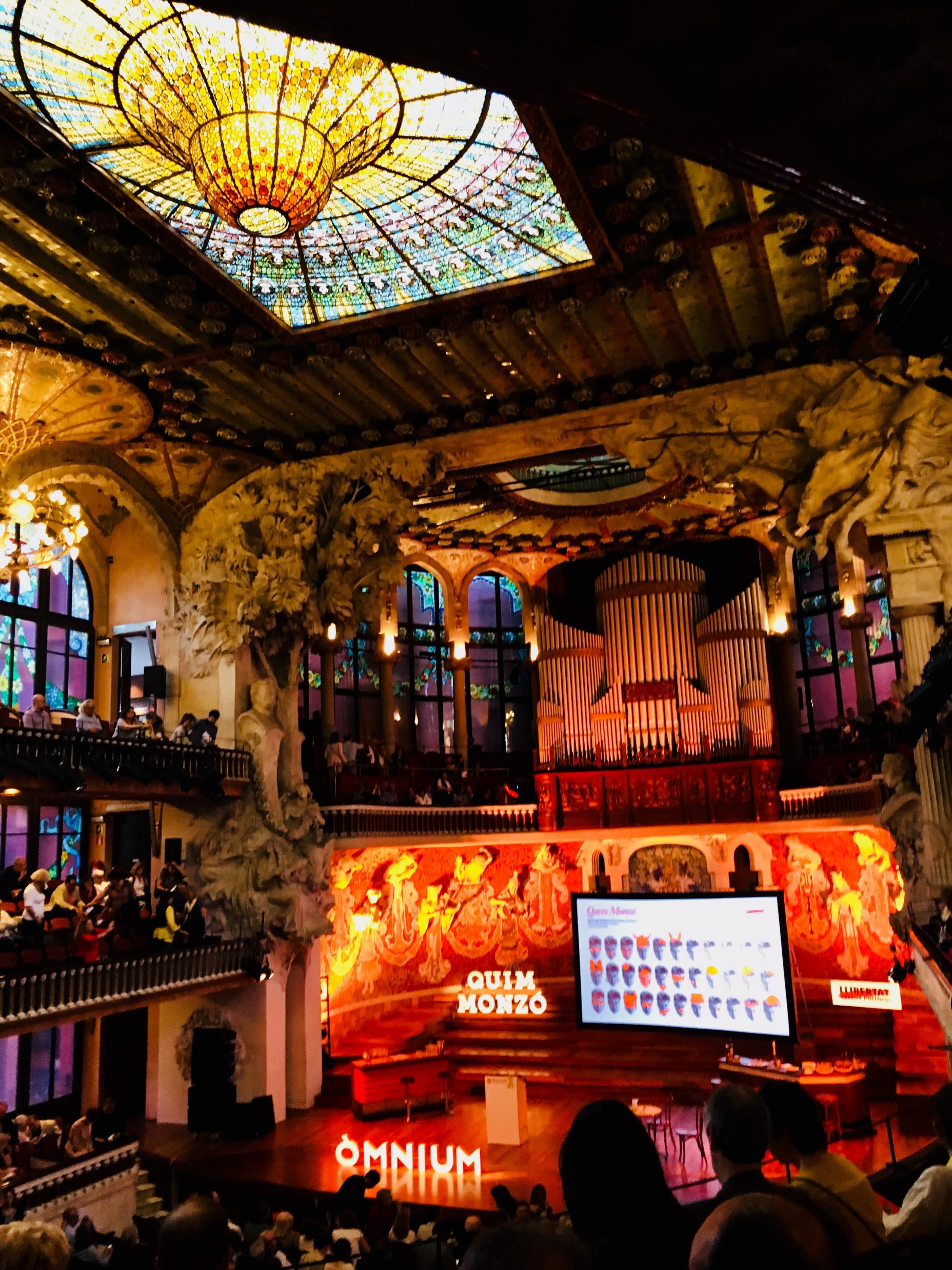 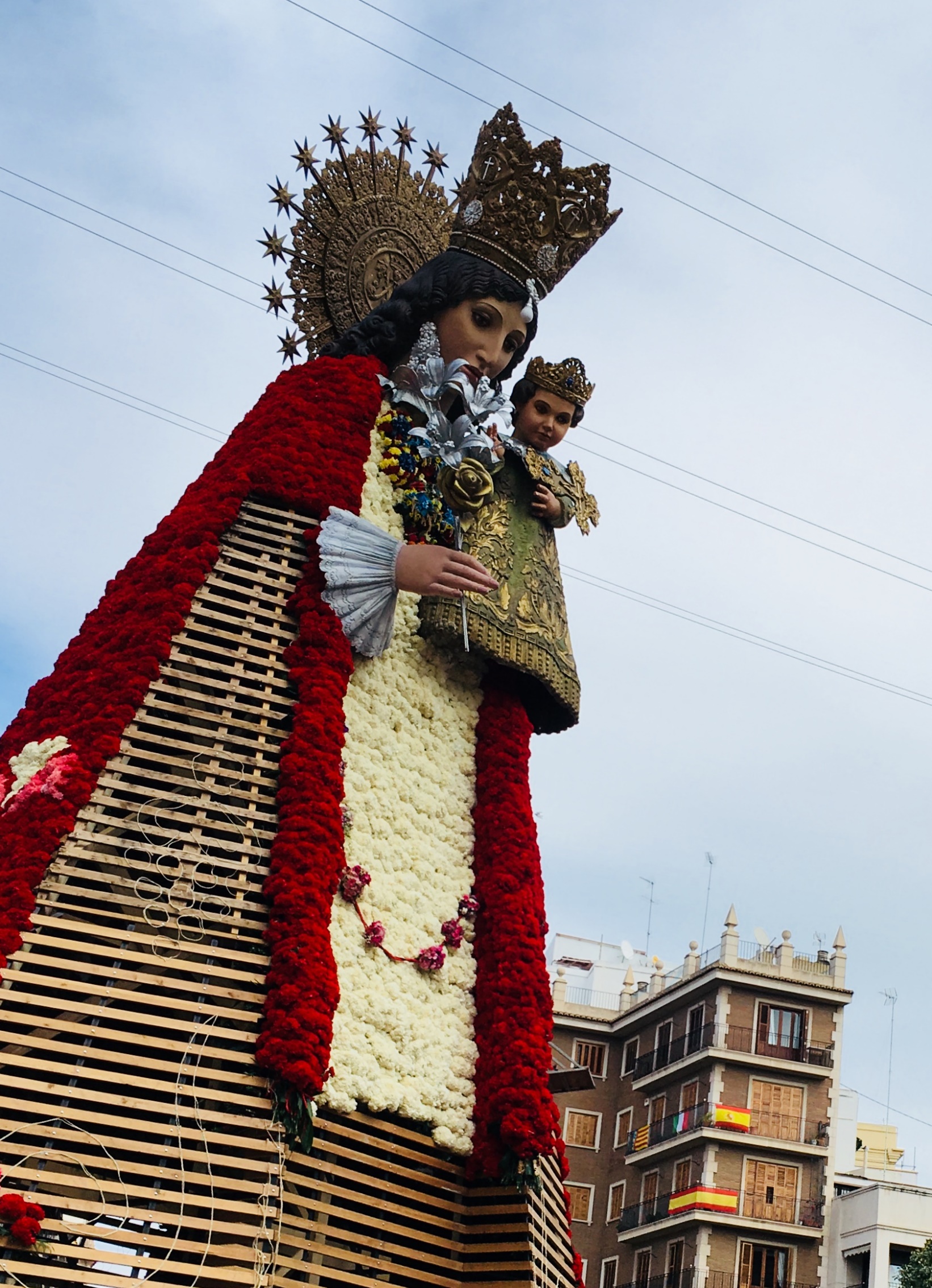 Civilizáció
Művészetek

Gasztronómia

A spanyol ajkú országok a mai világban
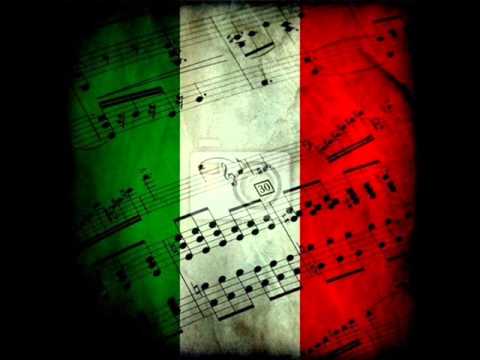 Specializációs lehetőség
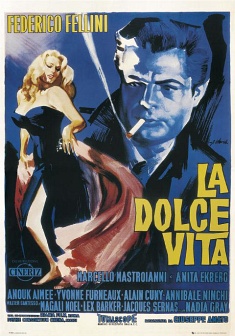 Második mediterrán nyelv (olasz / francia) megismerése
Hamarosan: katalán
A mediterrán térség alaposabb megismerése:
Az újlatin nyelvek története
A régió kultúrái ma
Művészetek és kulturális emlékhelyek az újlatin nyelvű európai országokban
Estudiar en España
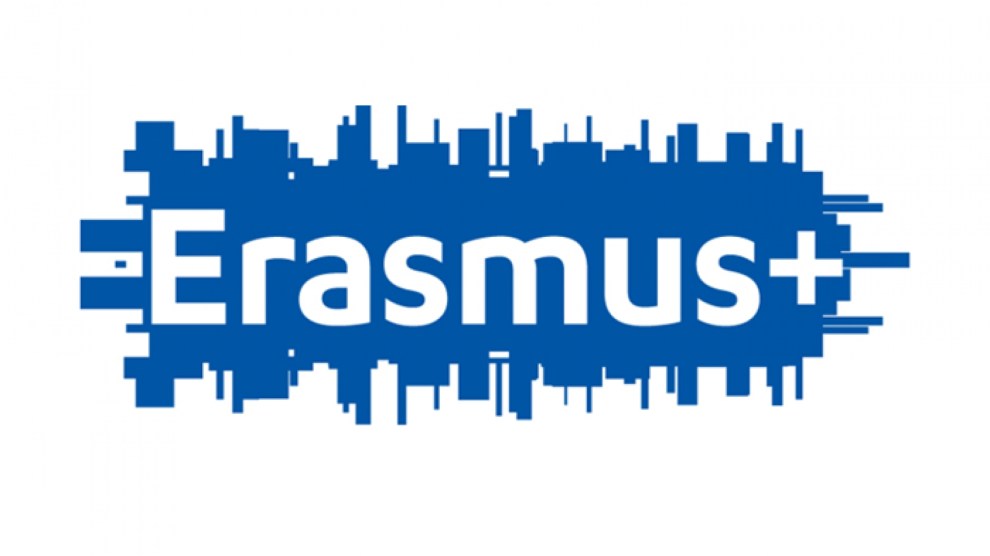 Kari kapcsolatok:
Universidad Pública de Navarra
Universitat de Girona
Universitat de les Illes Balears
Universitat de Lleida
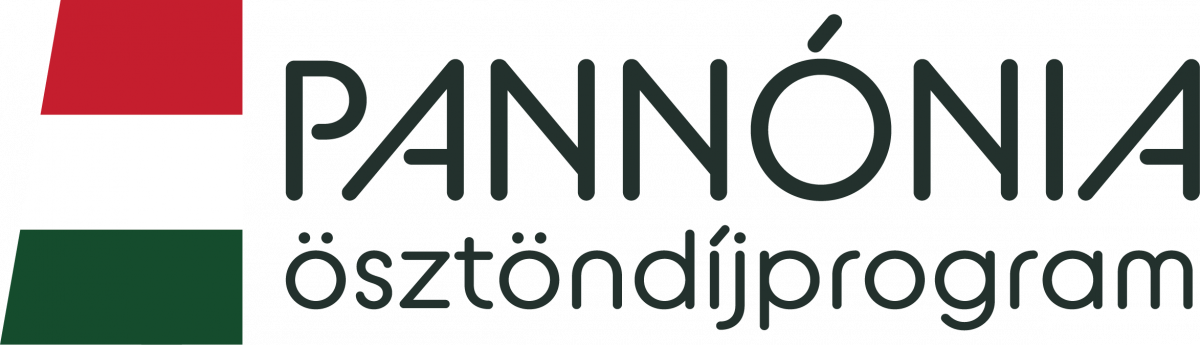 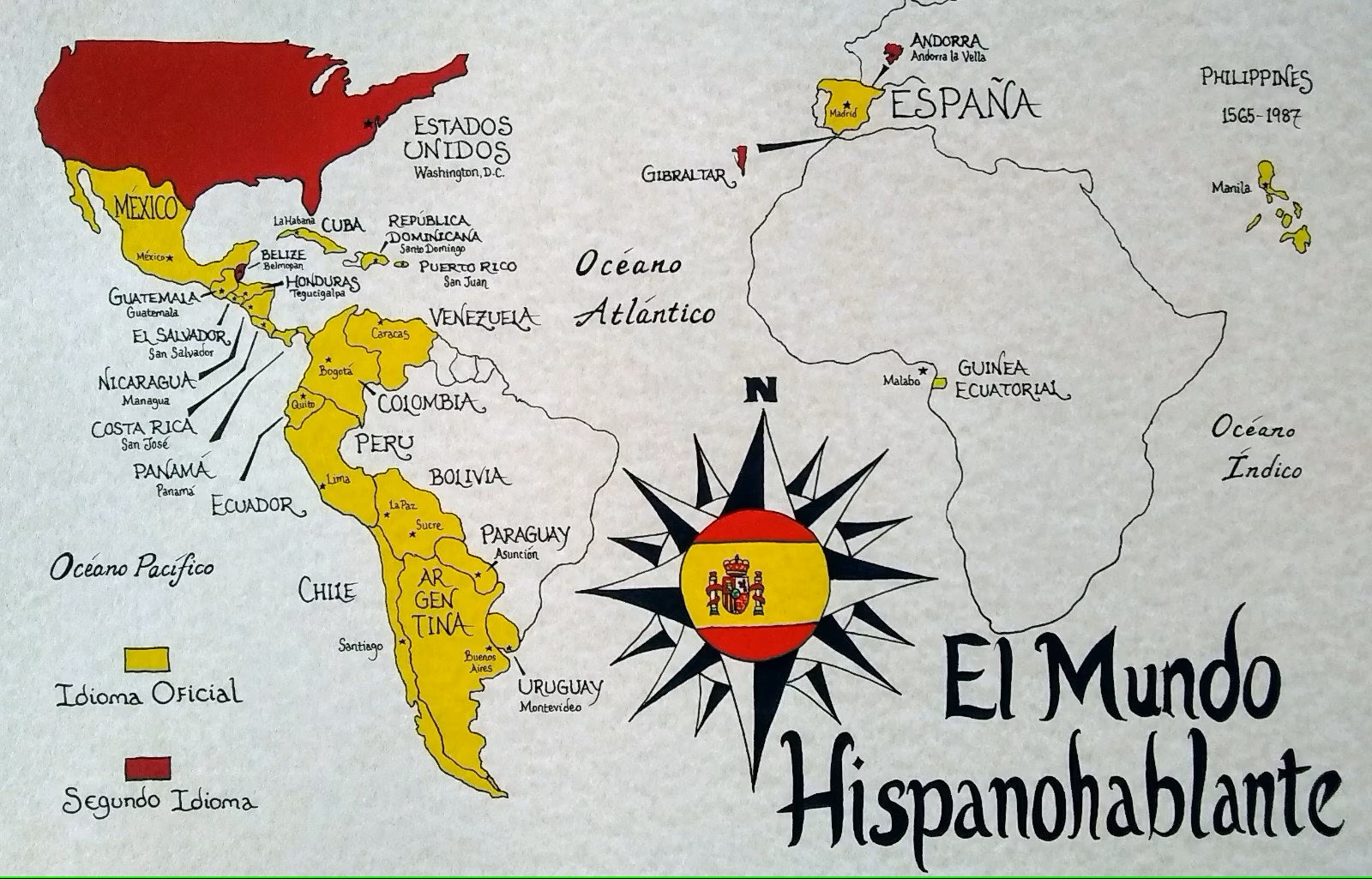 Miért hasznos a spanyol nyelv?
21 ország hivatalos nyelve 3 kontinensen 
500 millió anyanyelvi beszélő (2. legtöbb a világon)
Az internet 3. legtöbbet használt nyelve
Az összes beszélőt tekintve a világ 4. legnagyobb nyelve
23 millió nyelvtanuló
Kapcsolódási lehetőség a világ tekintélyes részéhez
A nyelv magas szintű ismerete önmagában is érték a munkaerőpiacon
Adatok forrása: https://cvc.cervantes.es/lengua/anuario/anuario_23/el_espanol_en_el_mundo_anuario_instituto_cervantes_2023.pdf
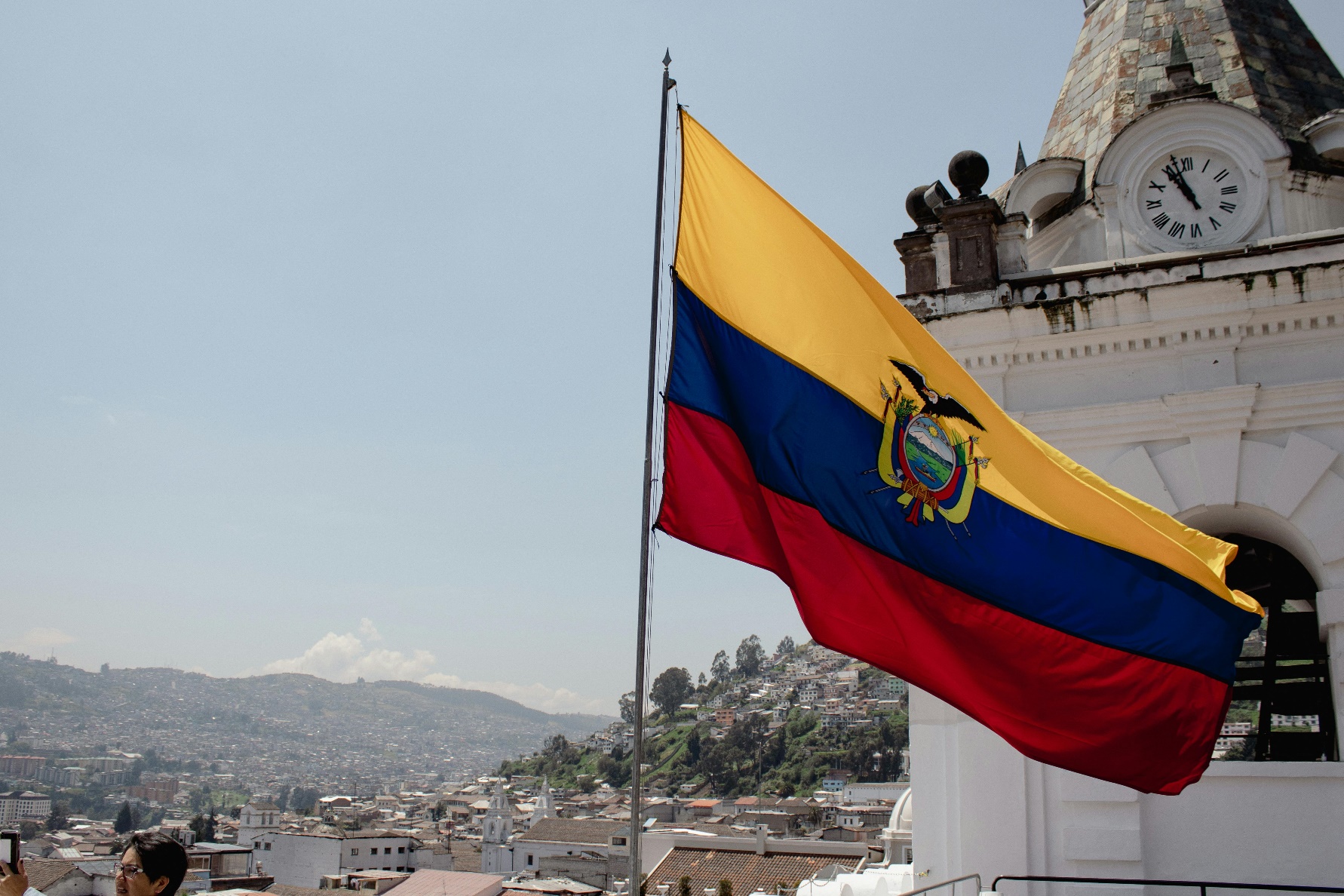 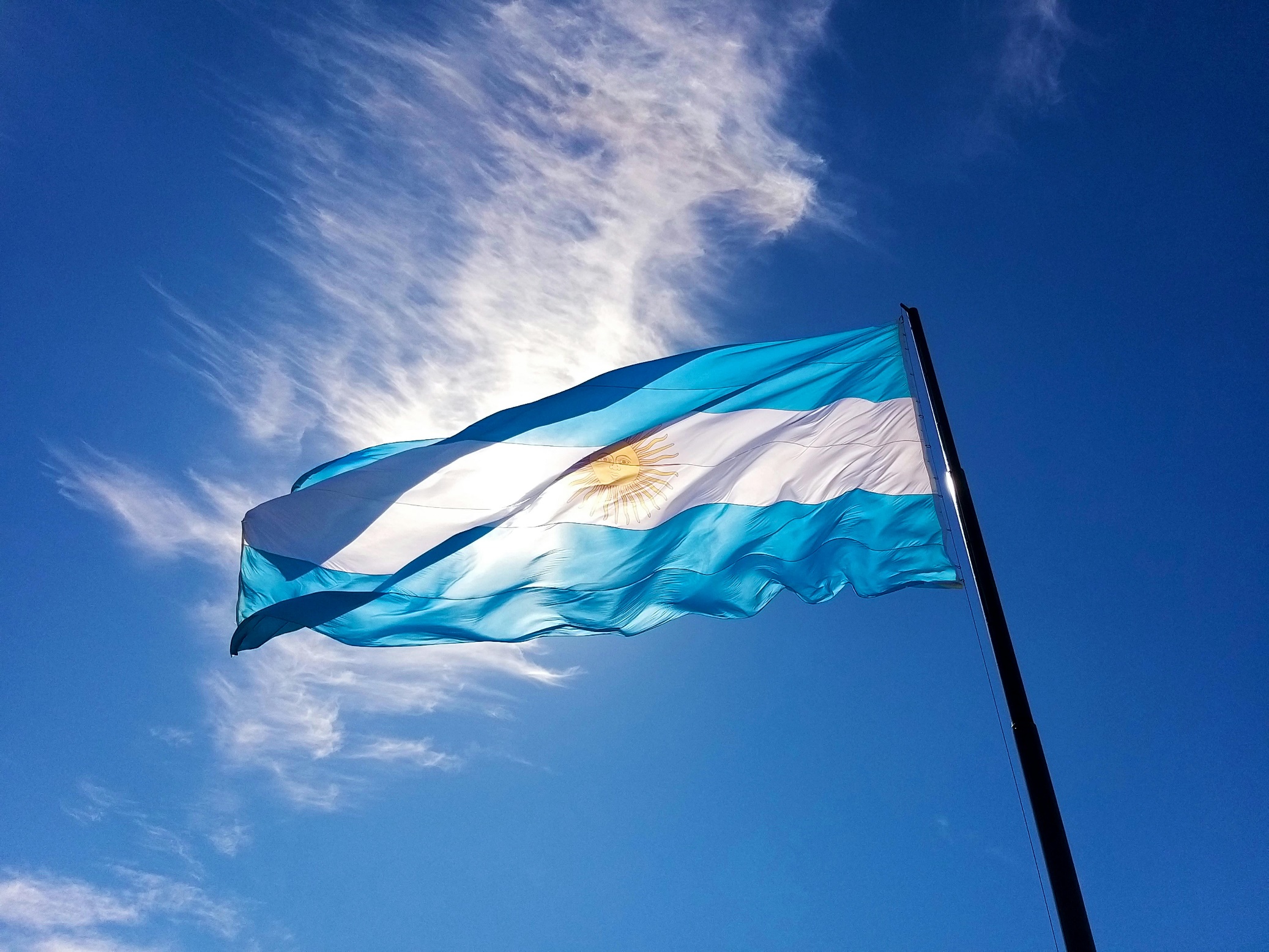 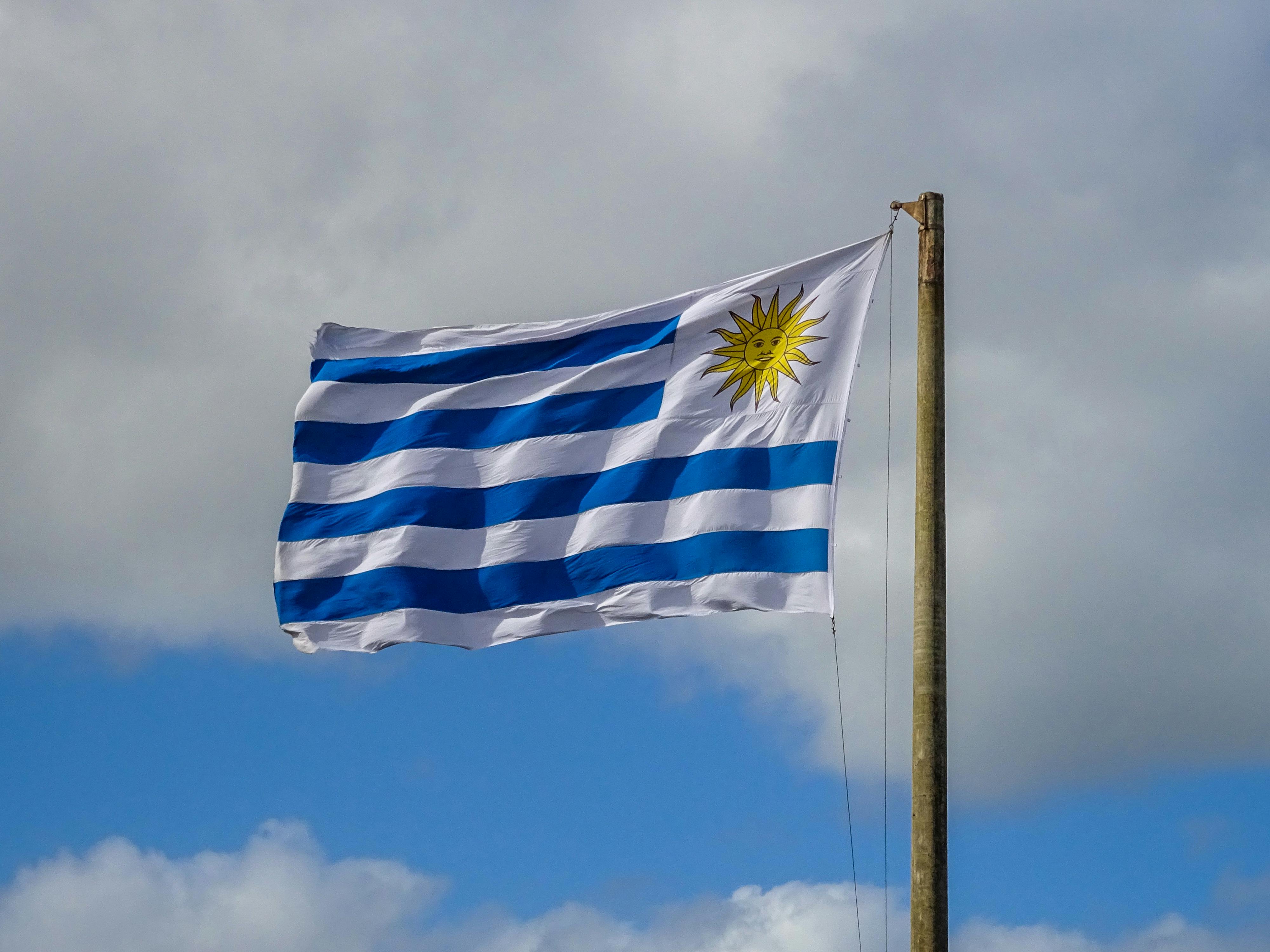 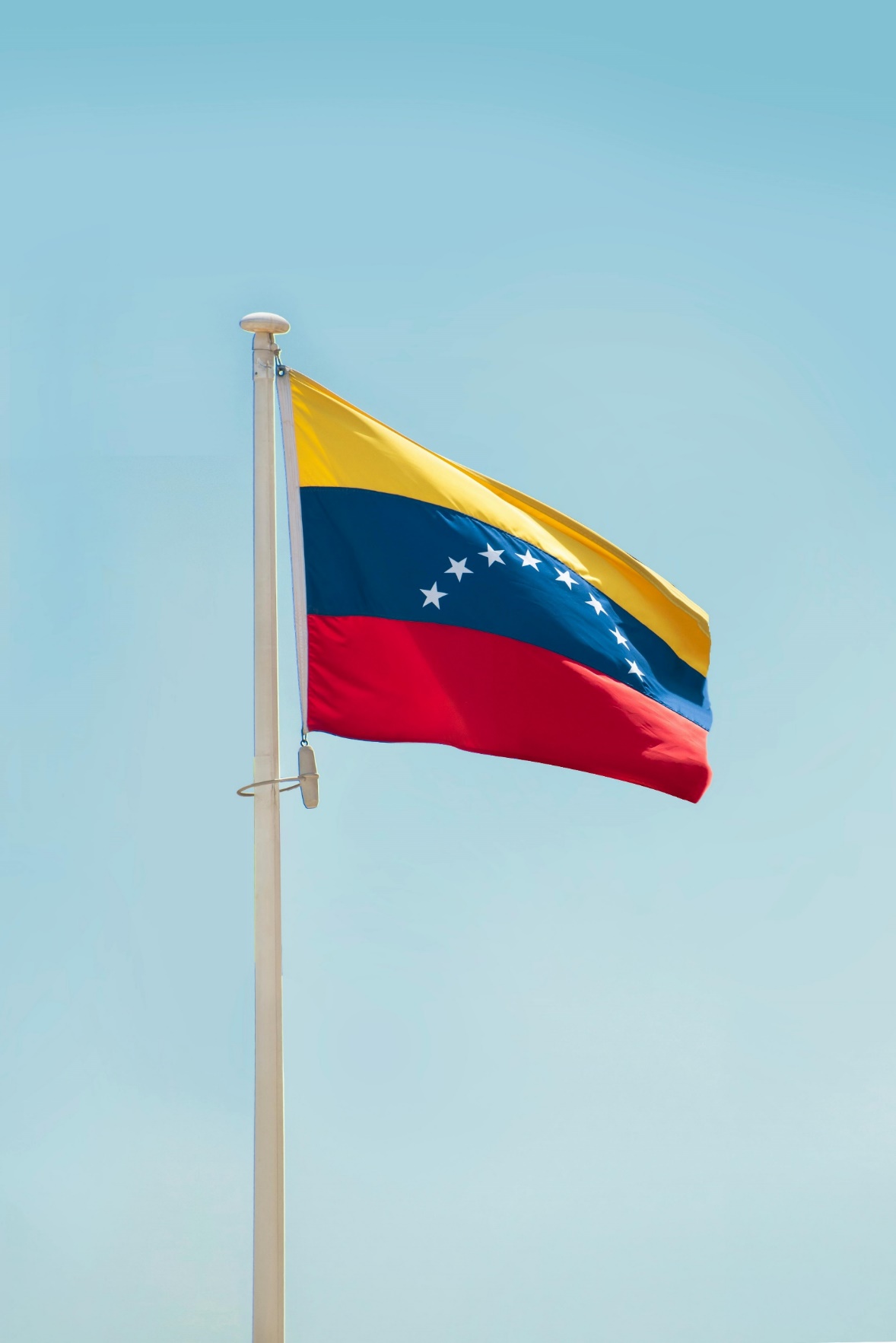 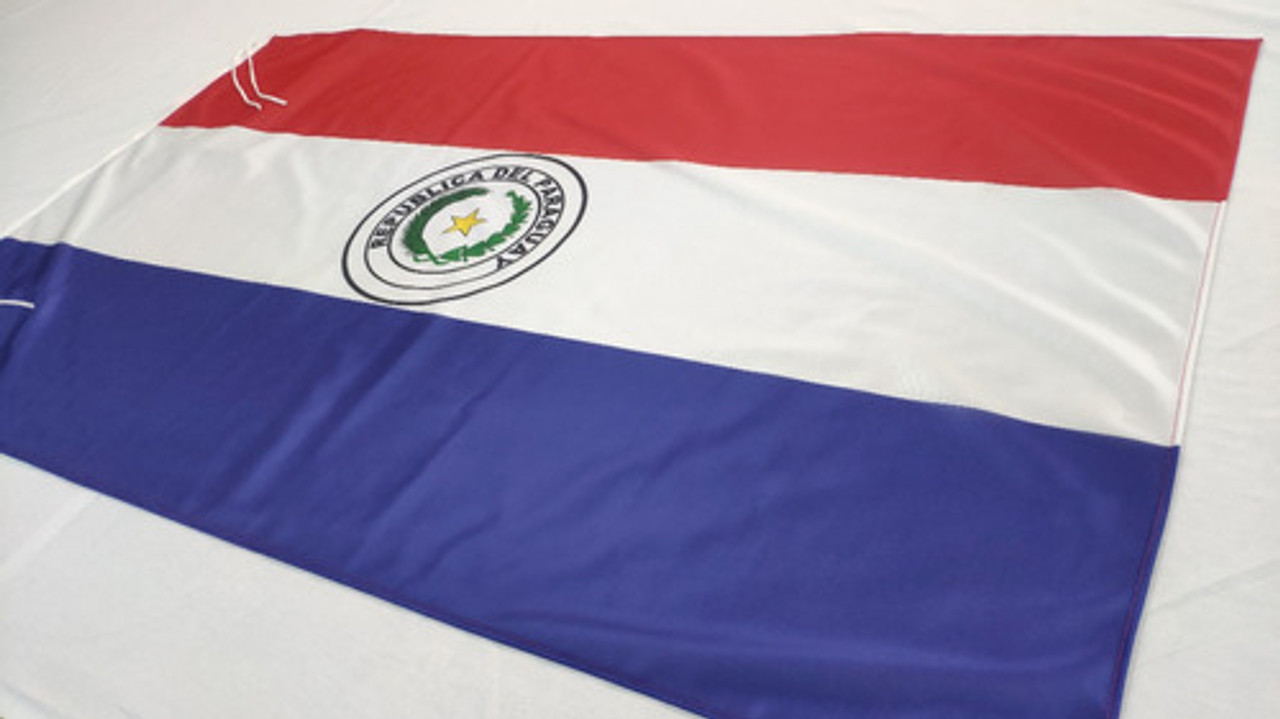 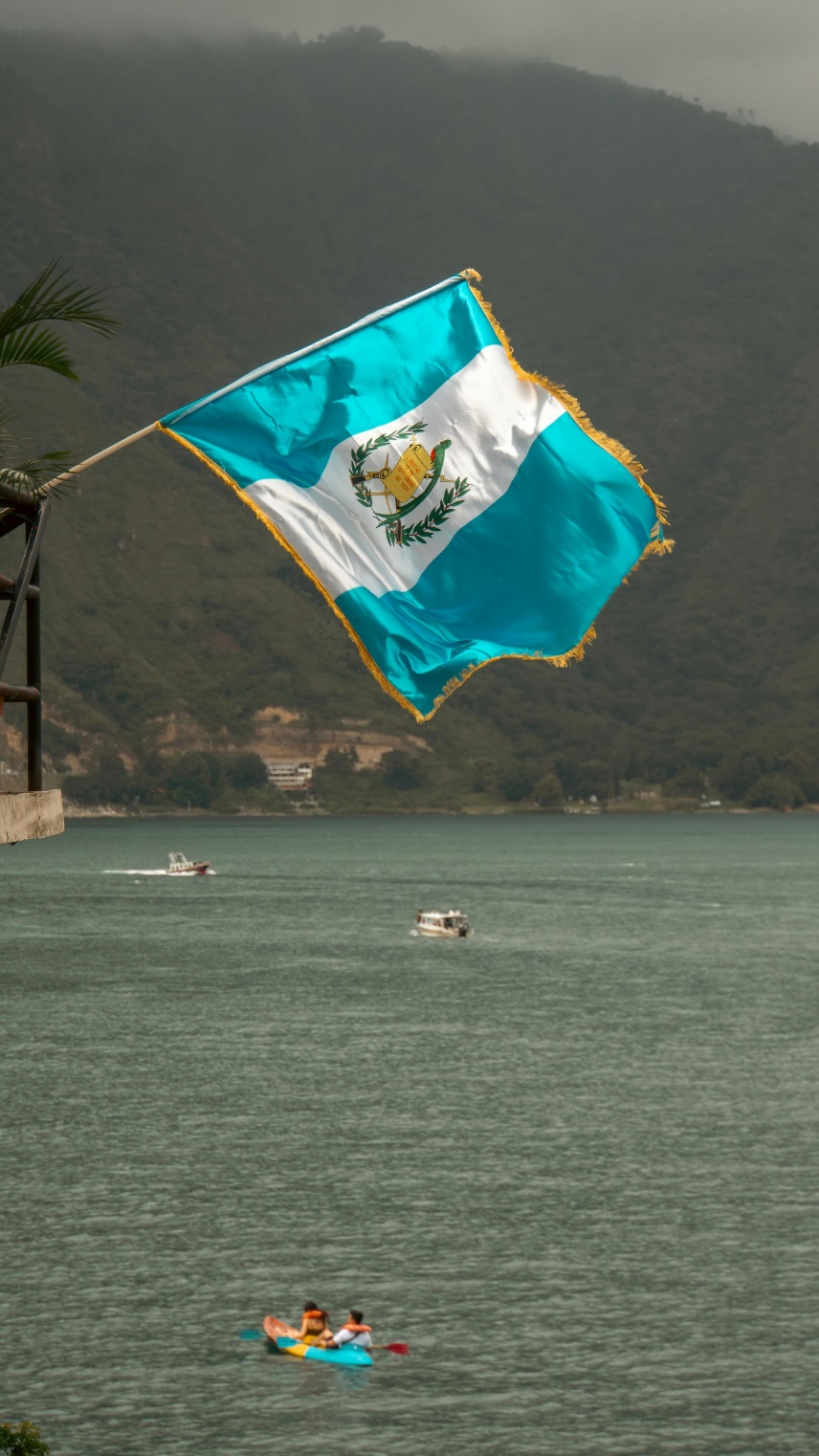 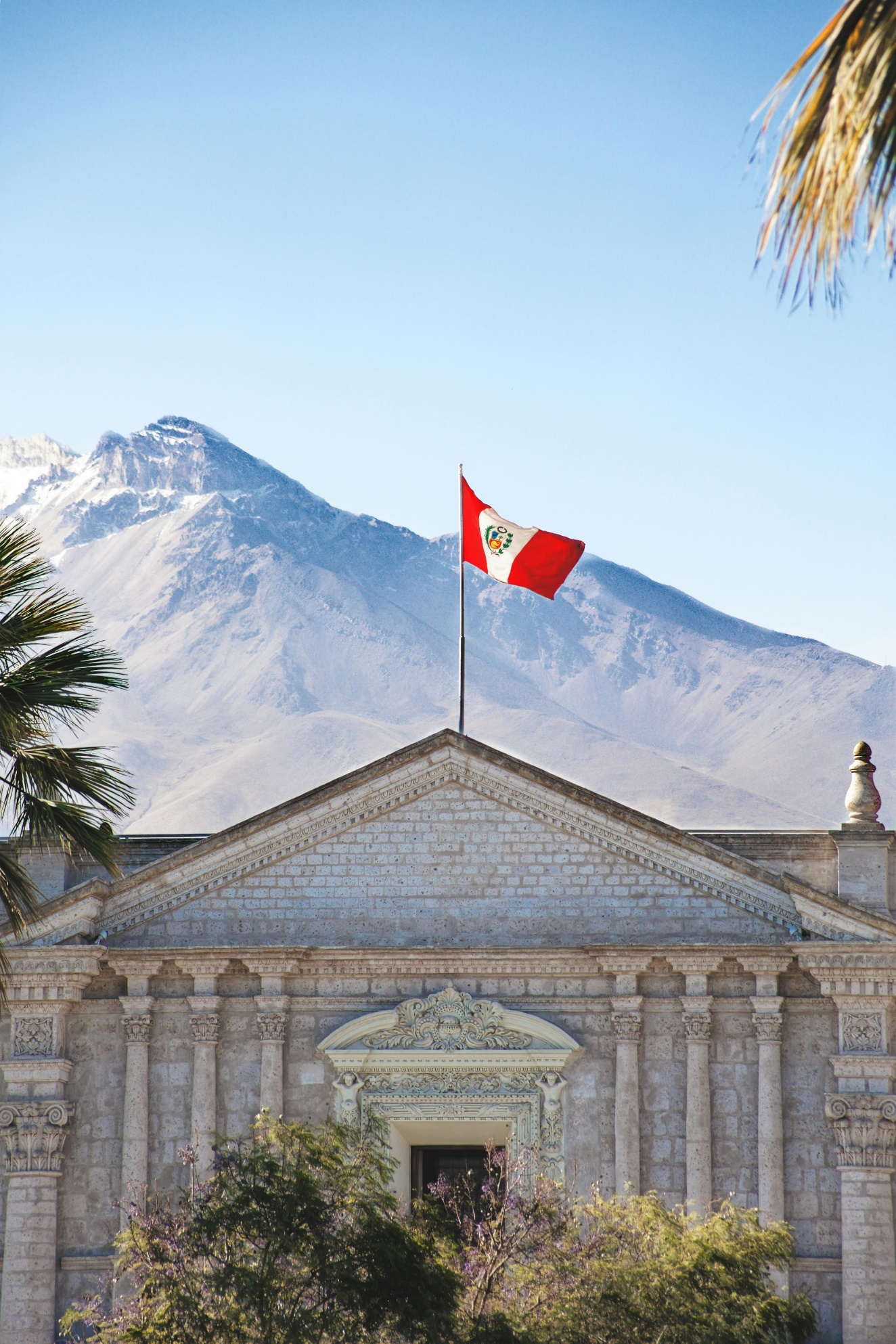 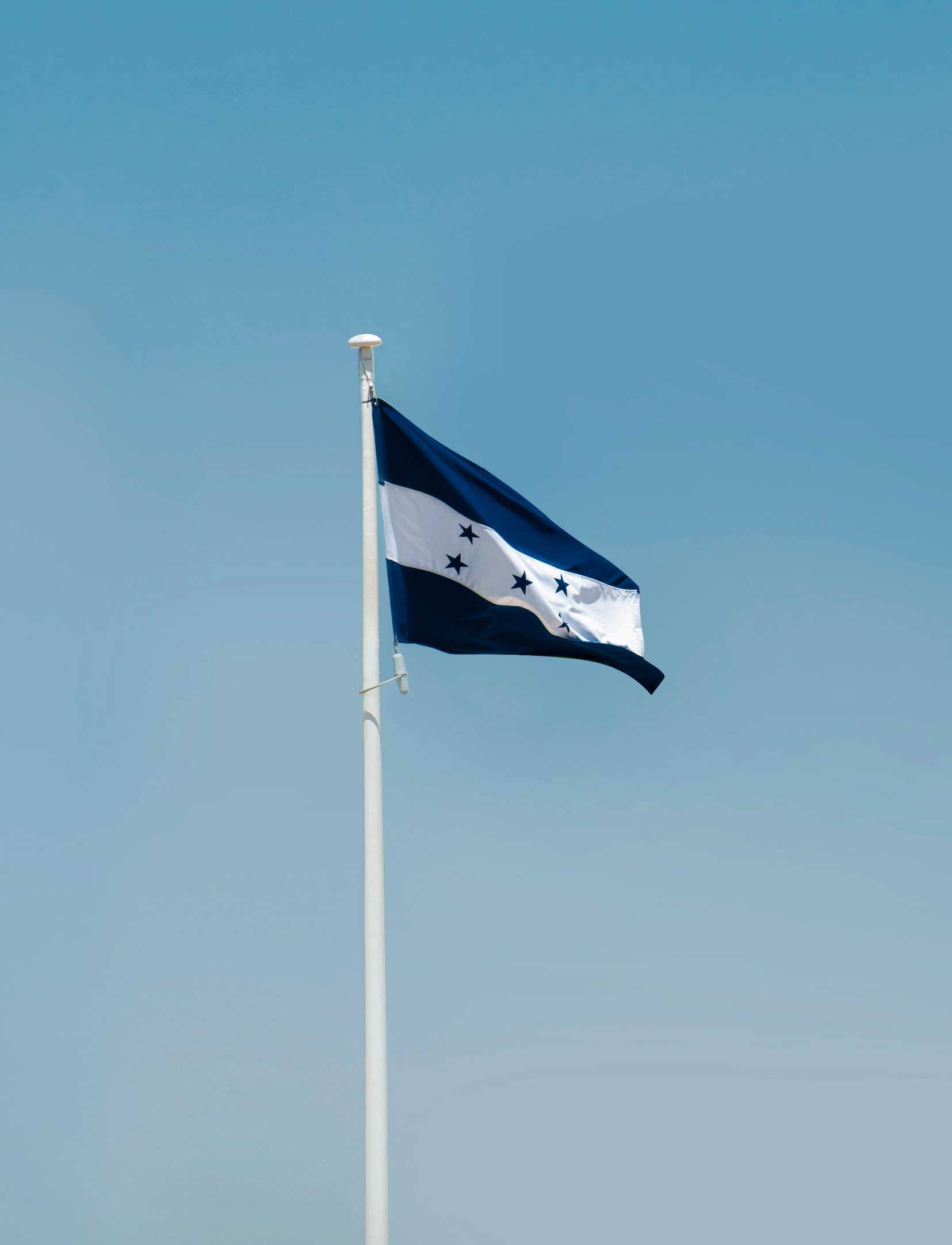 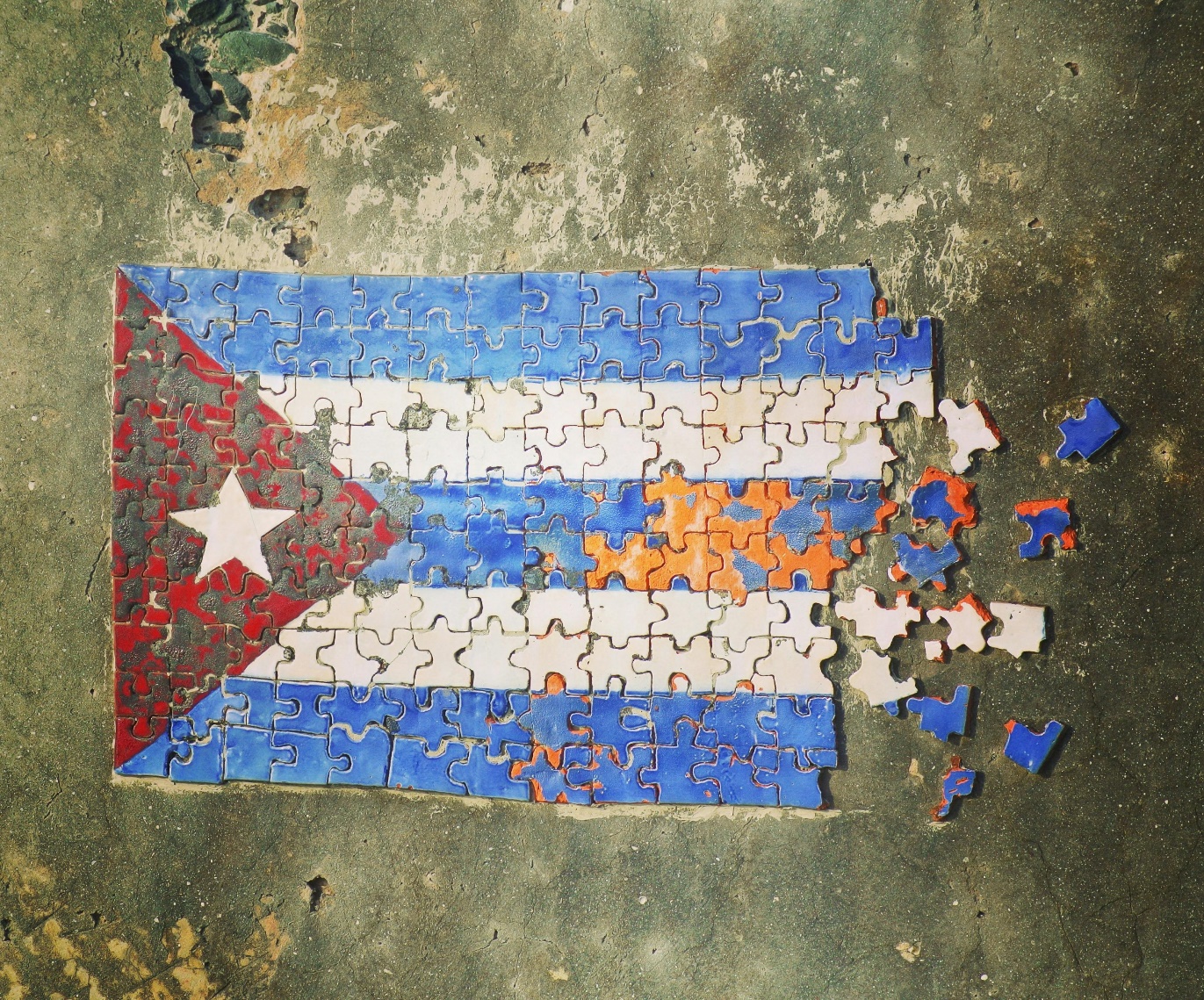 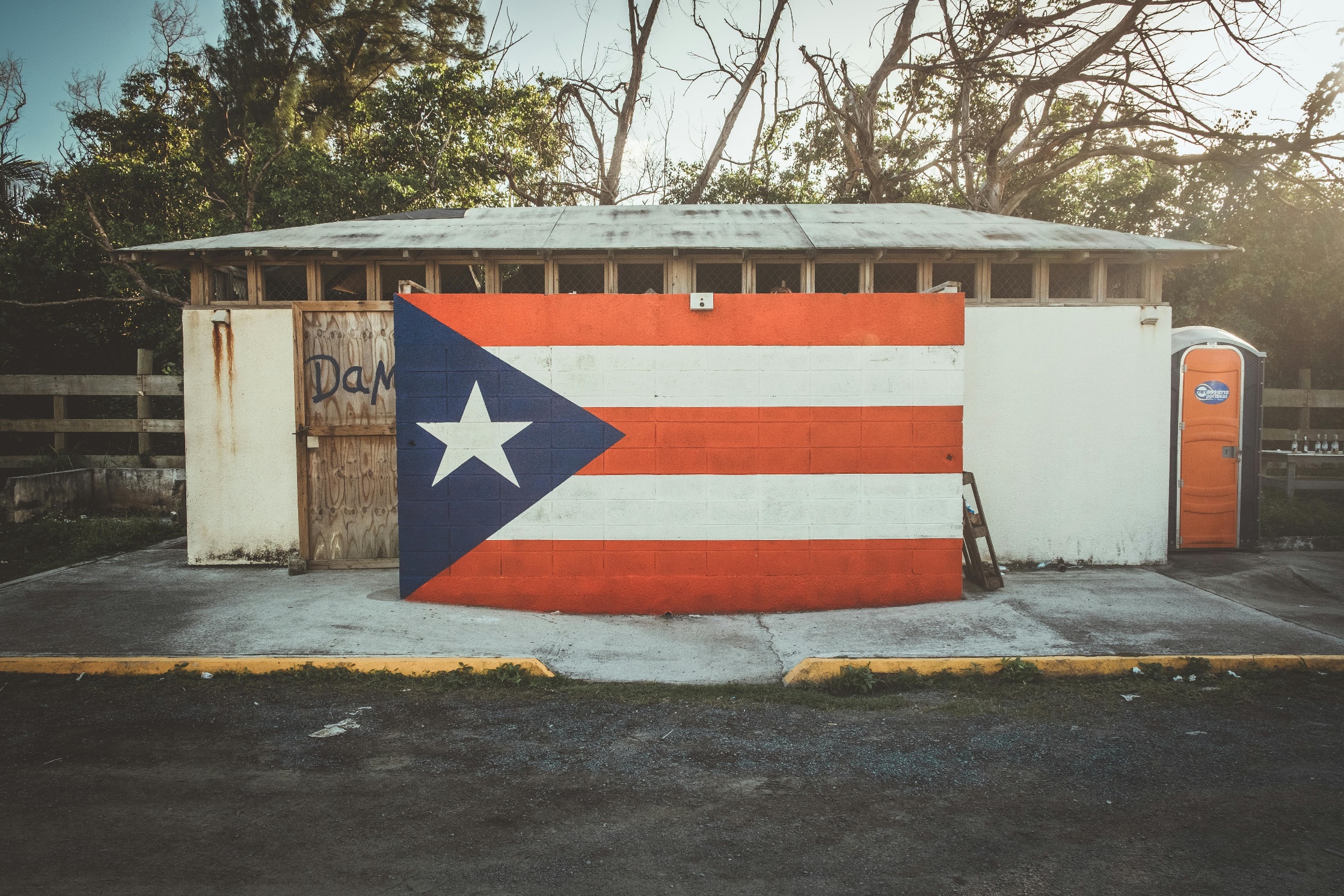 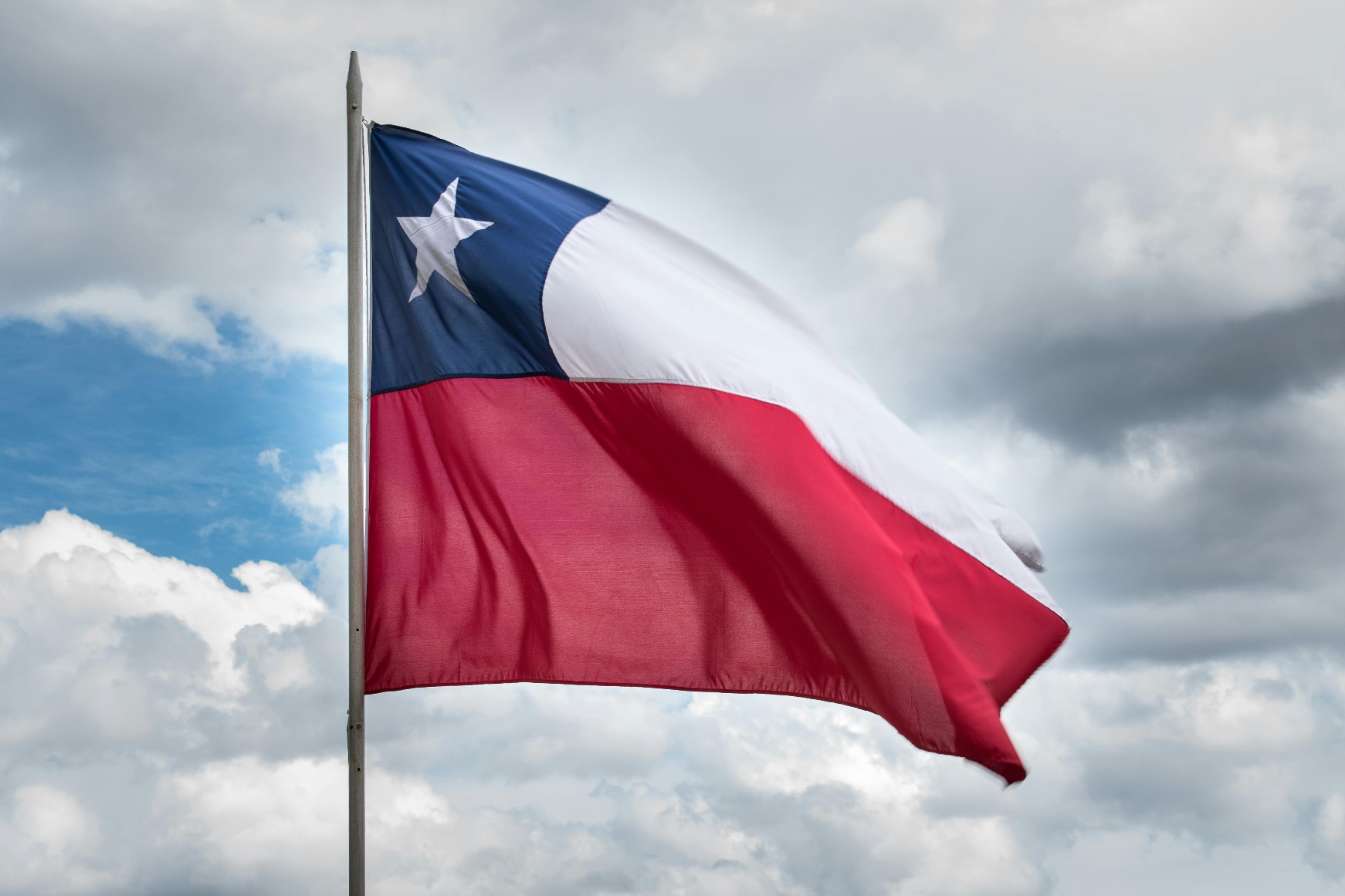 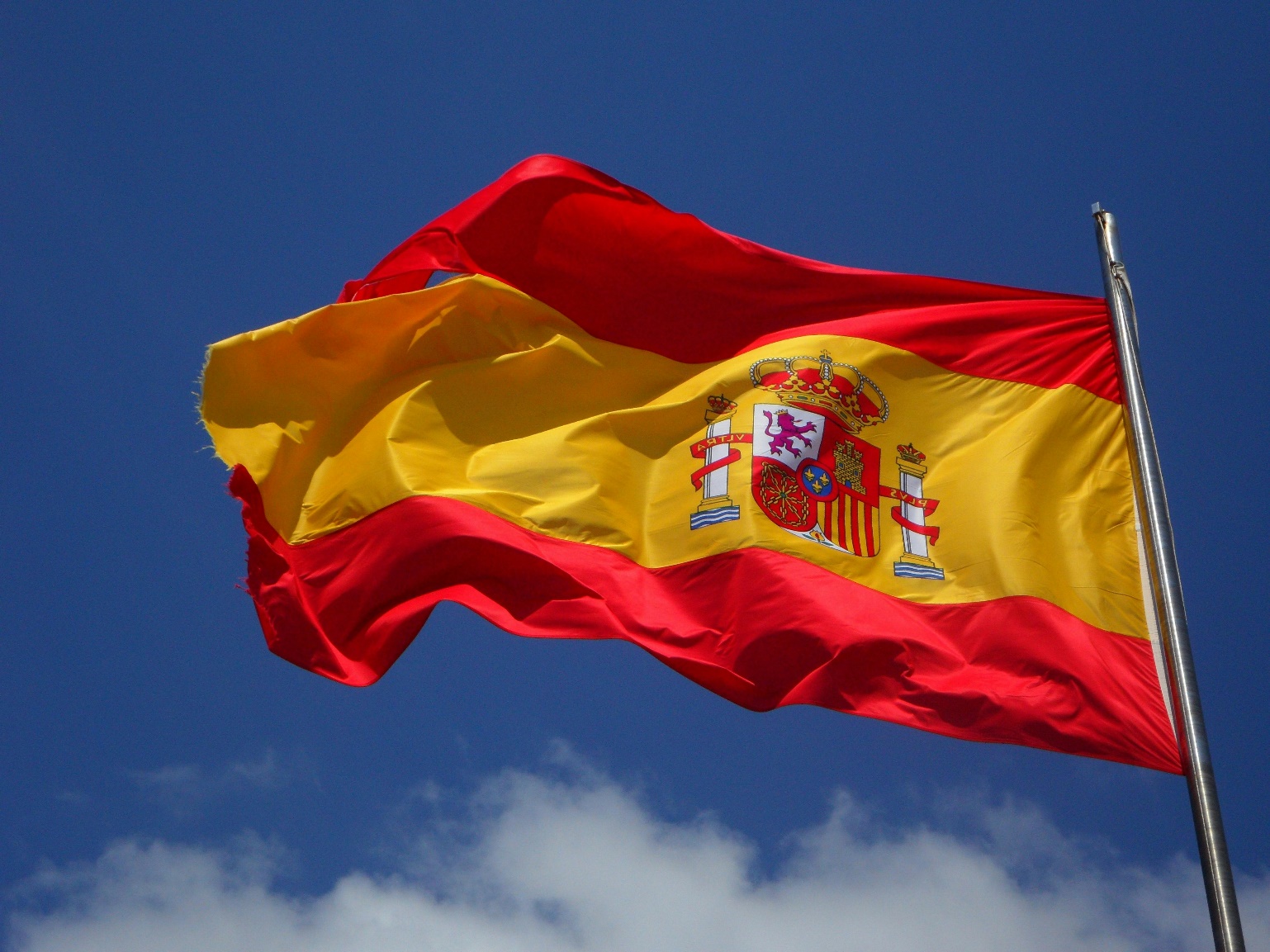 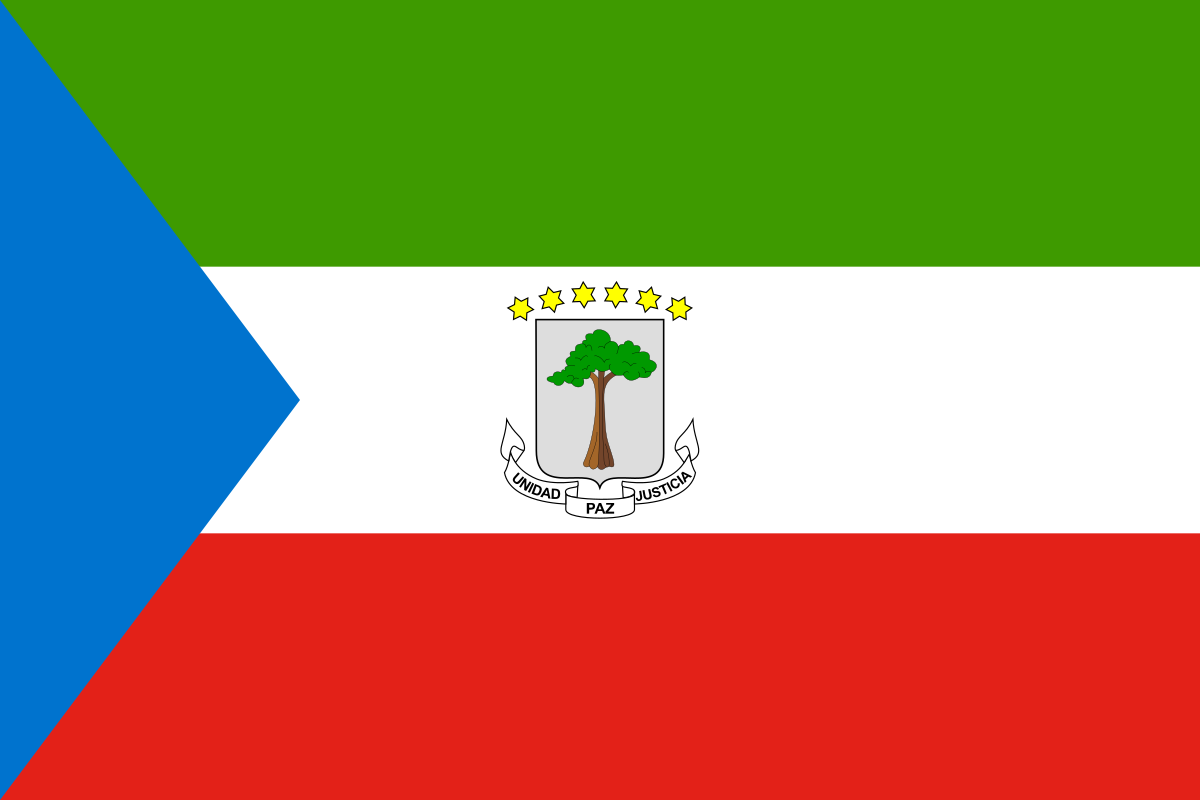 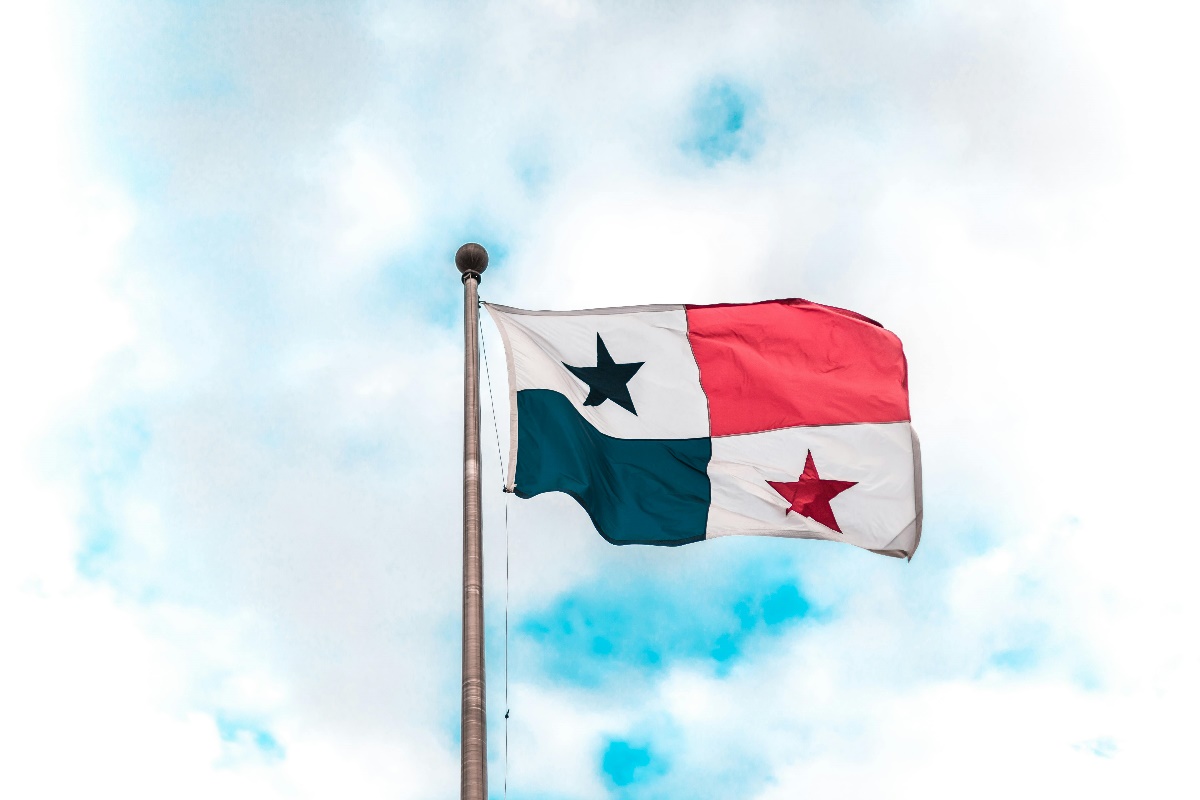 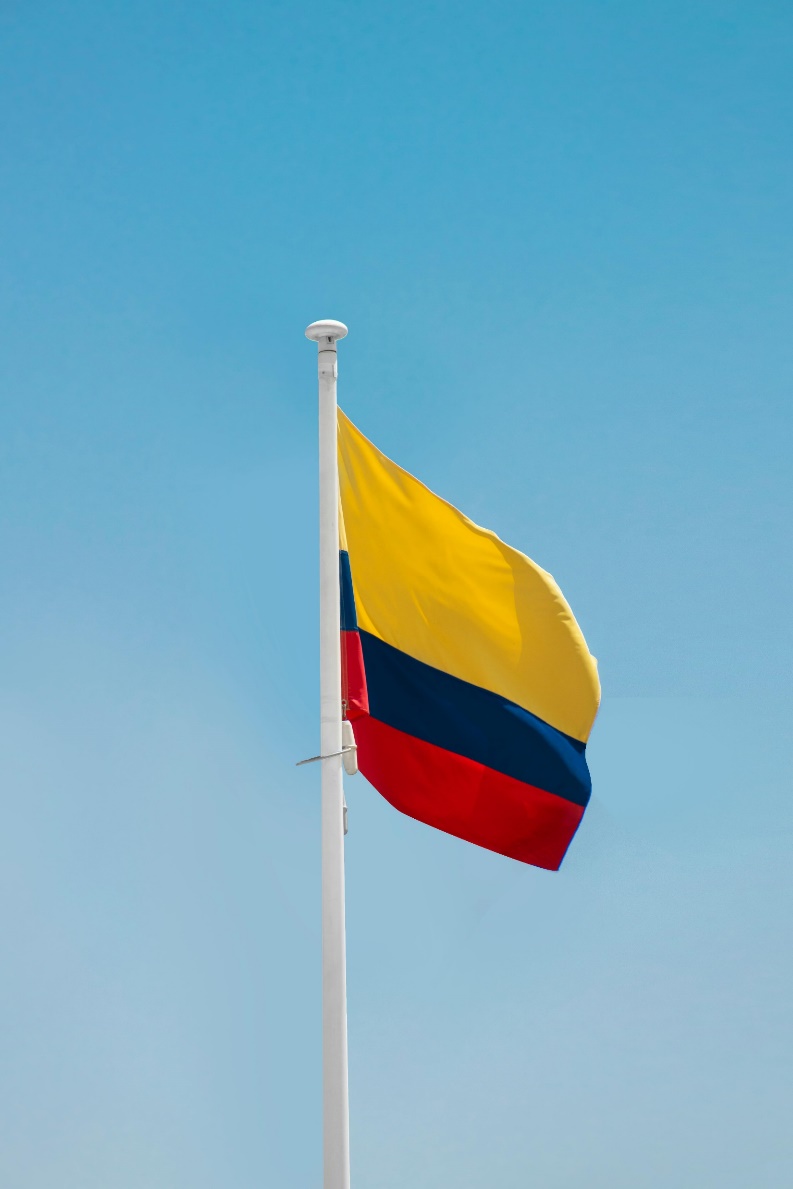 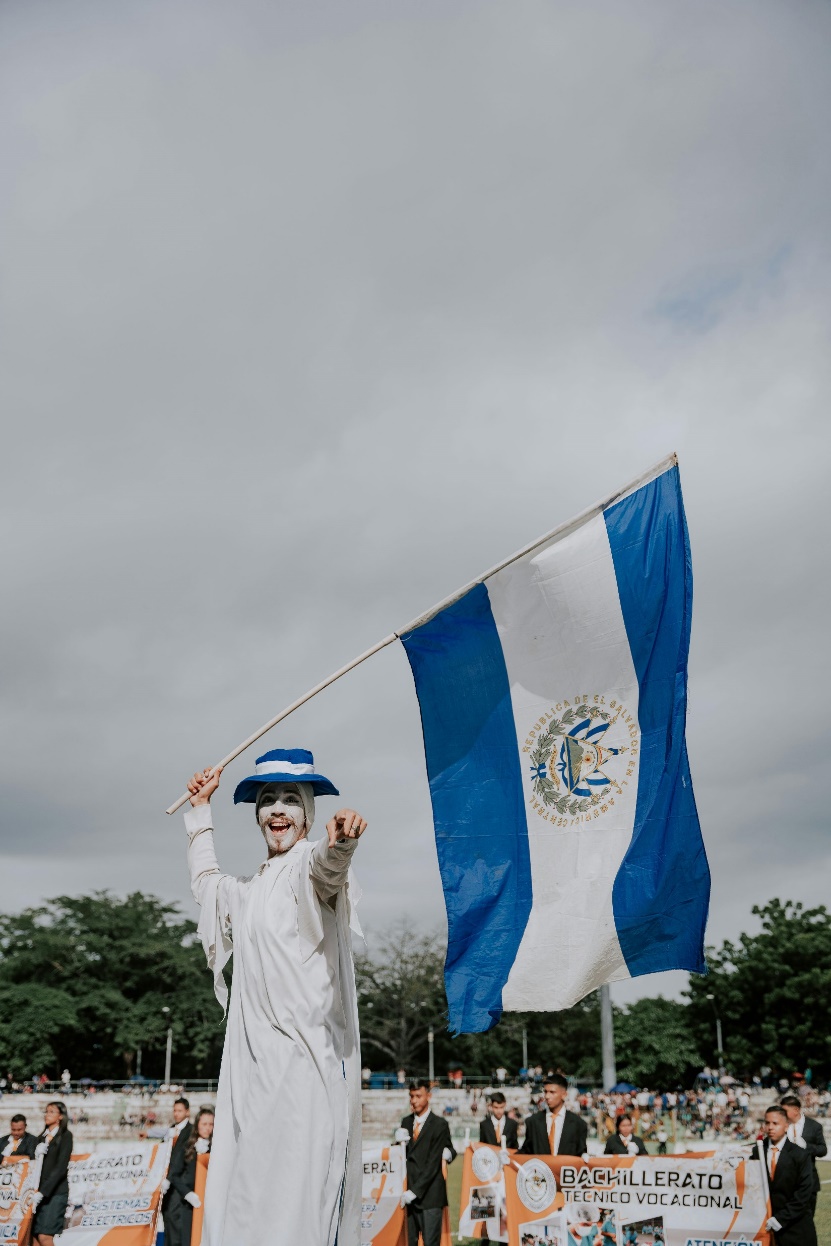 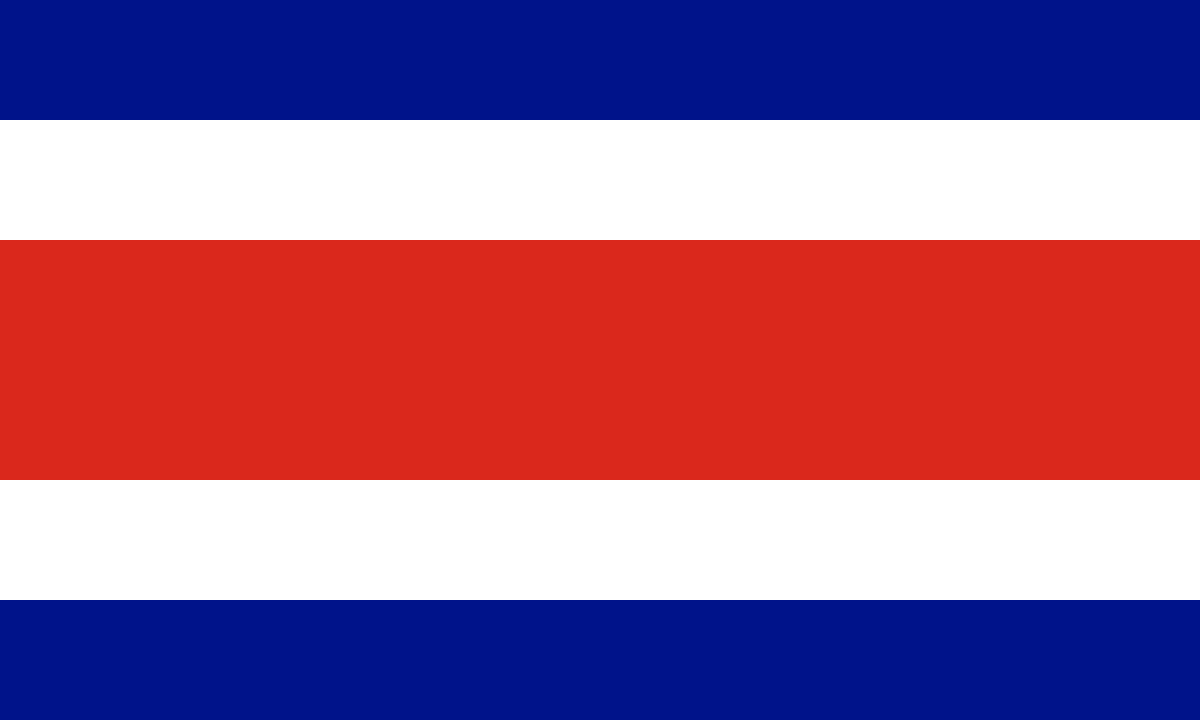 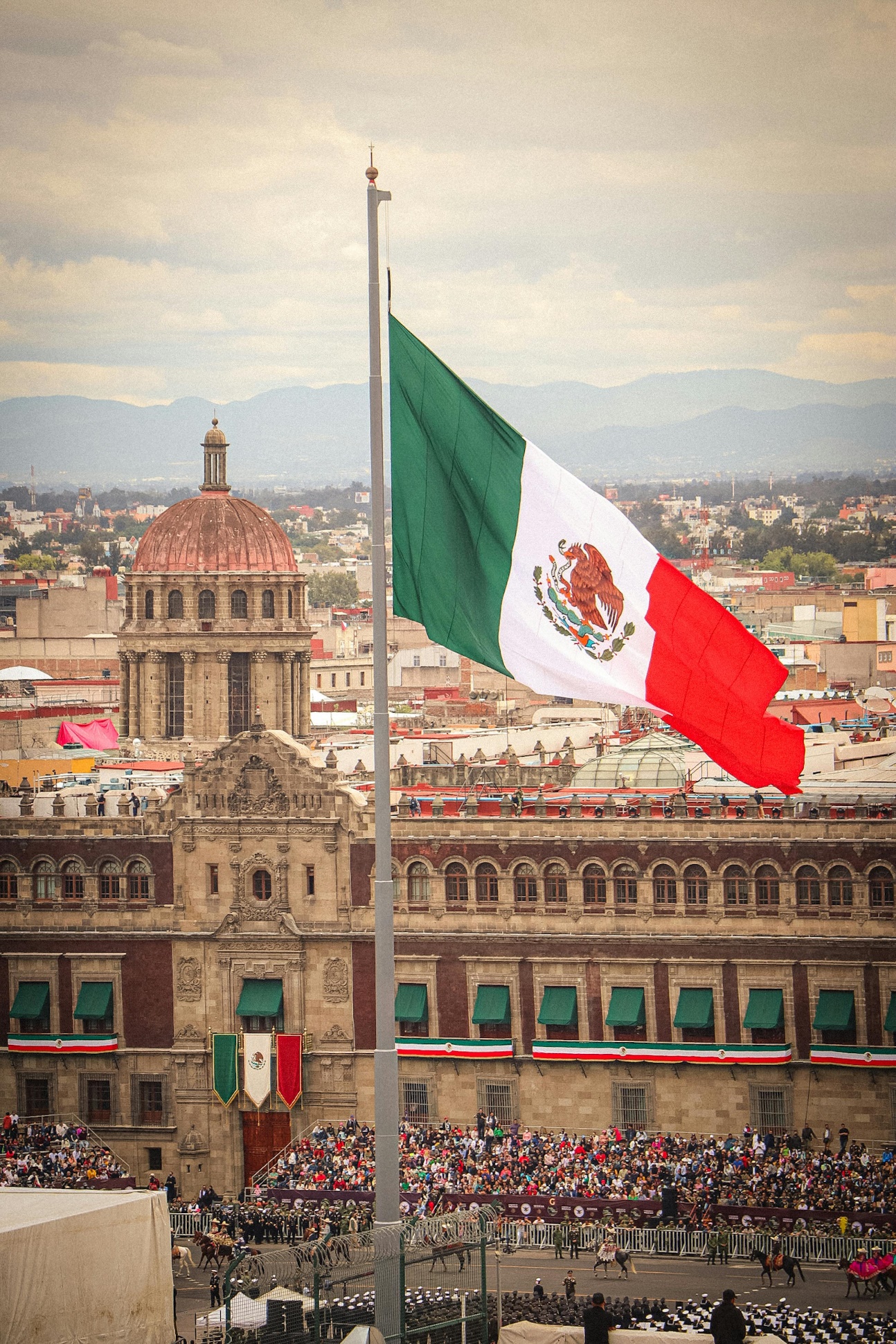 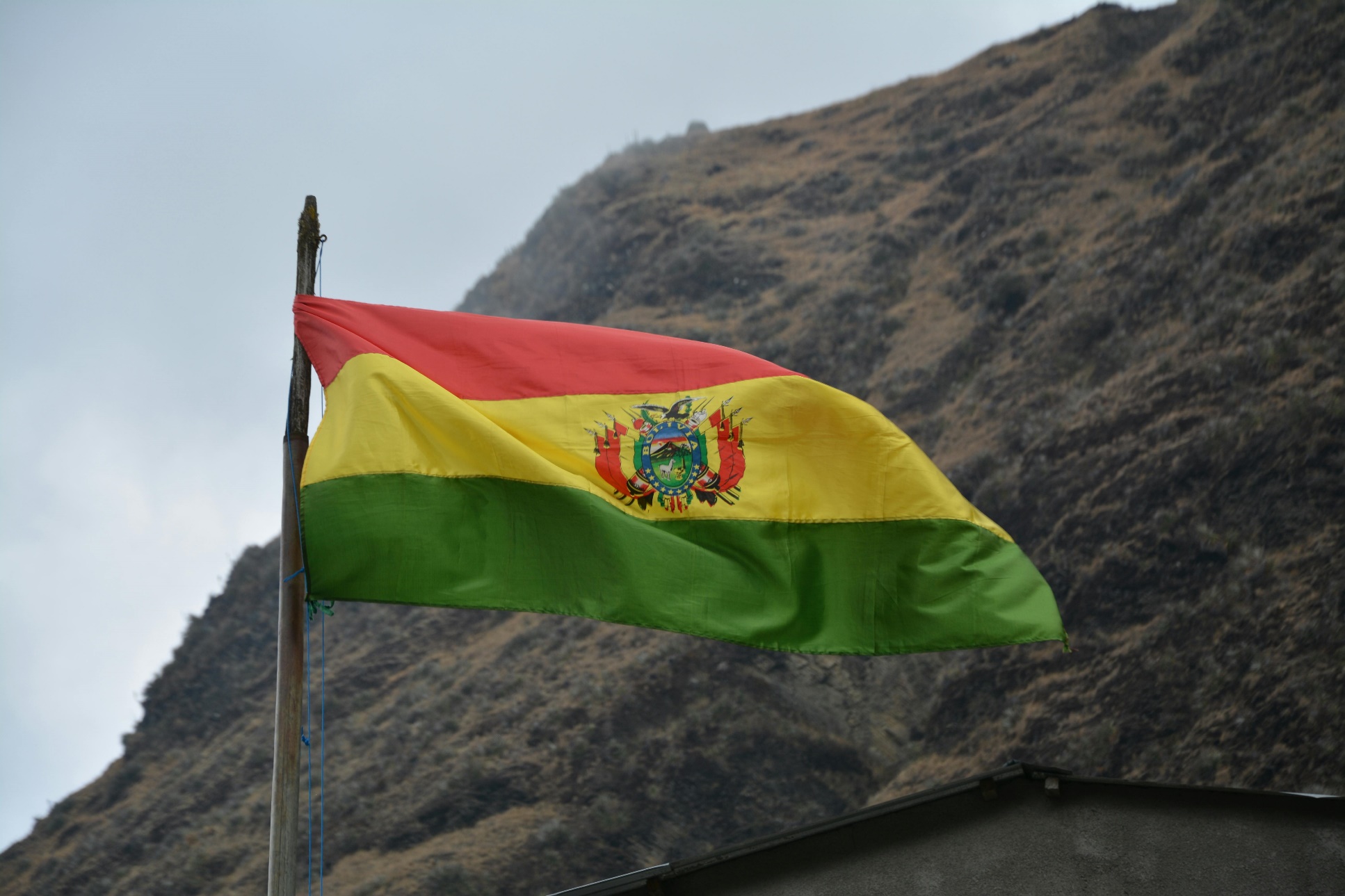 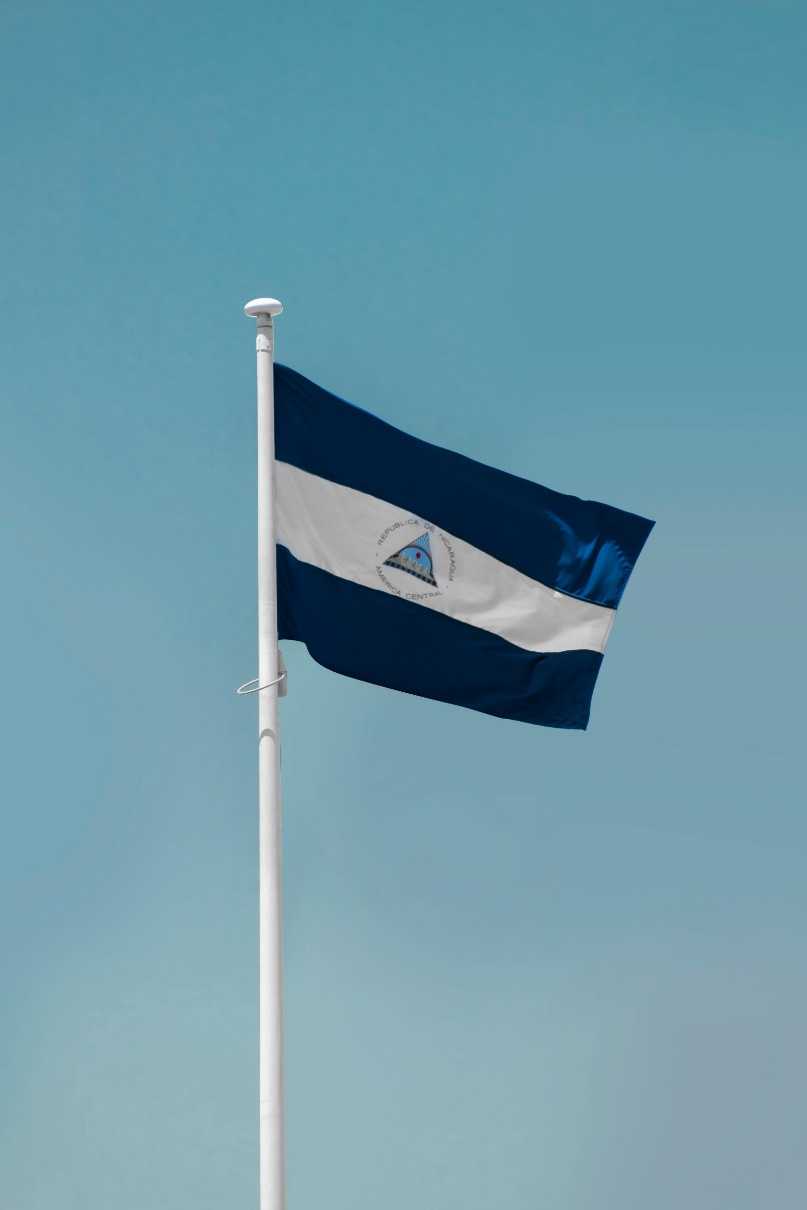 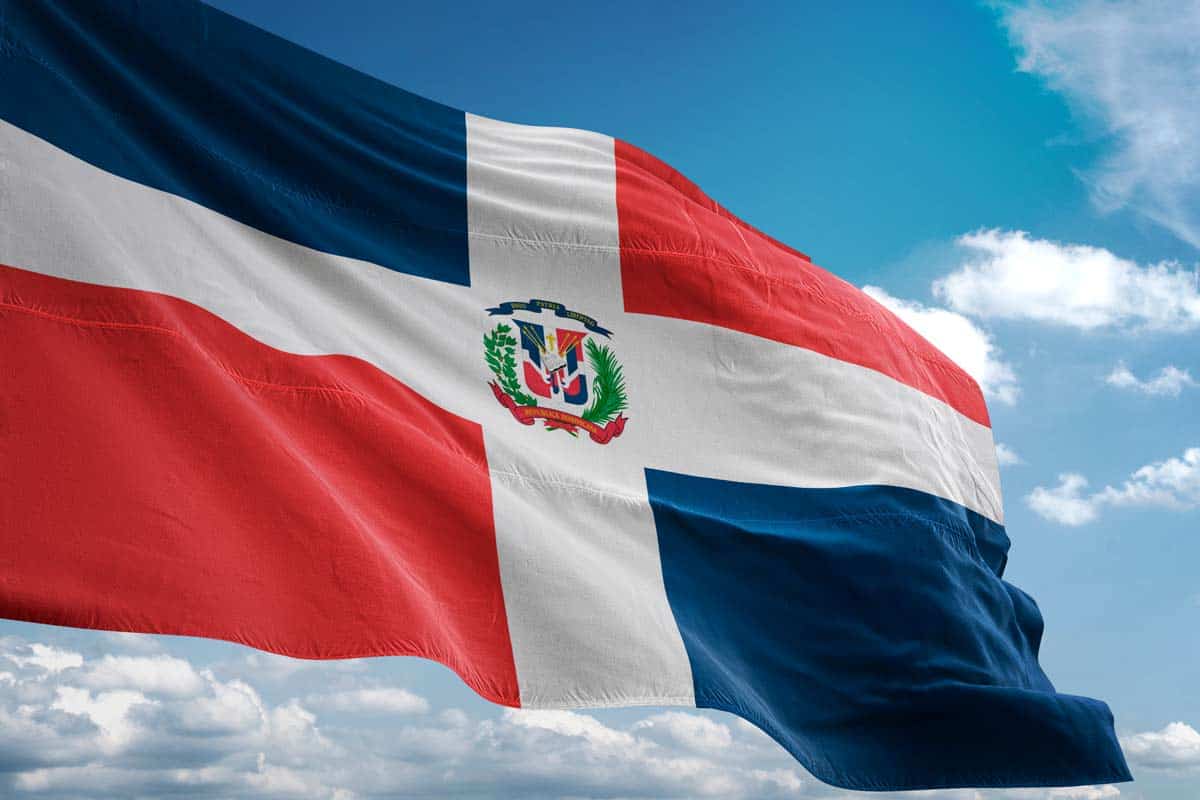 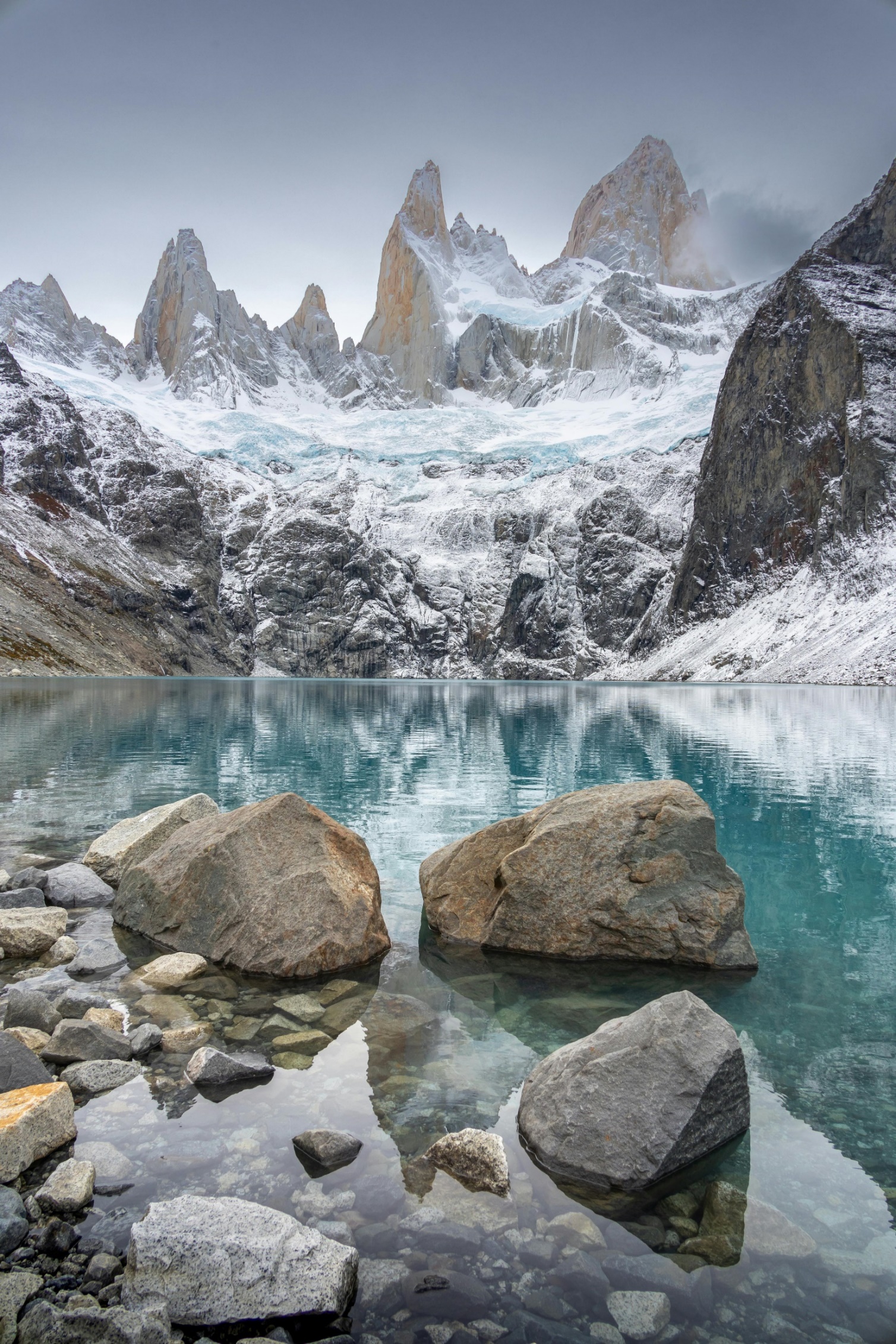 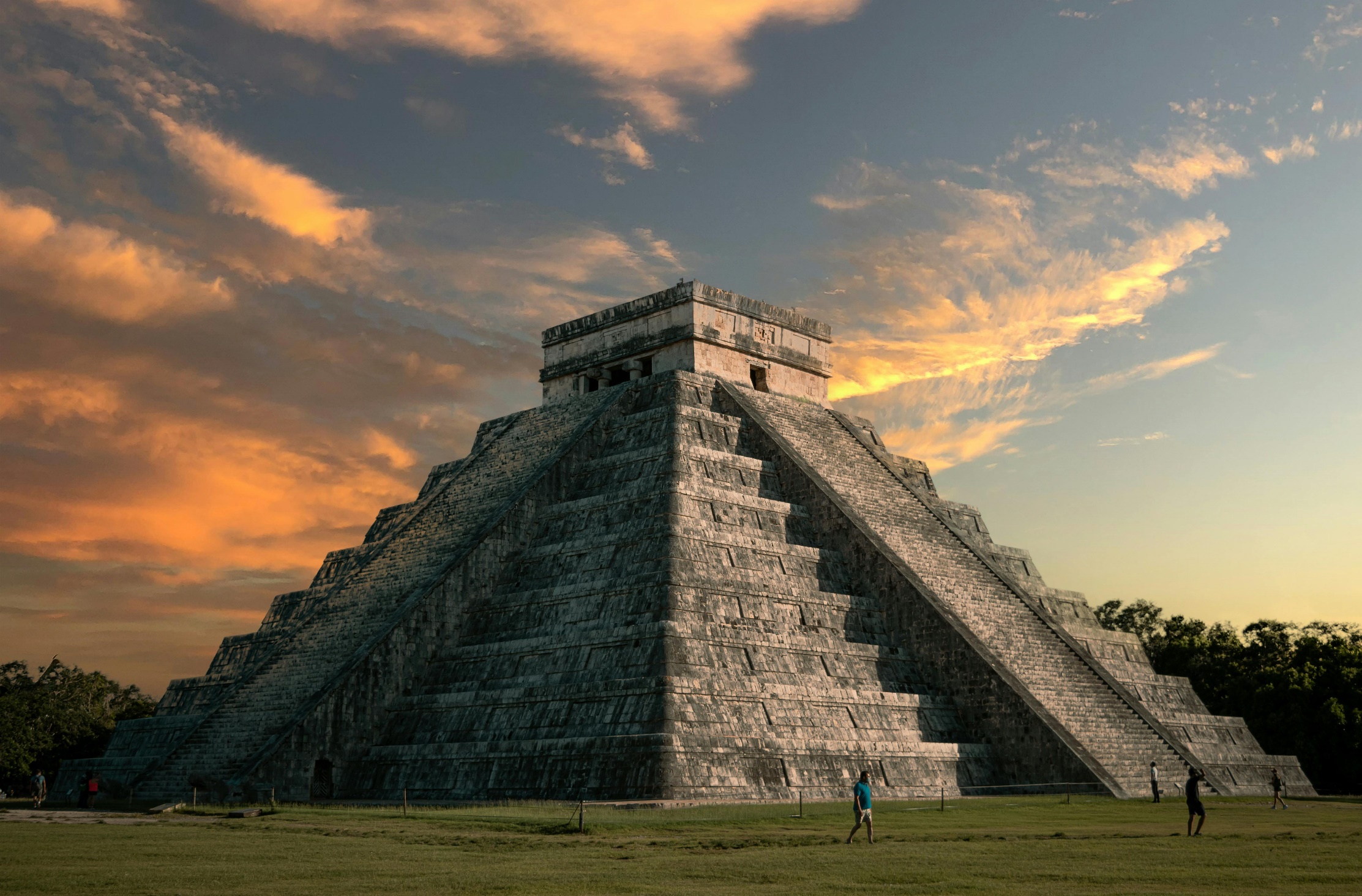 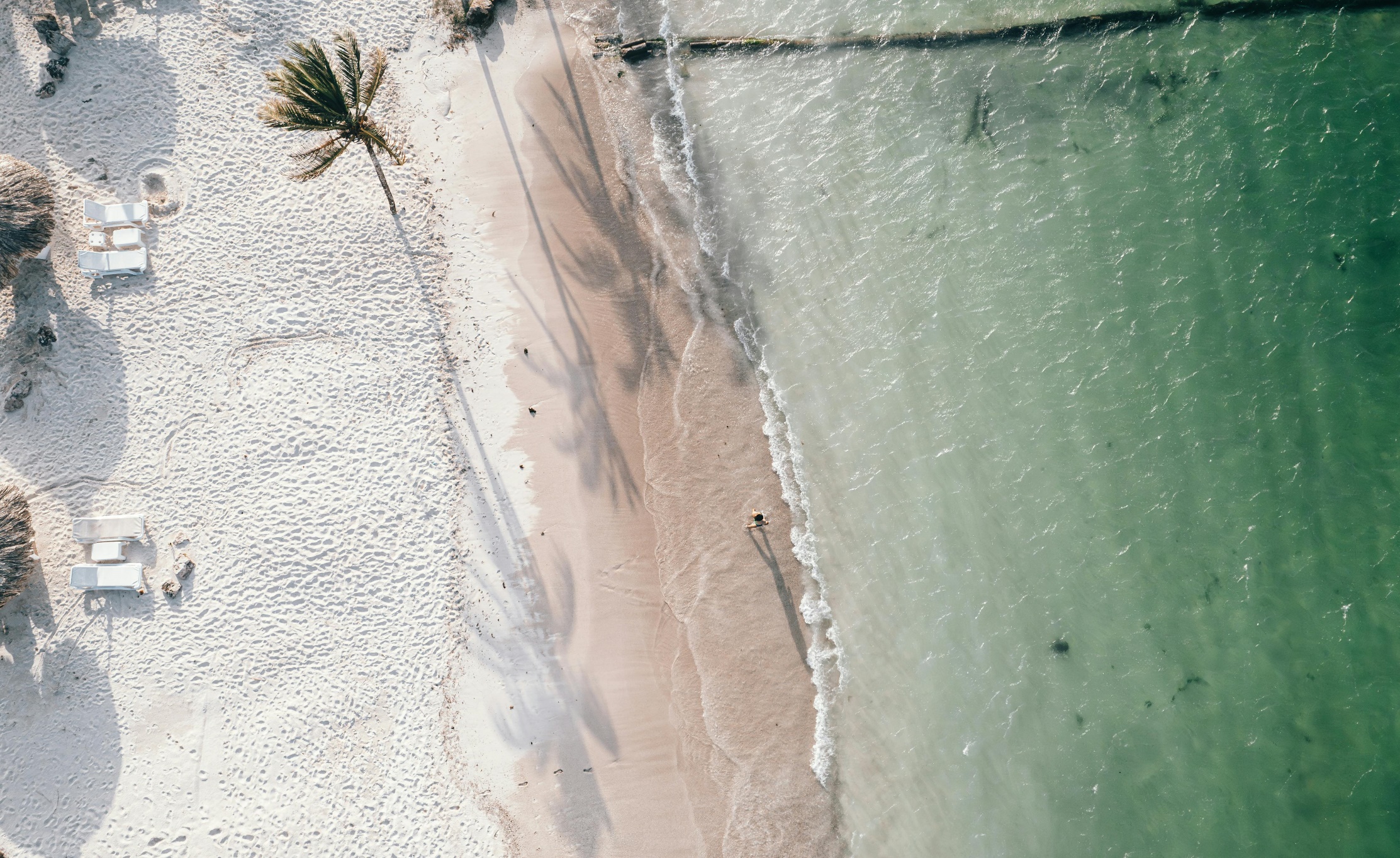 12
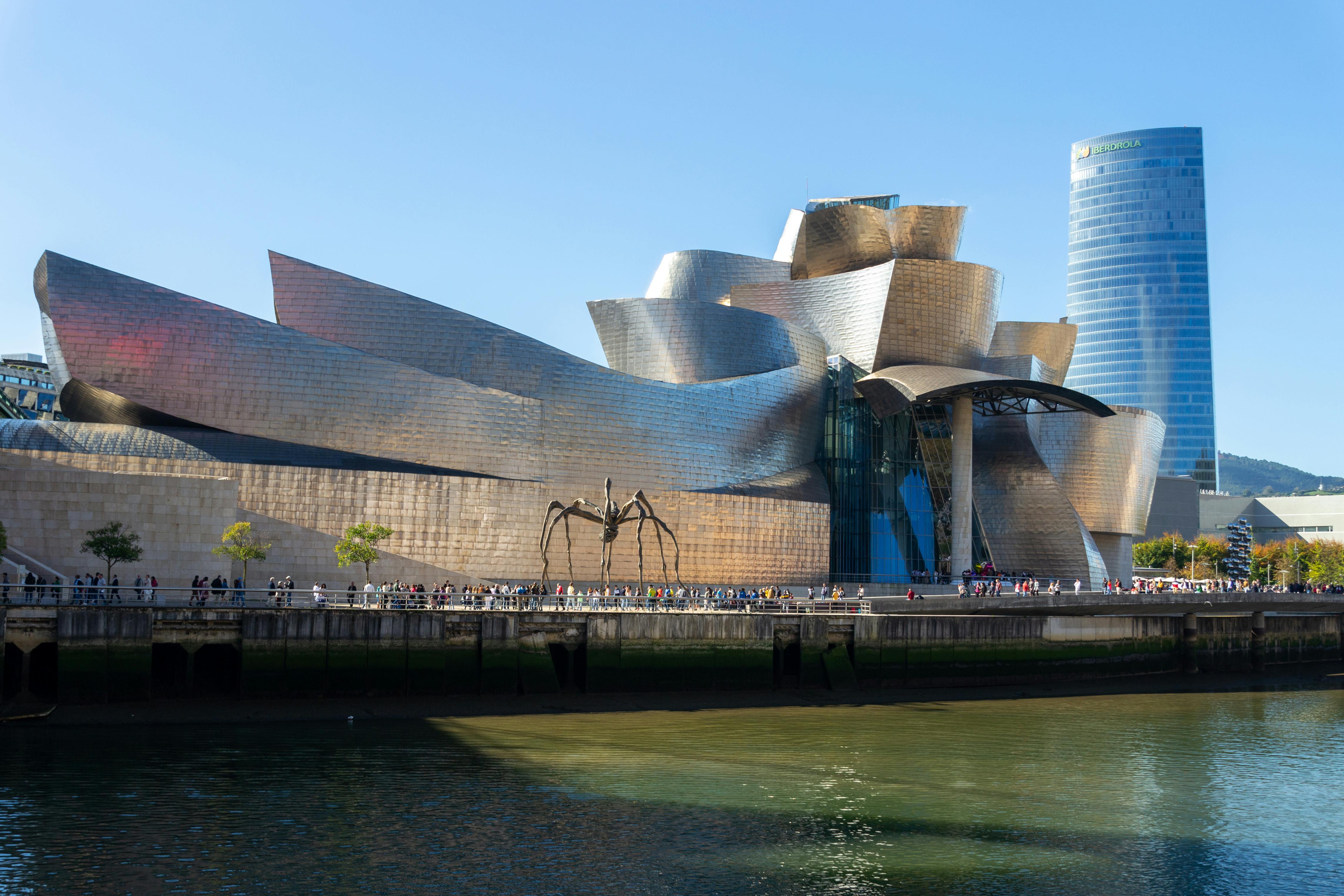 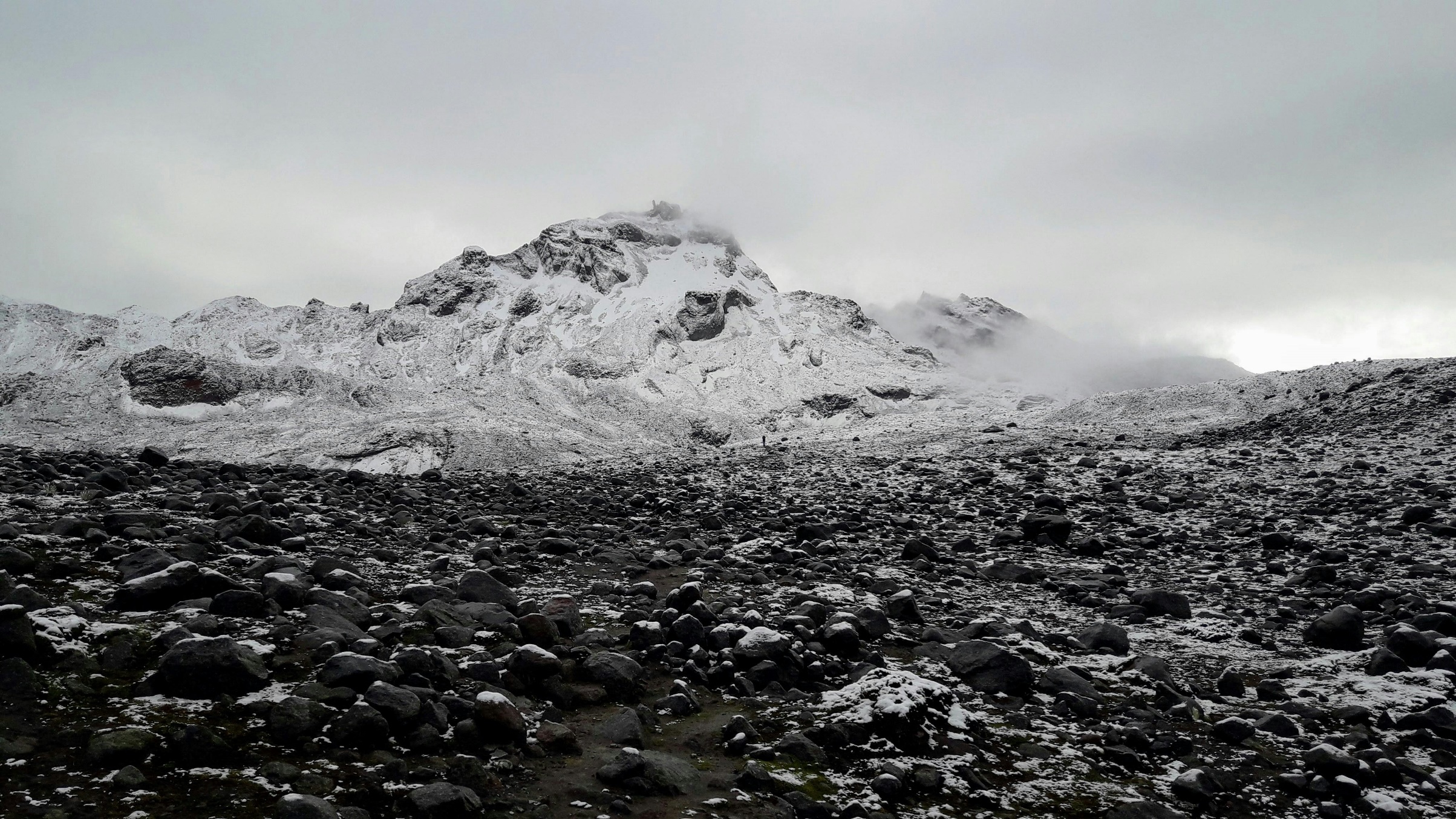 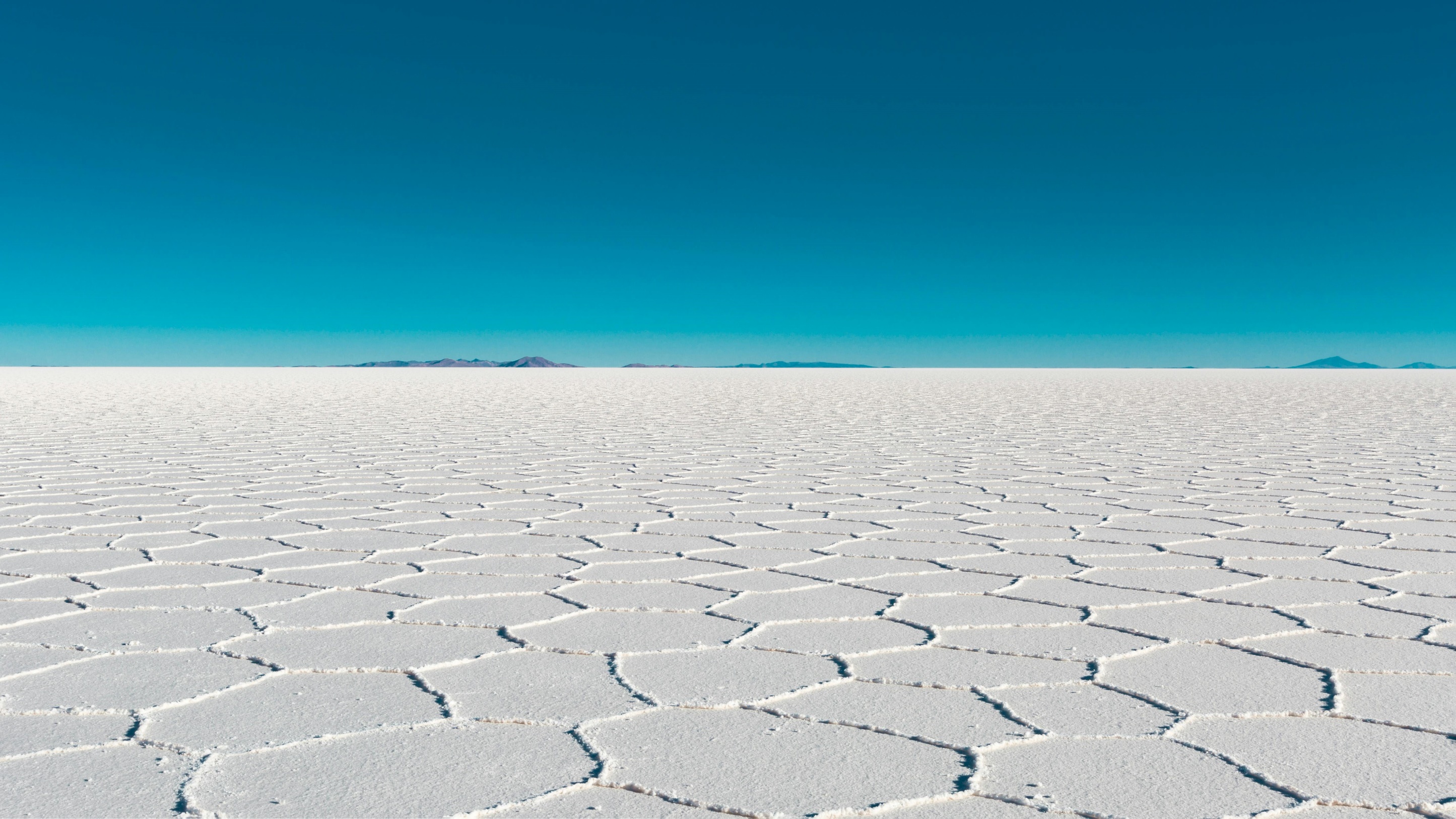 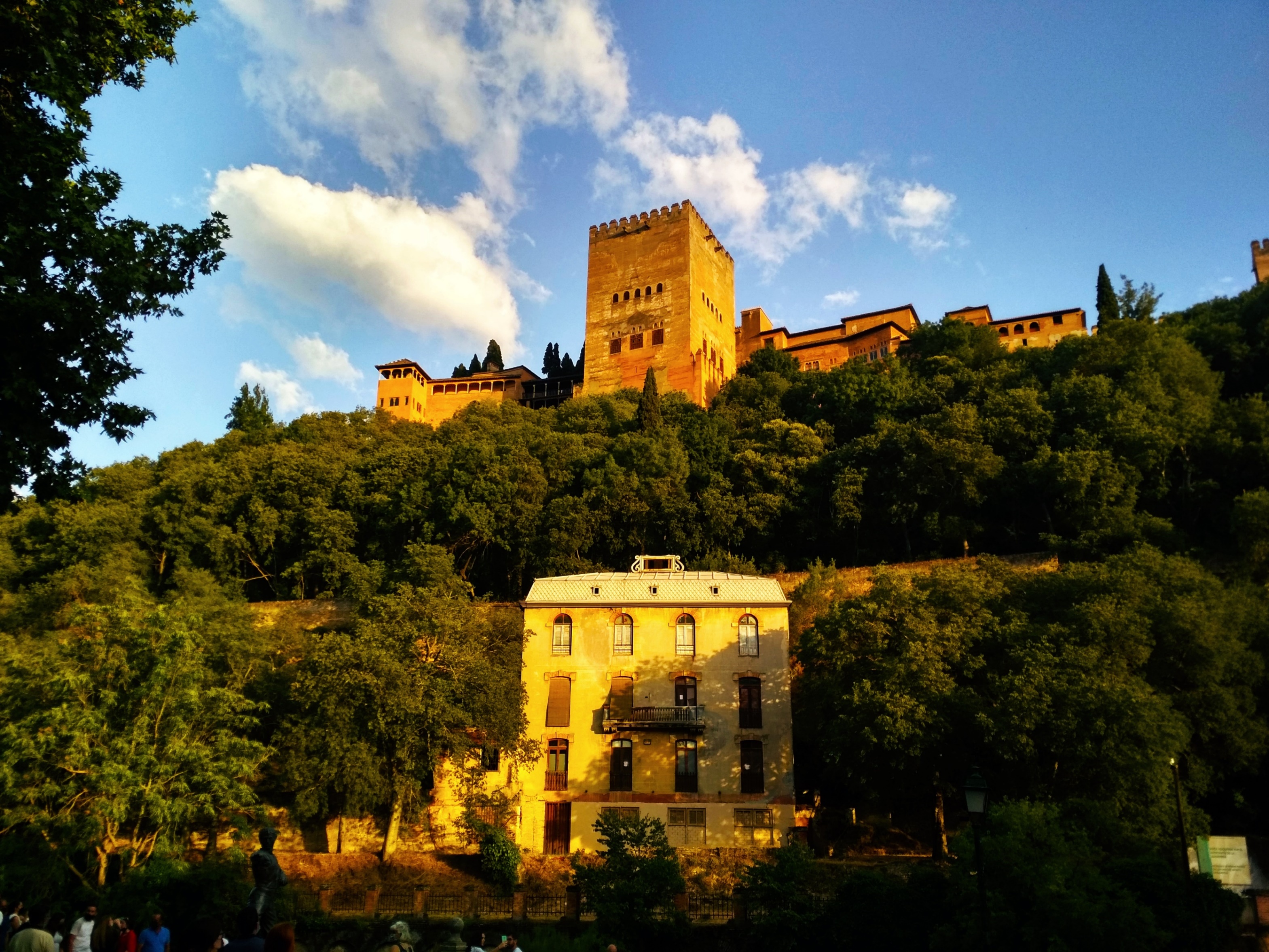 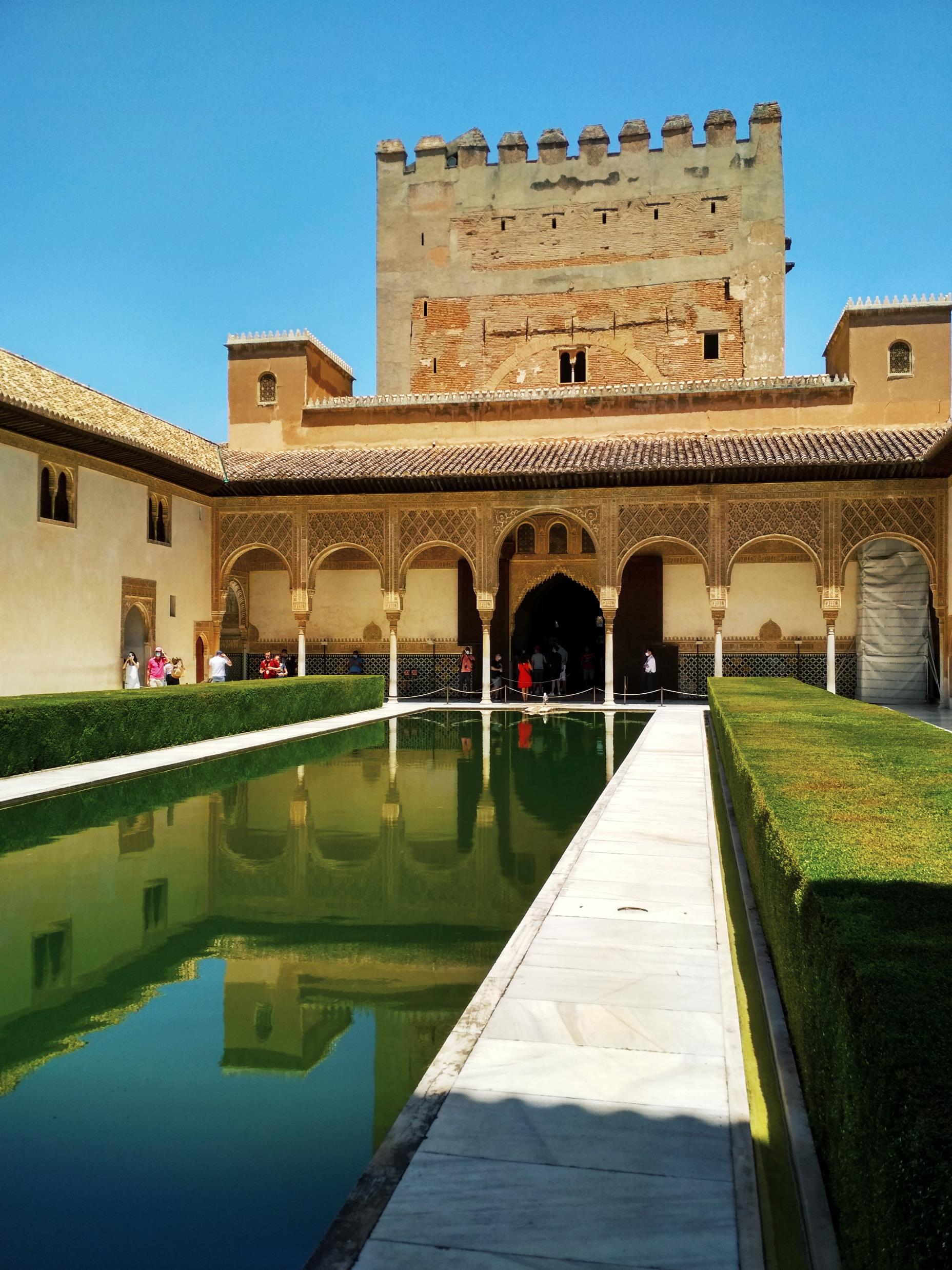 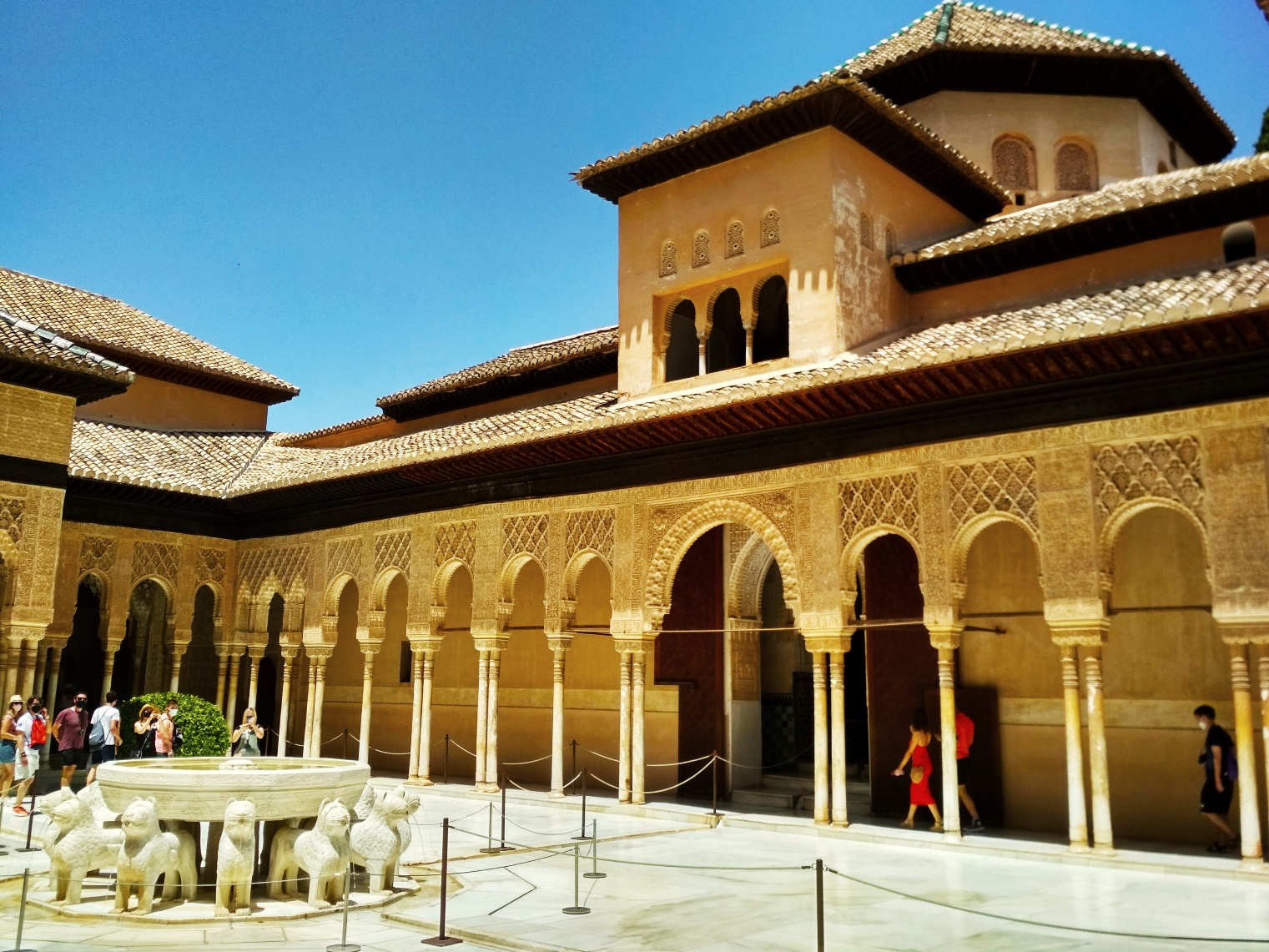 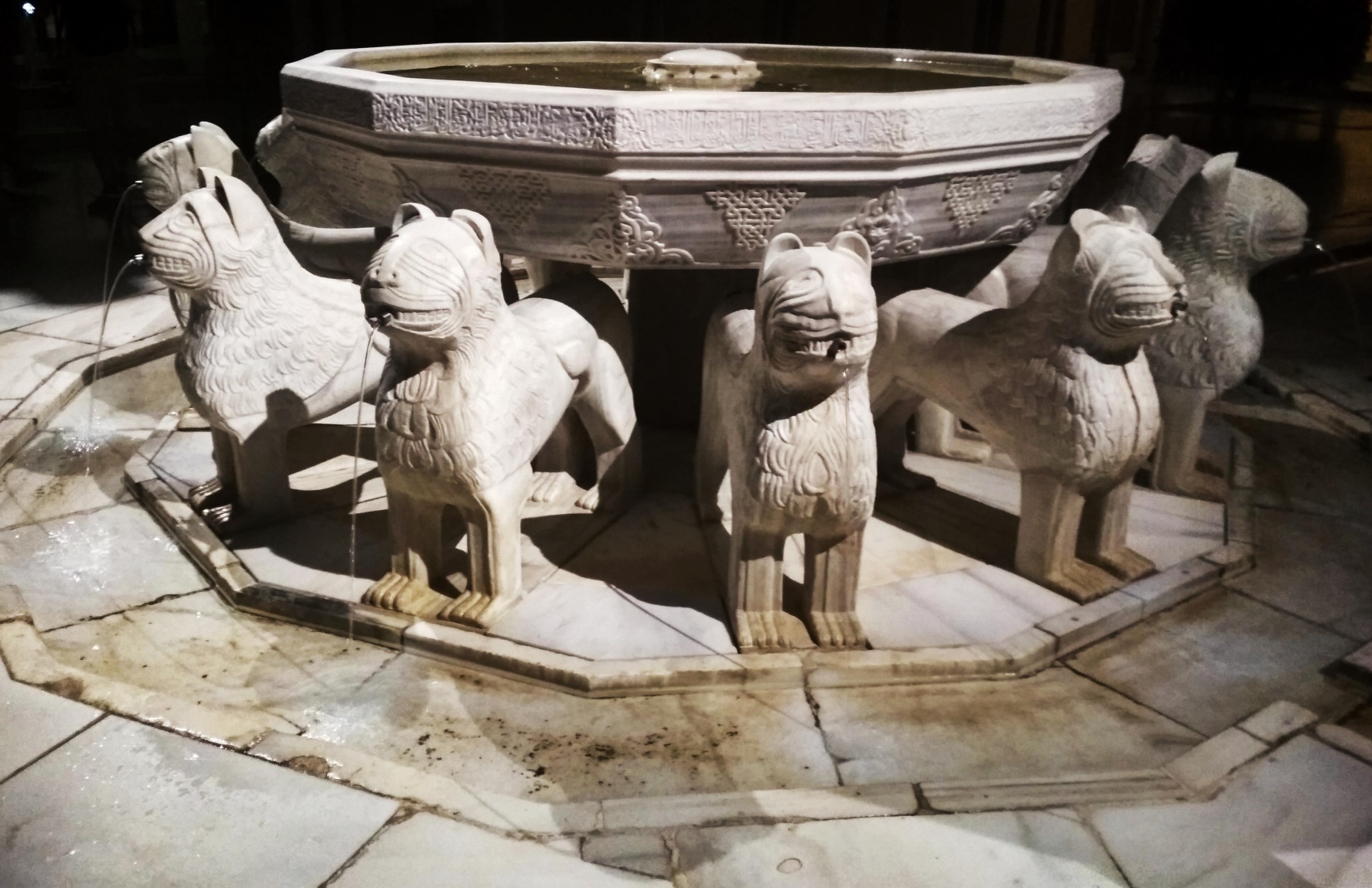 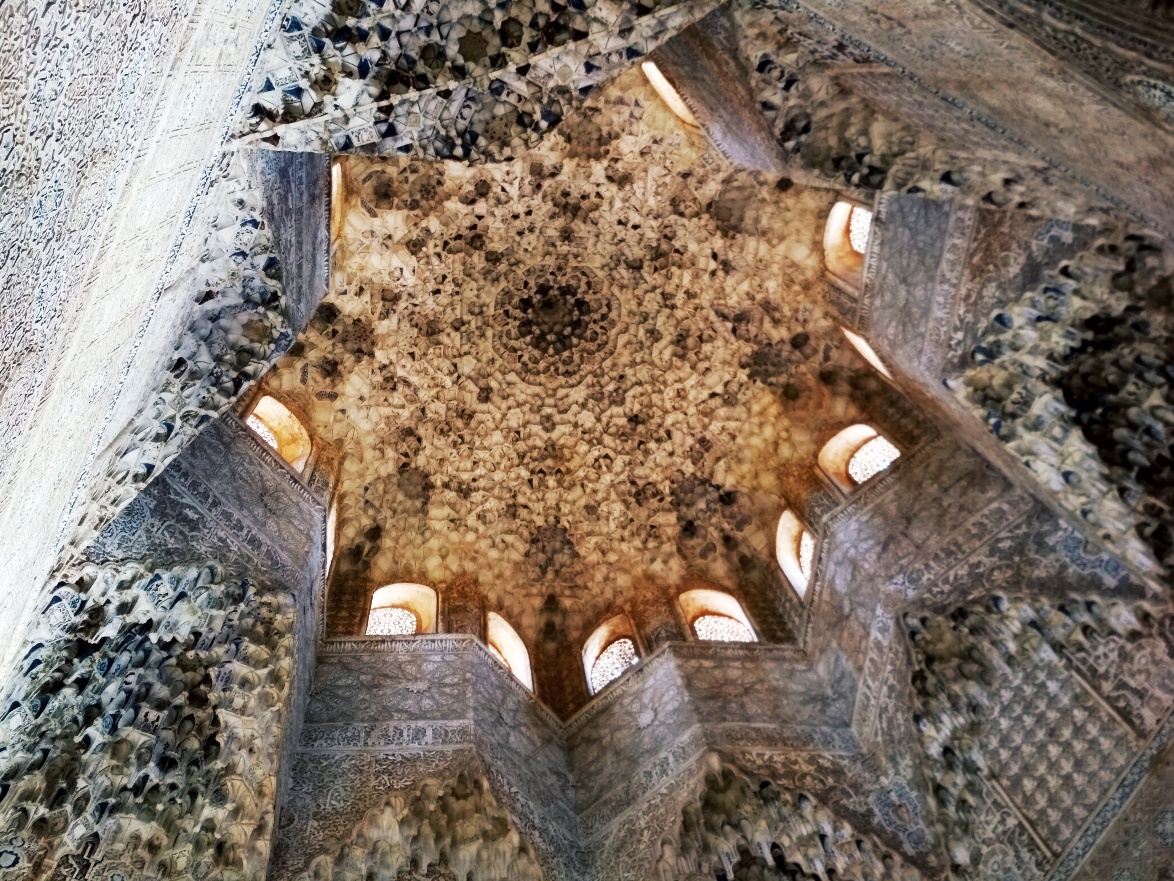 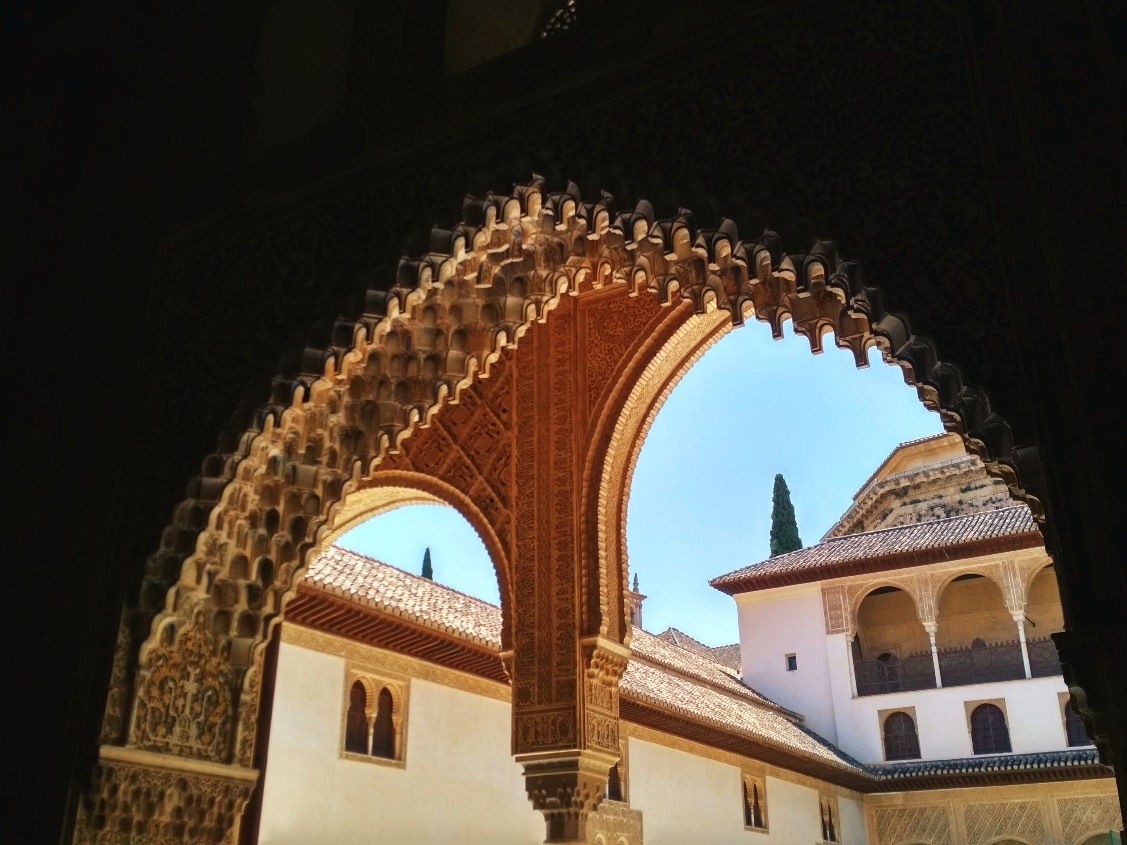 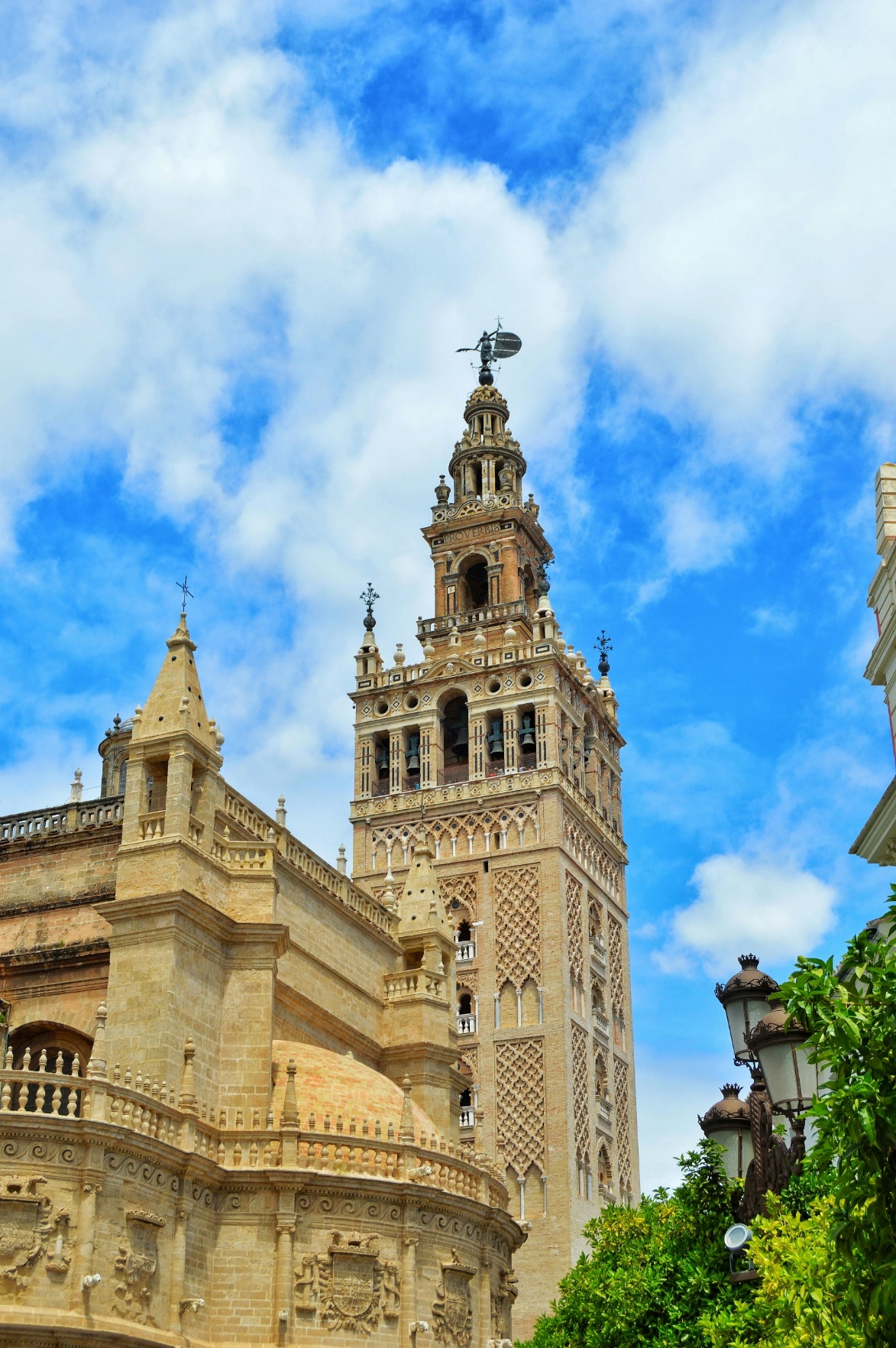 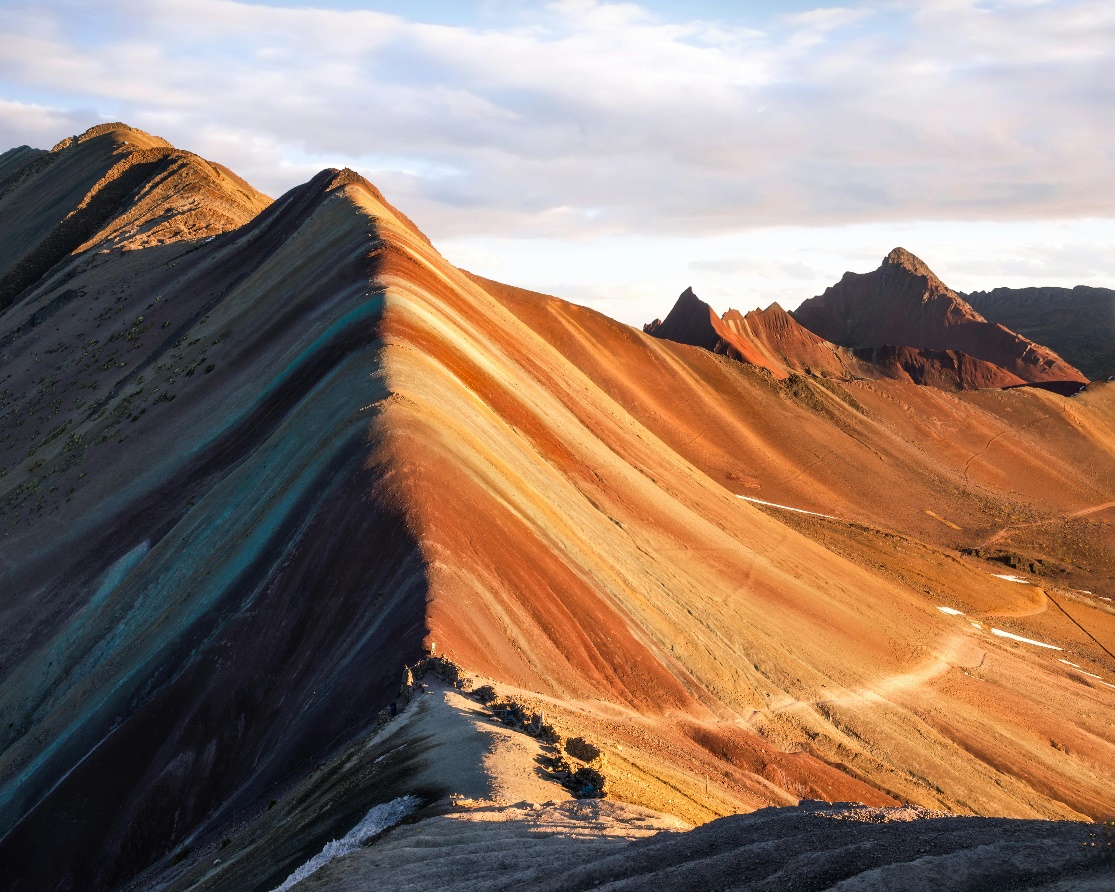 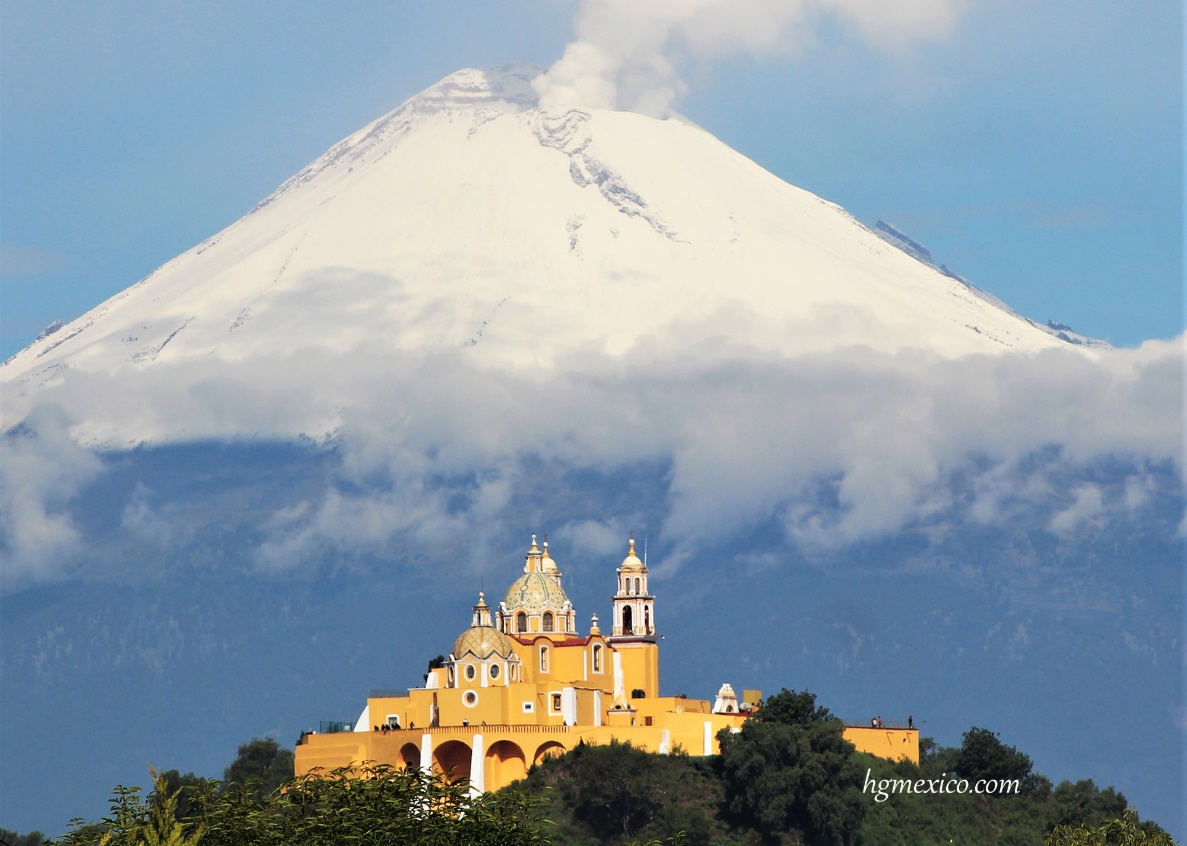 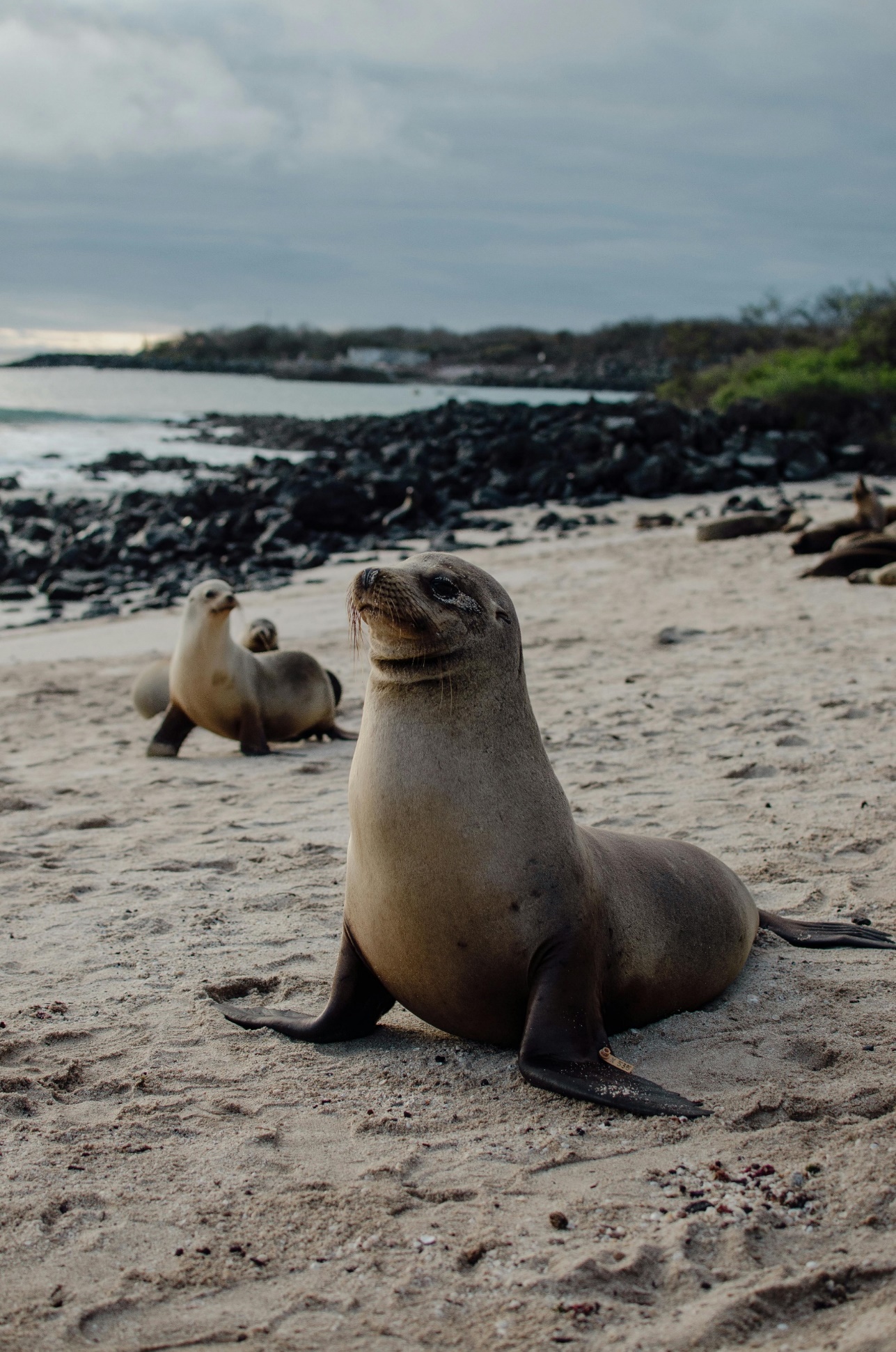 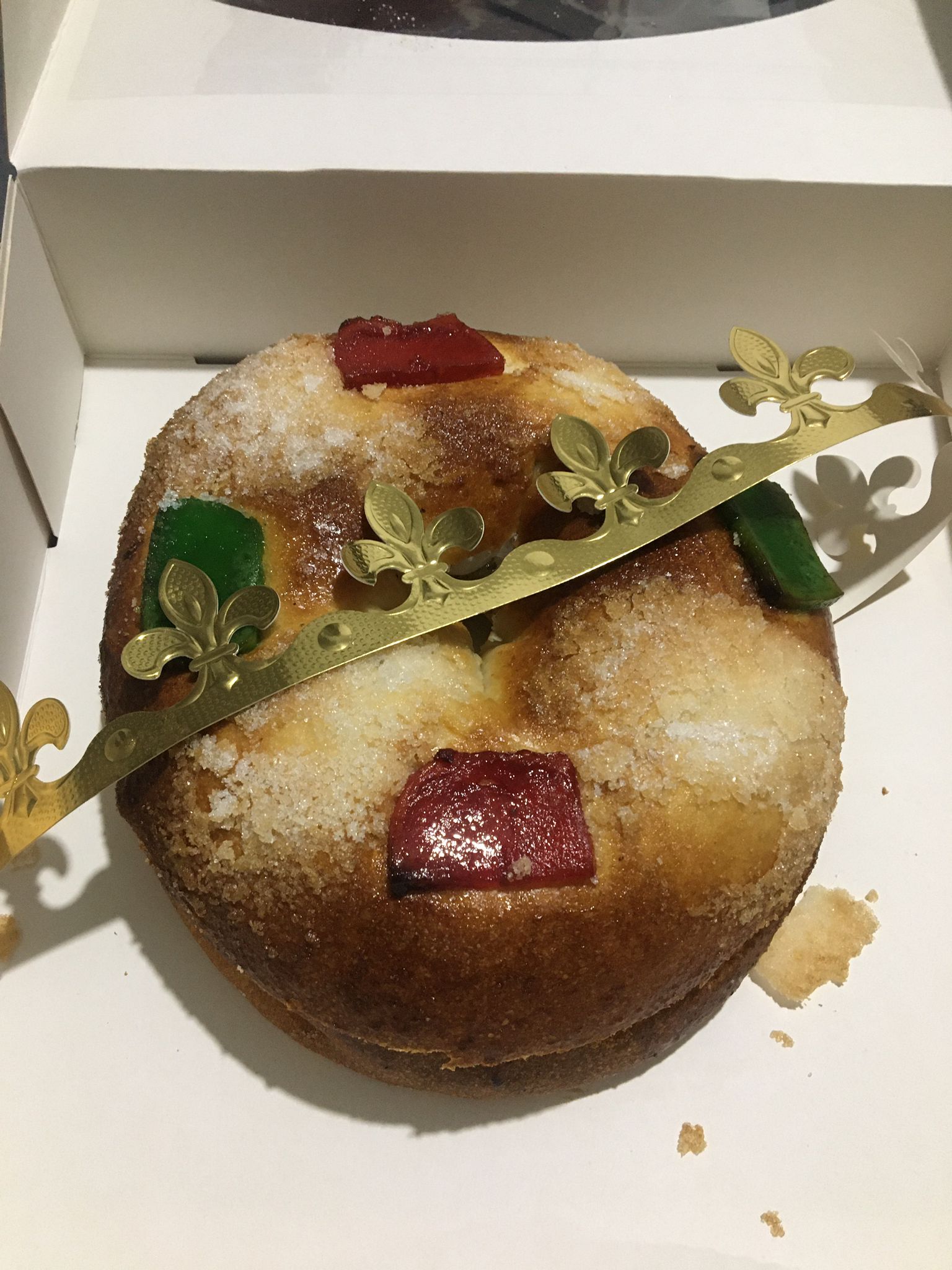 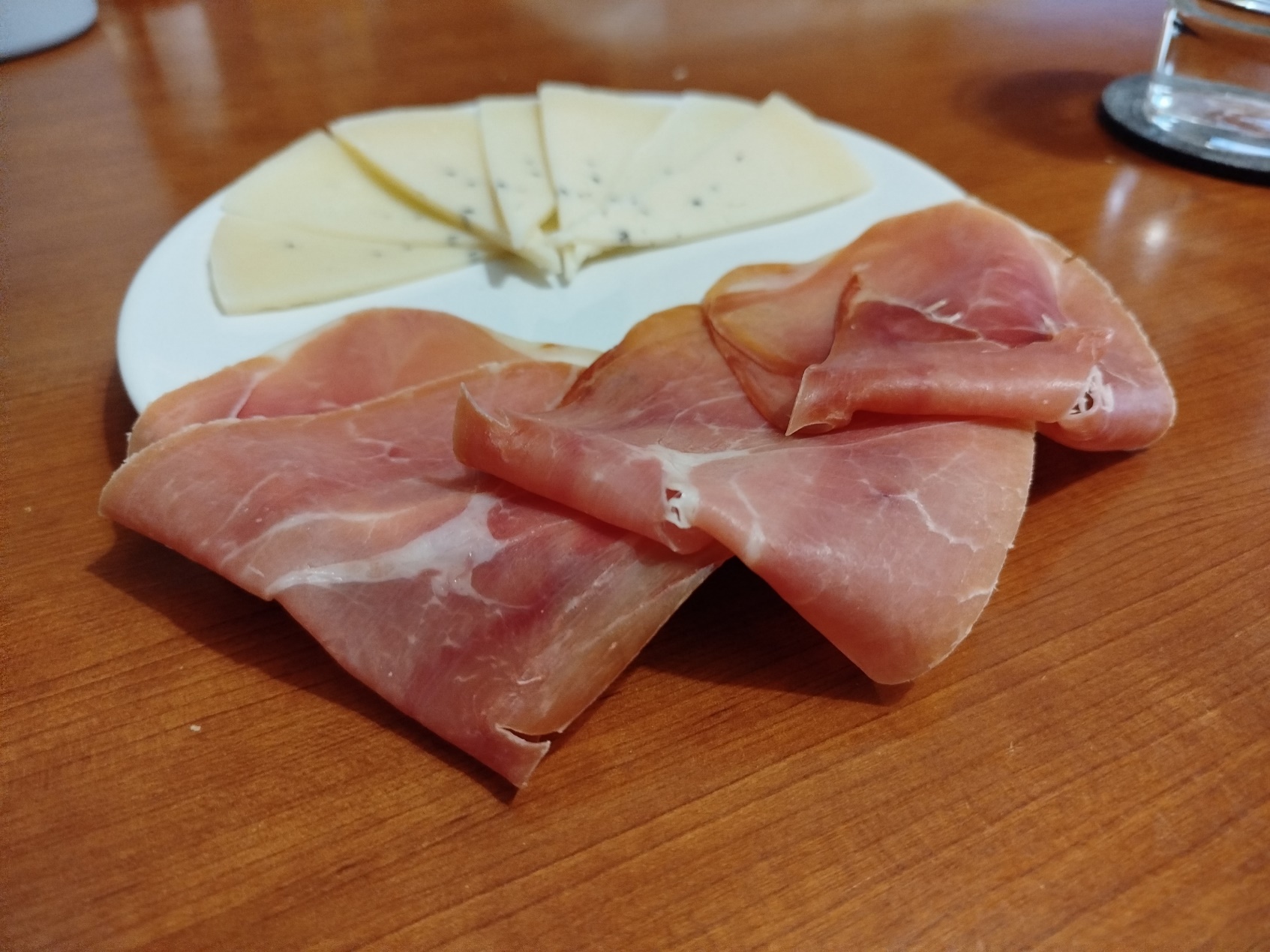 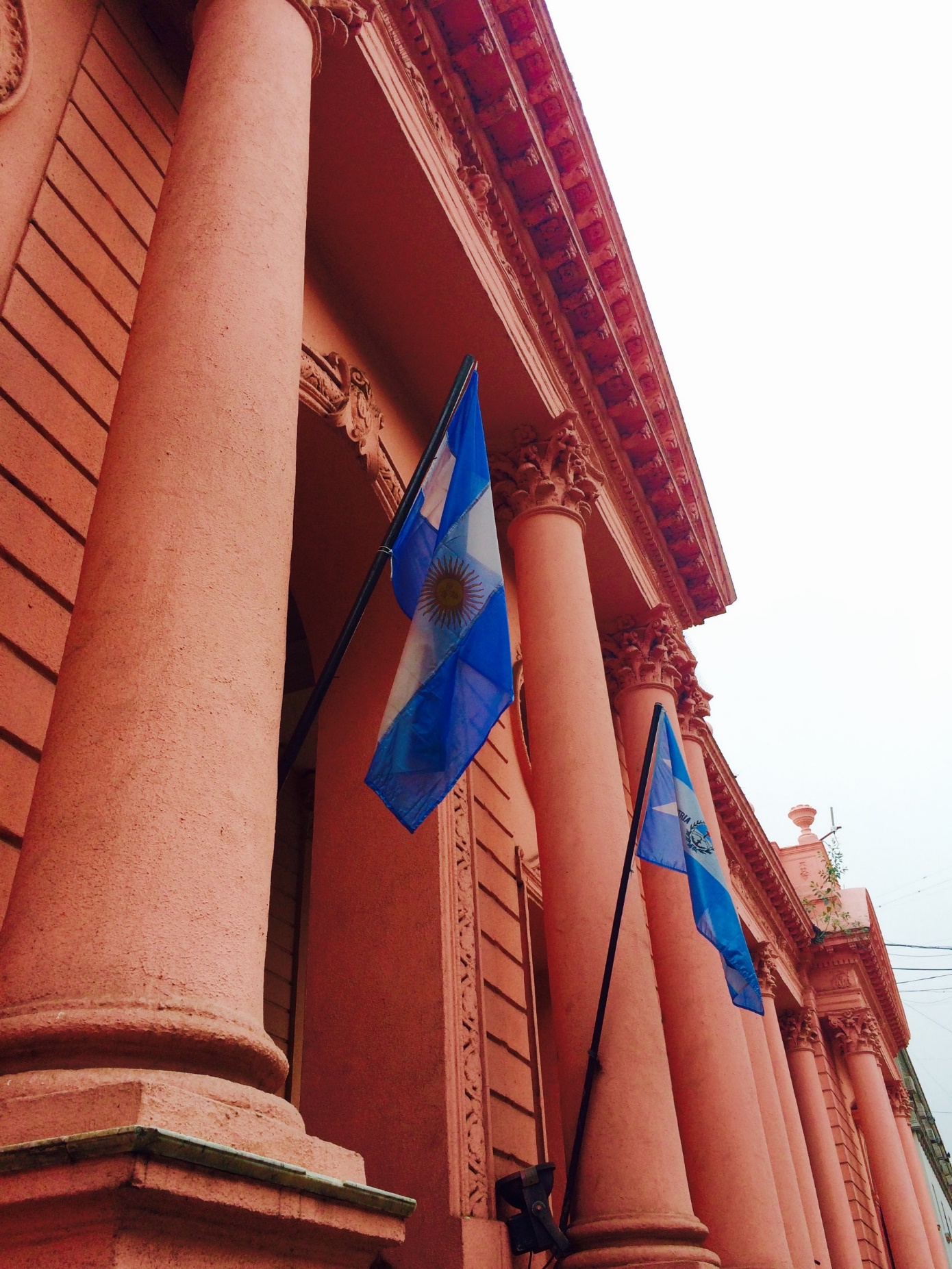 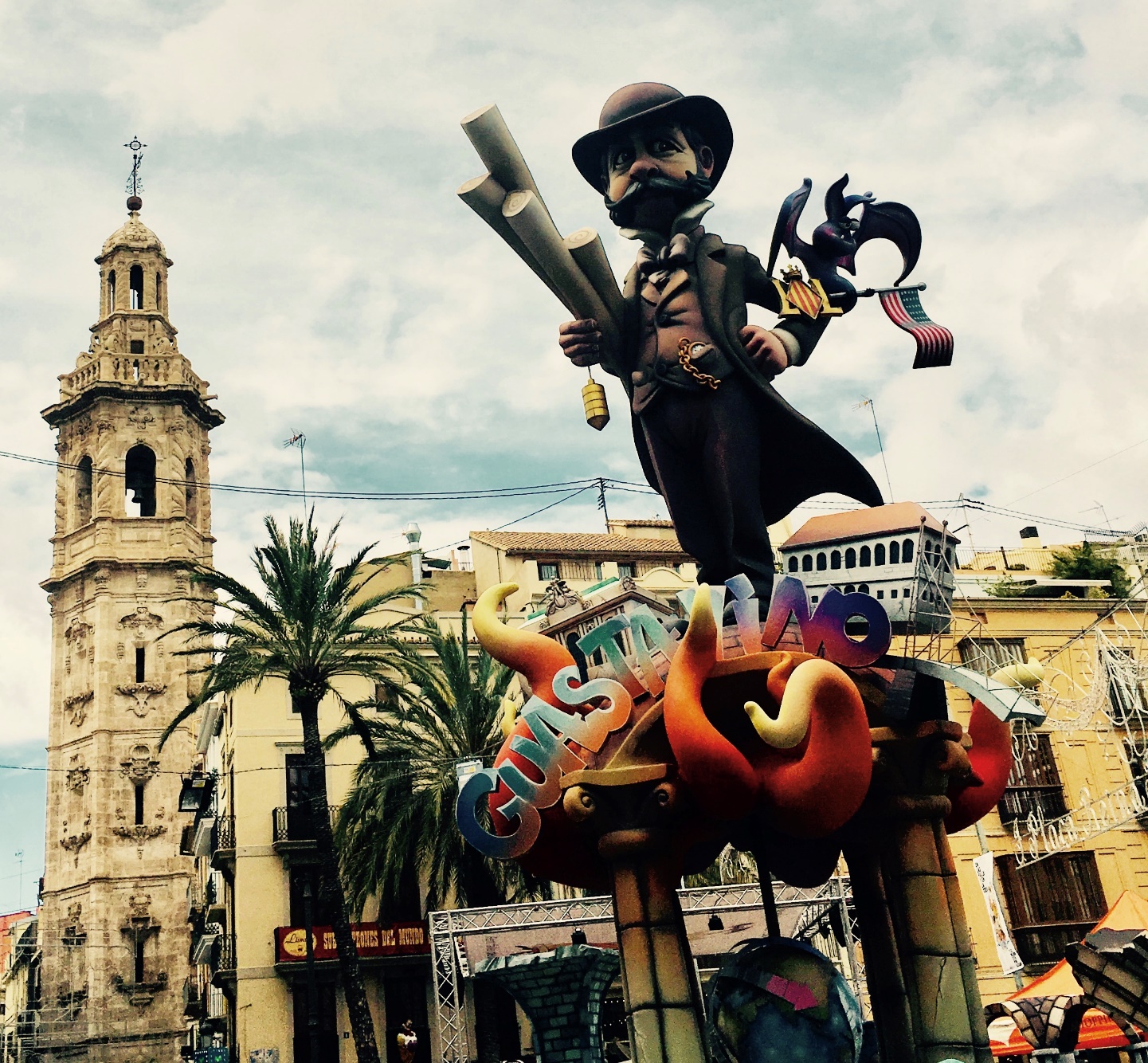 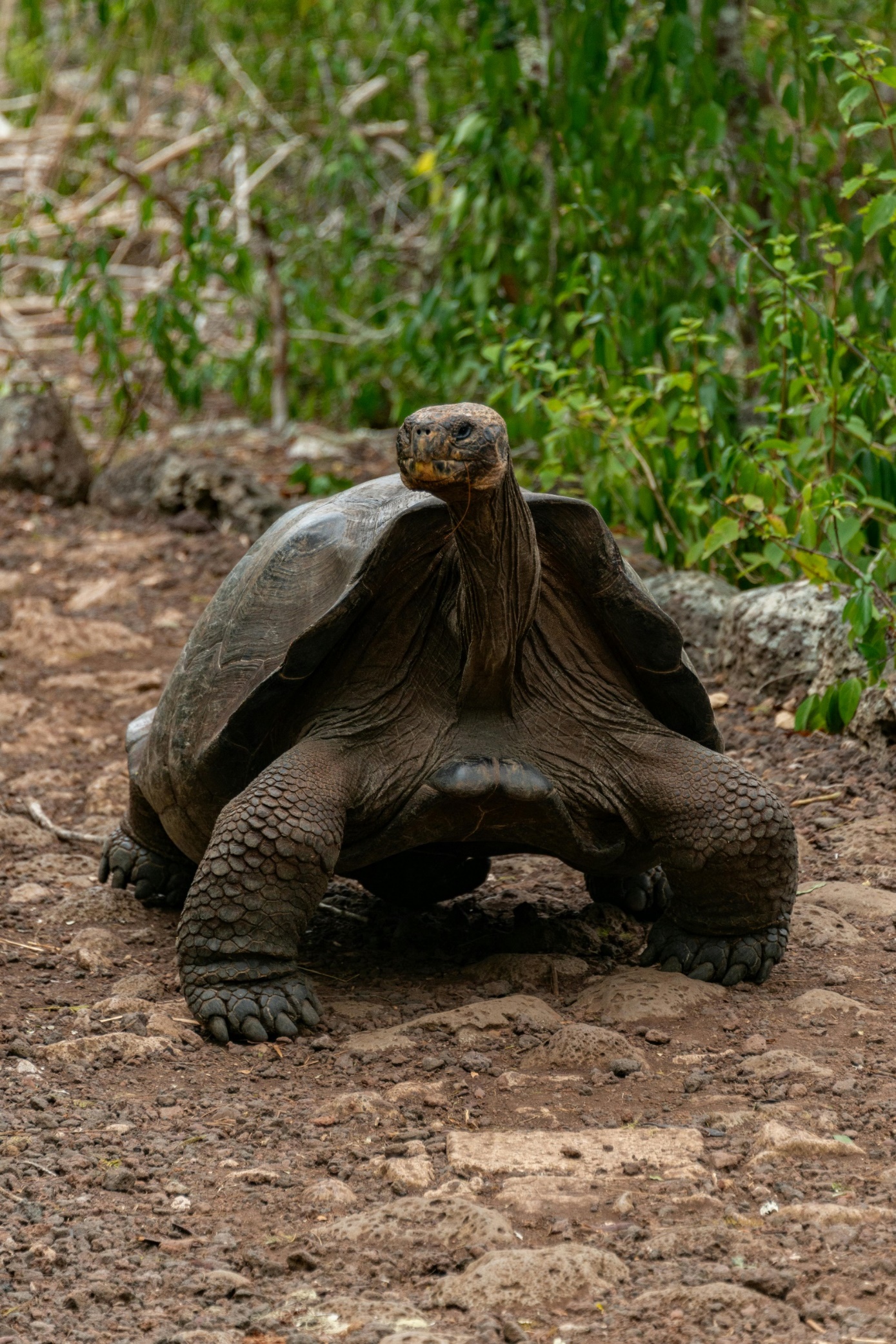 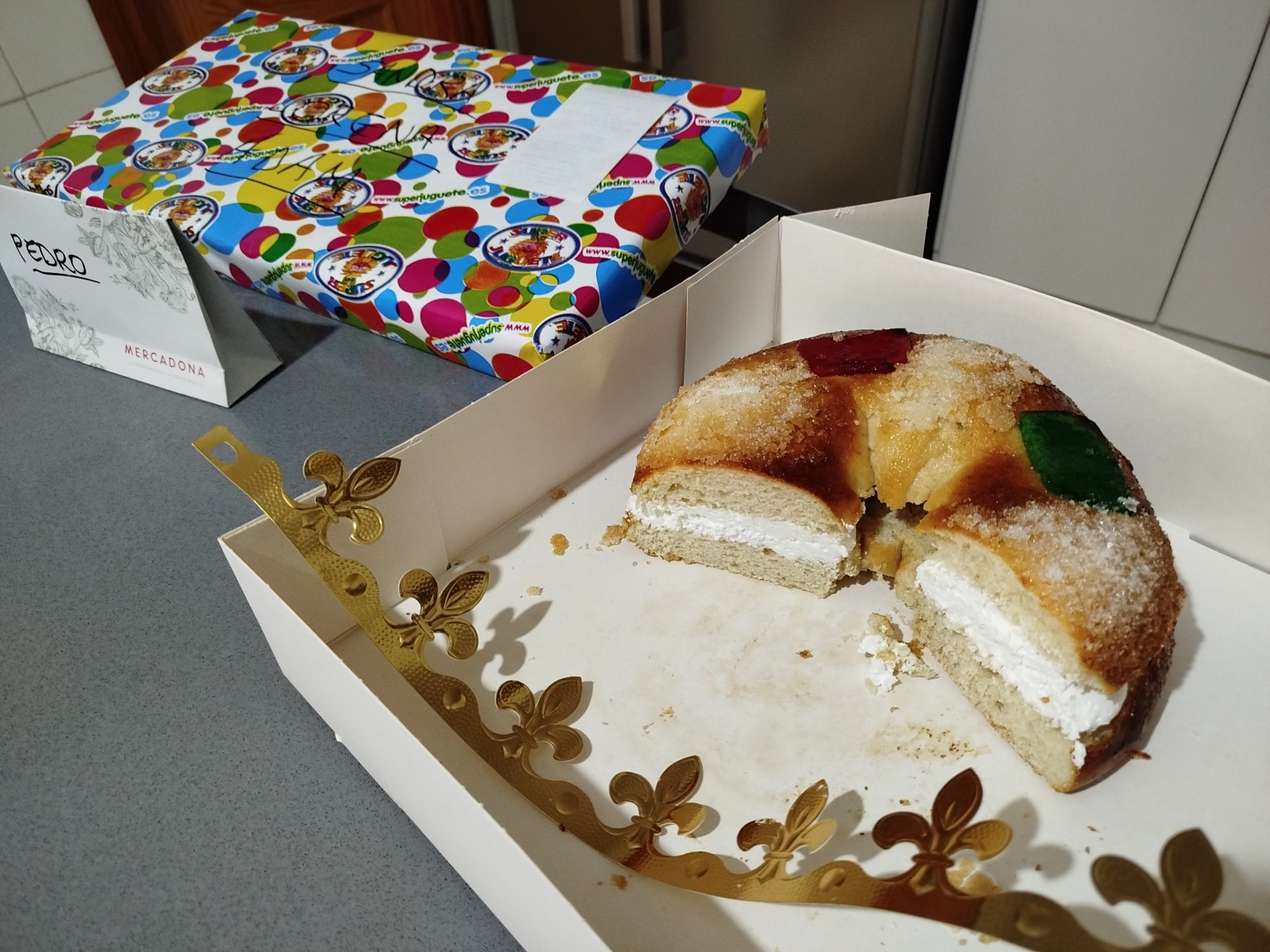 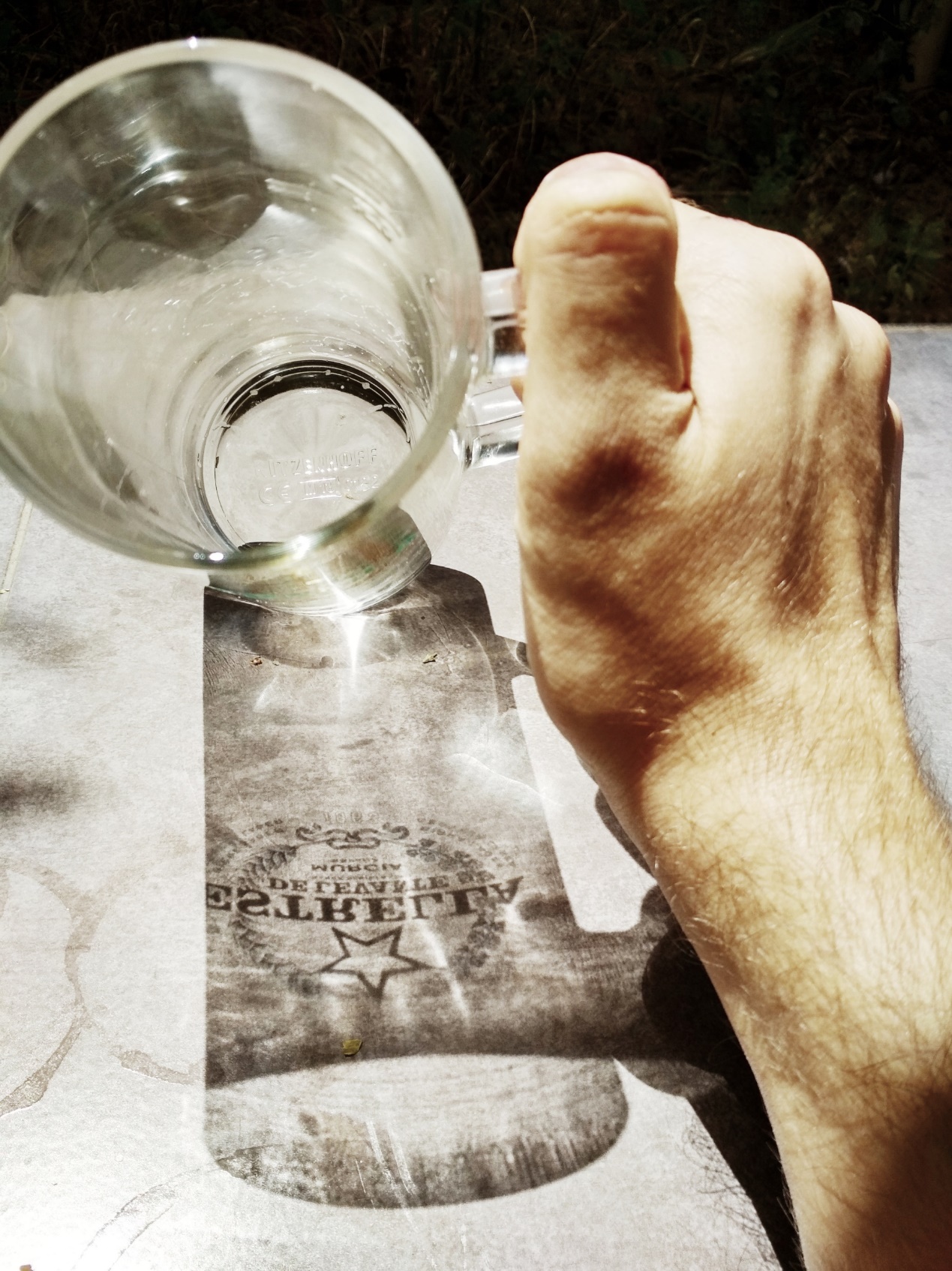 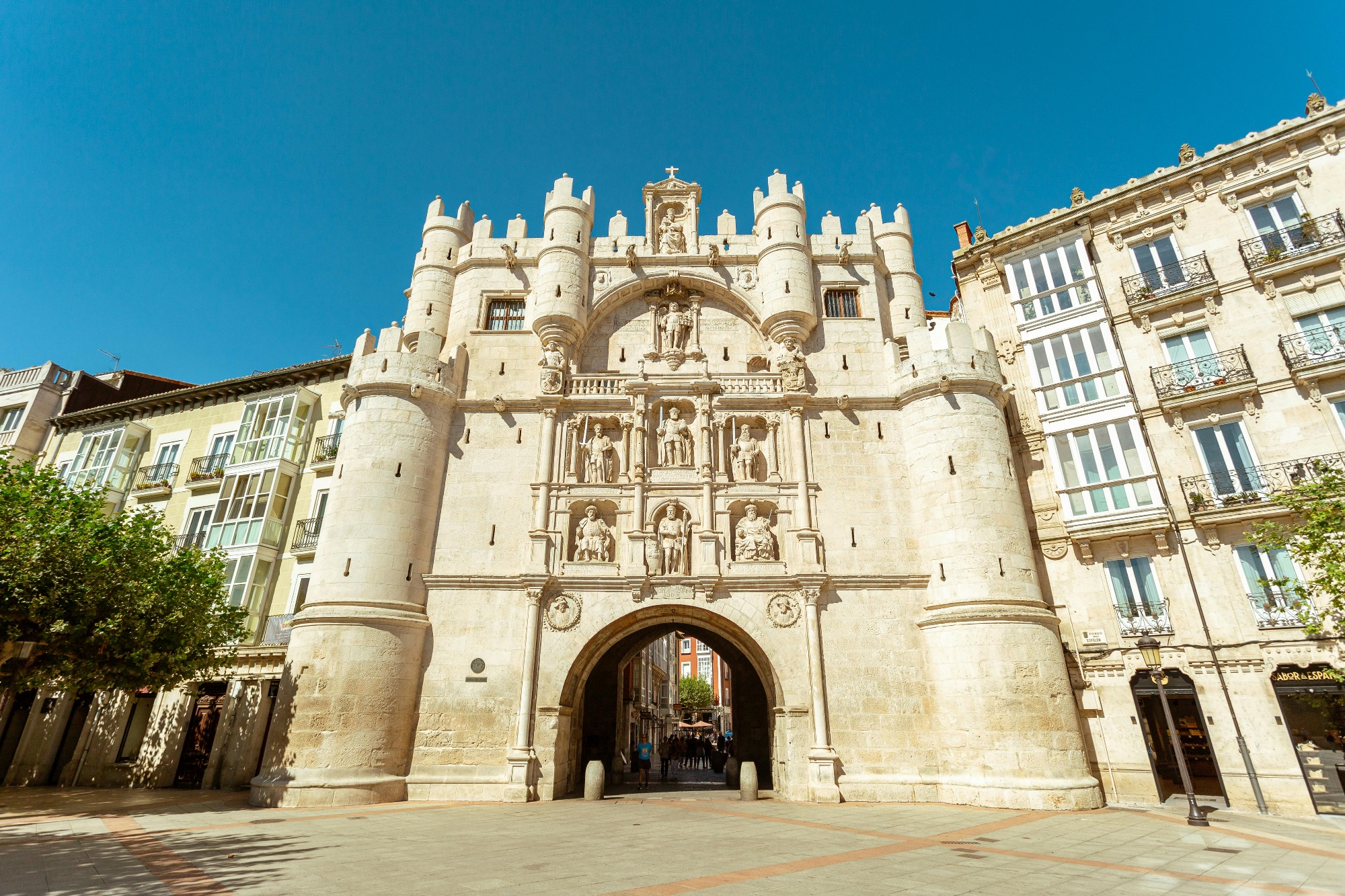 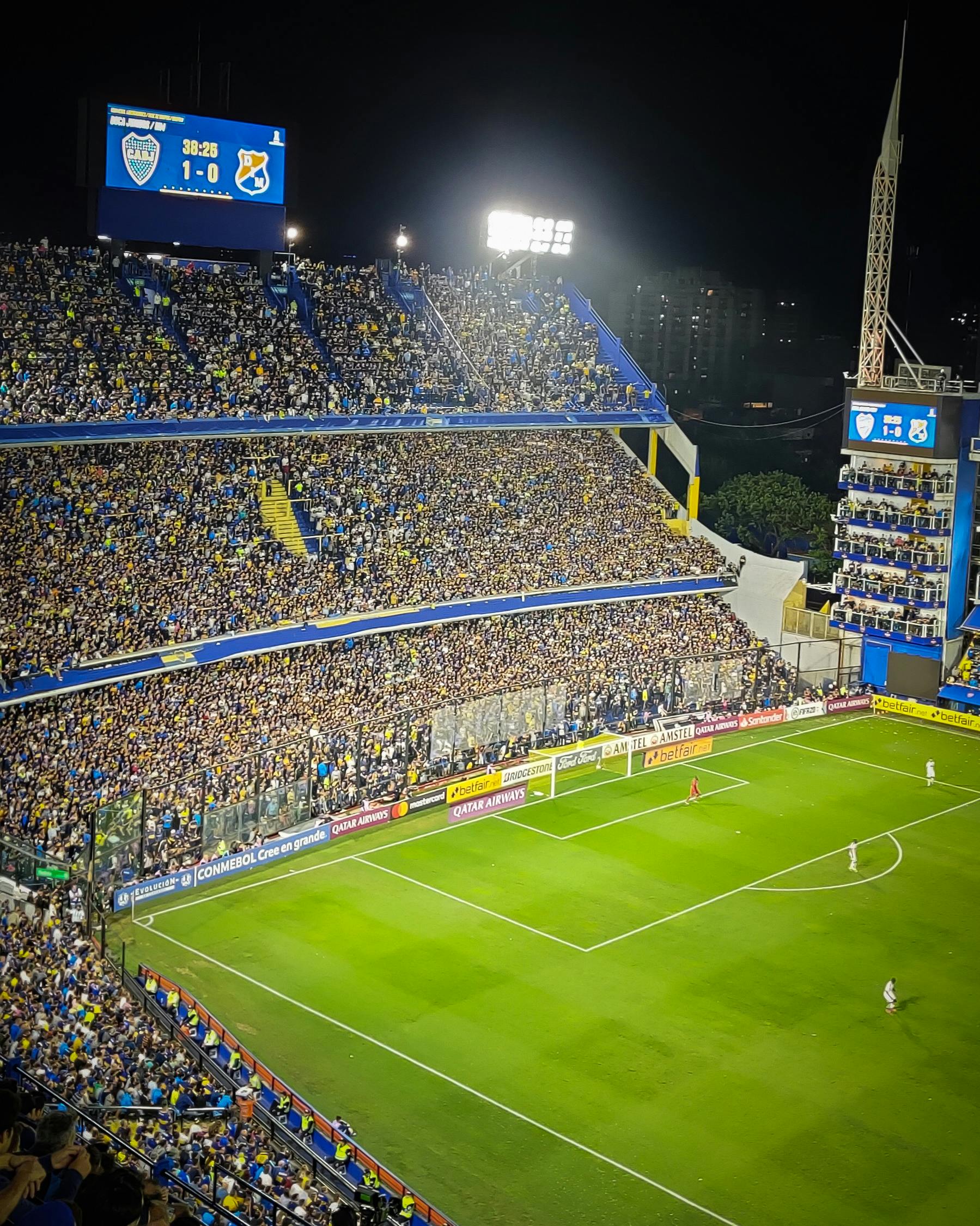 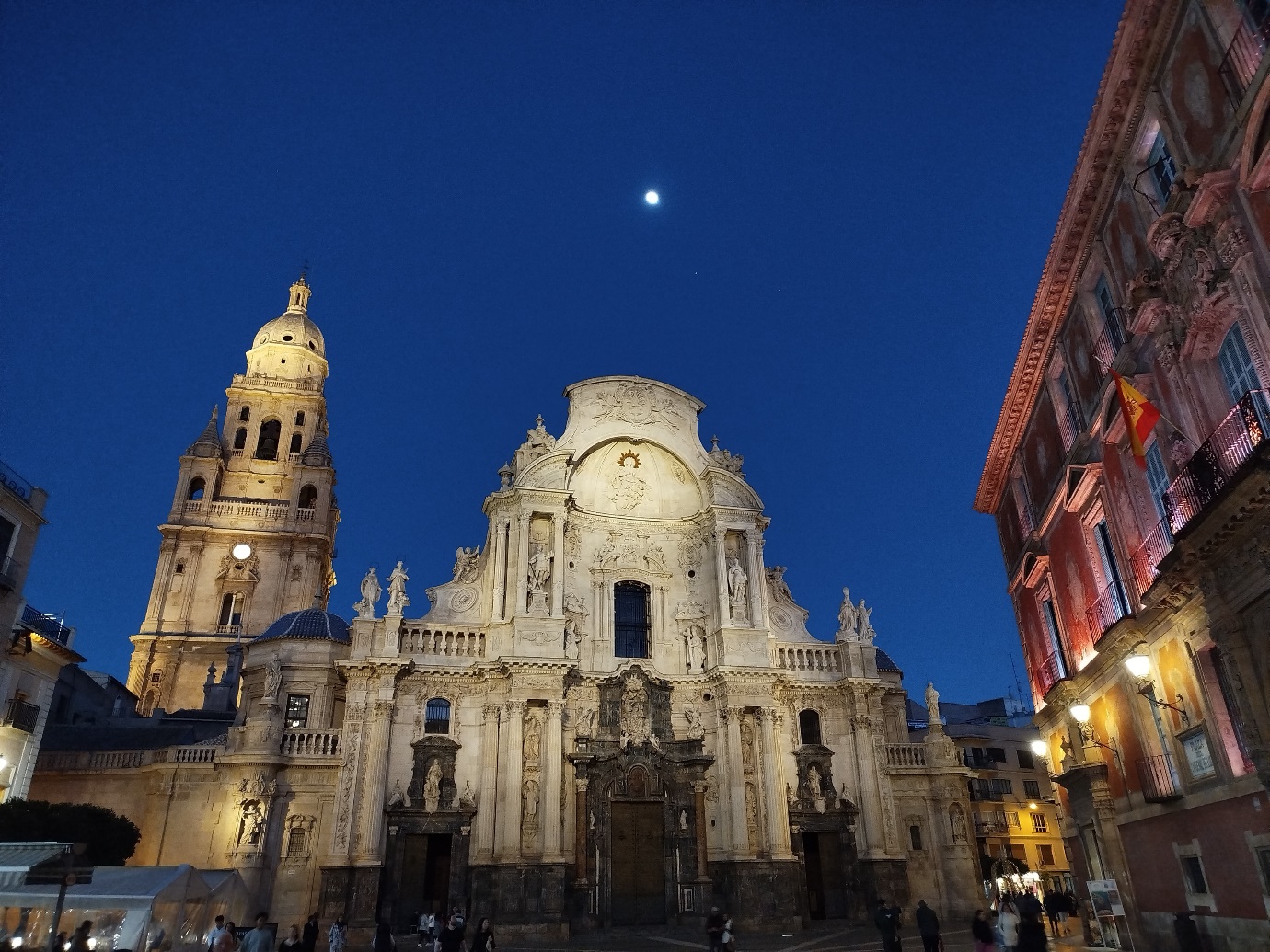 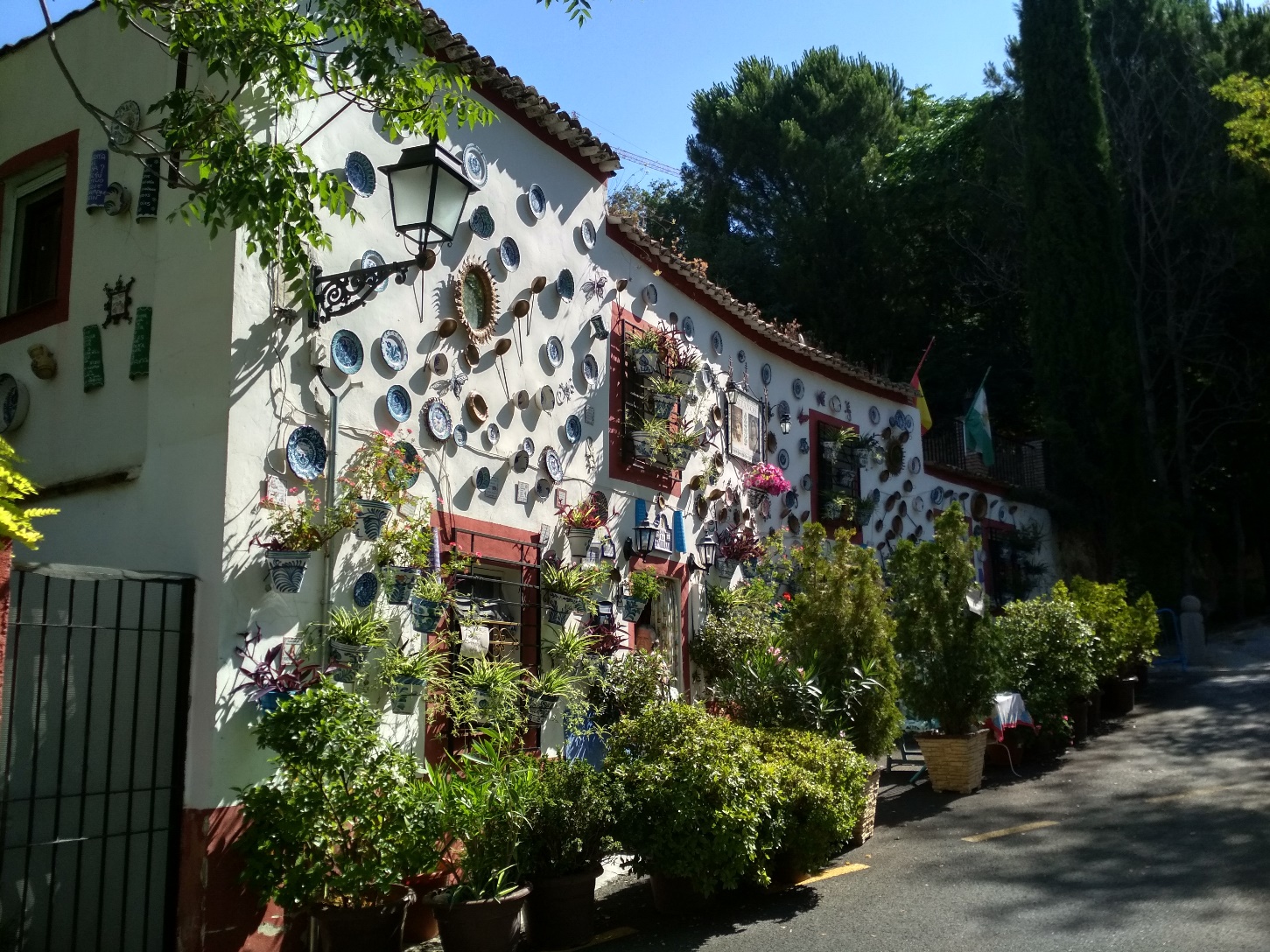 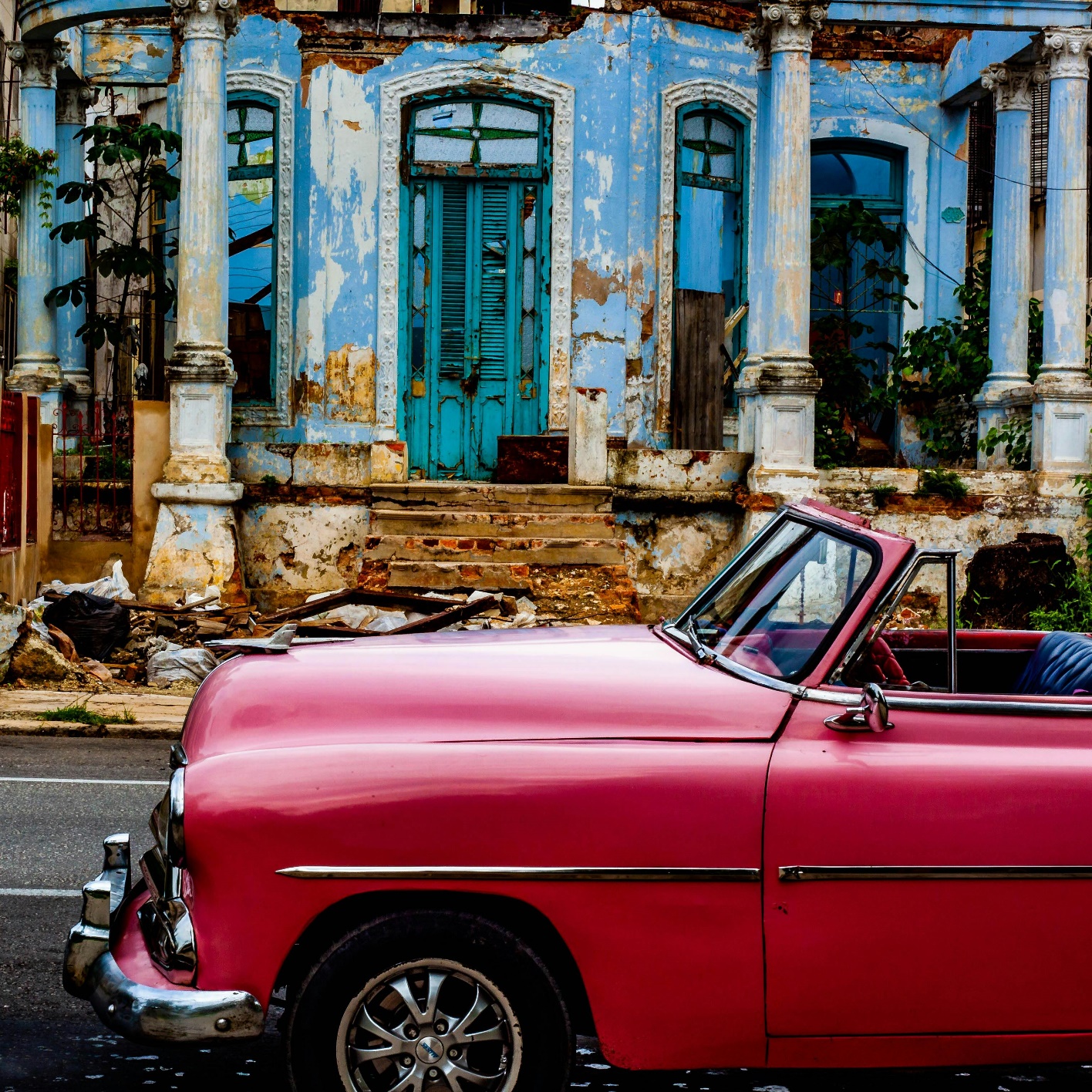 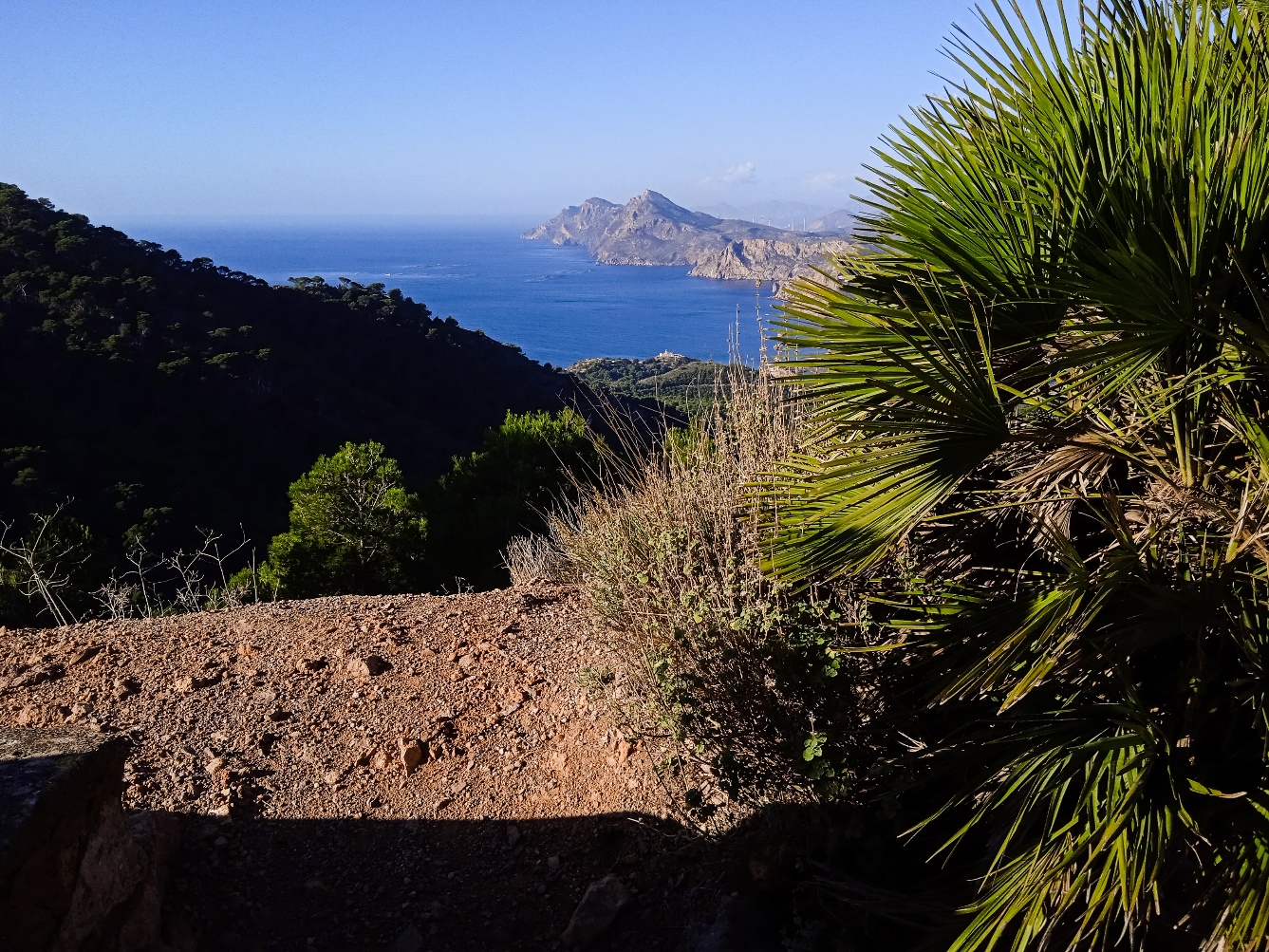 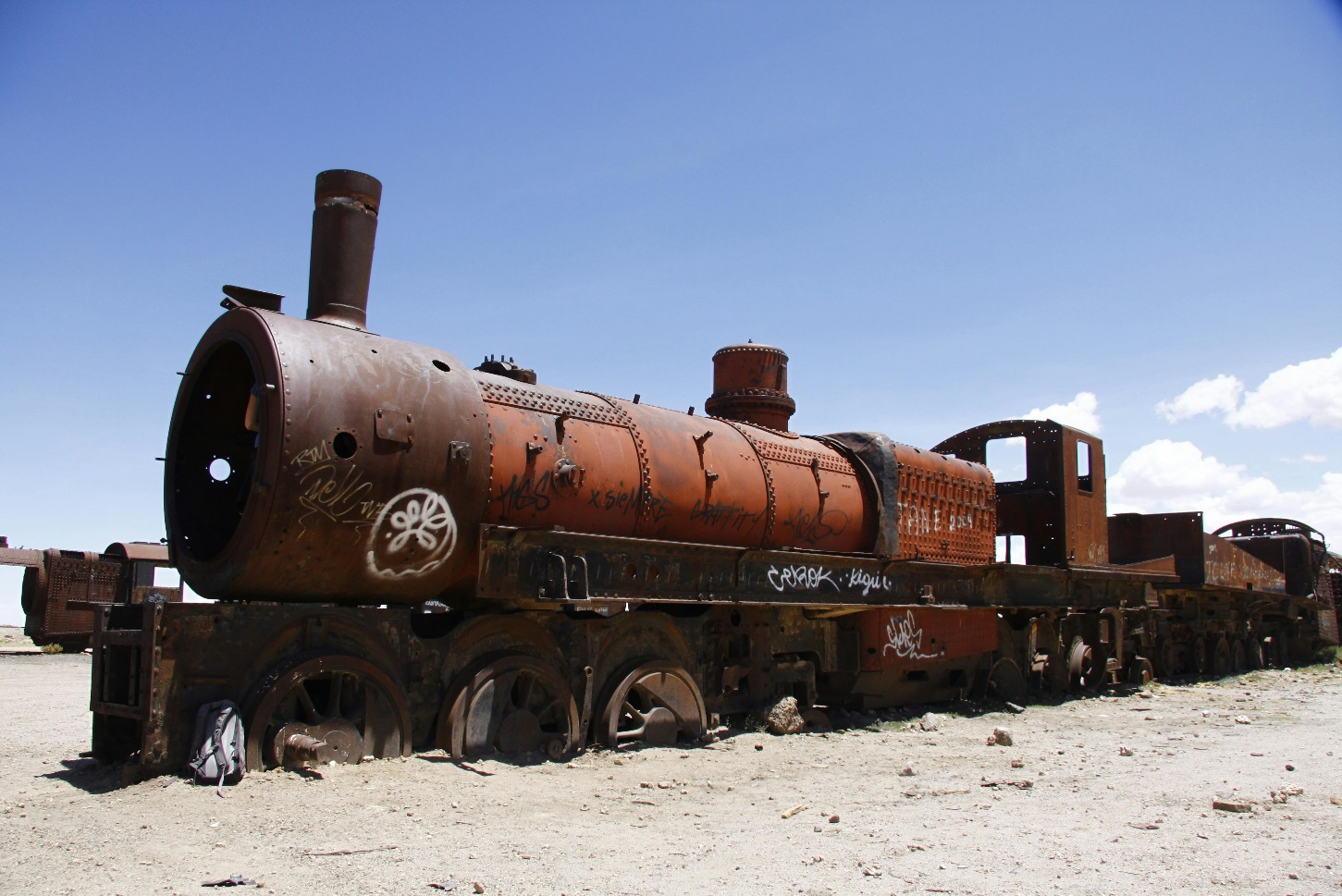 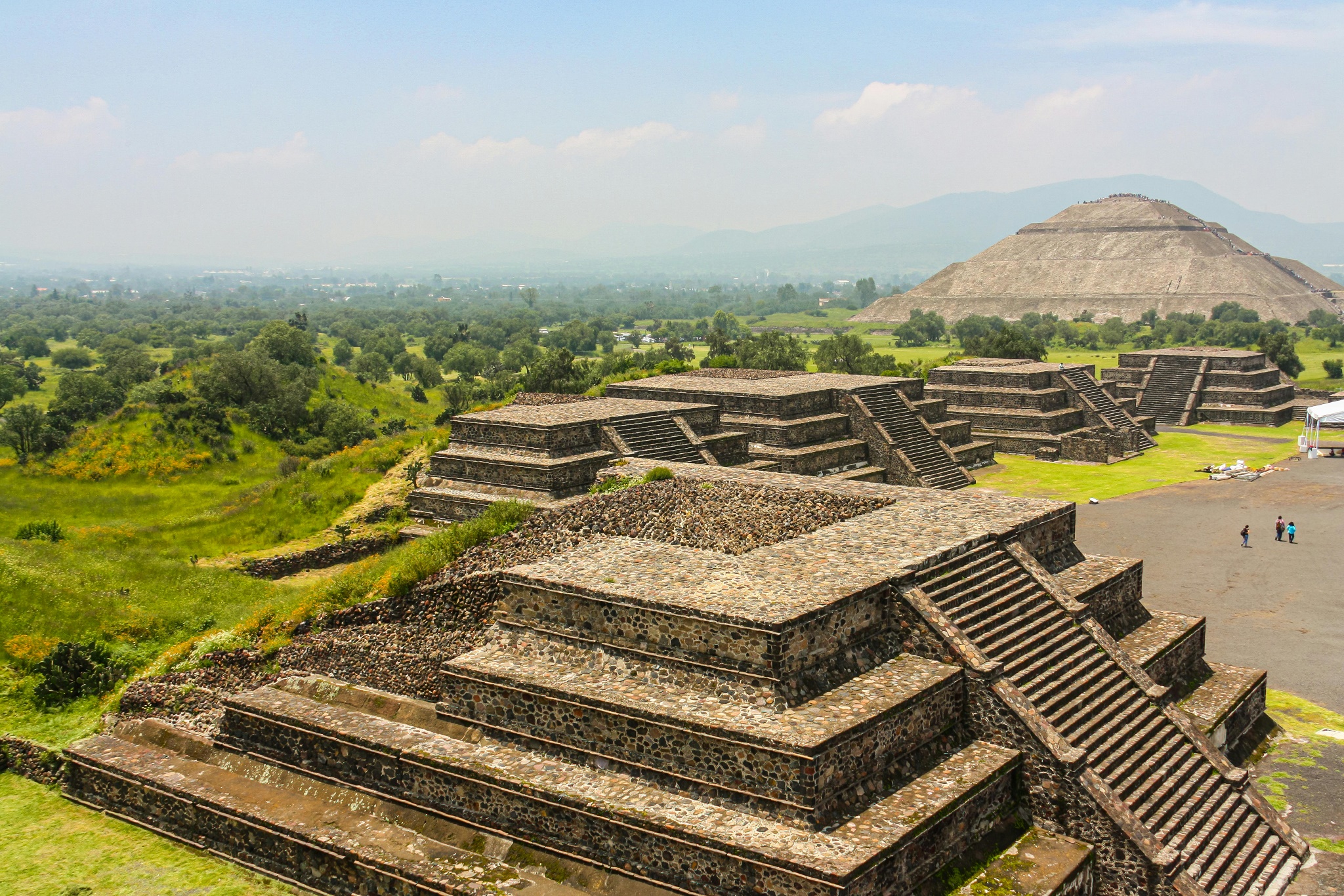 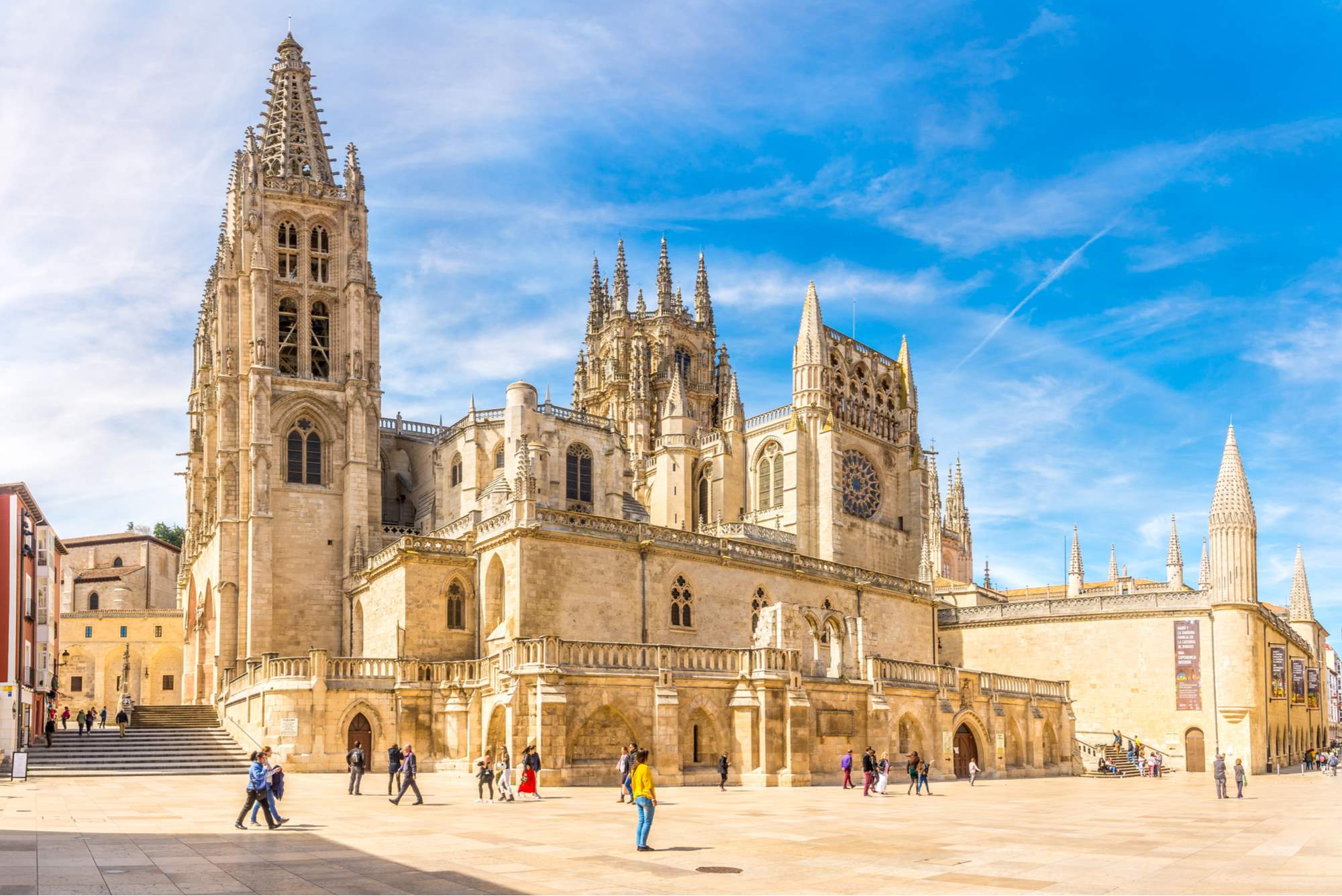 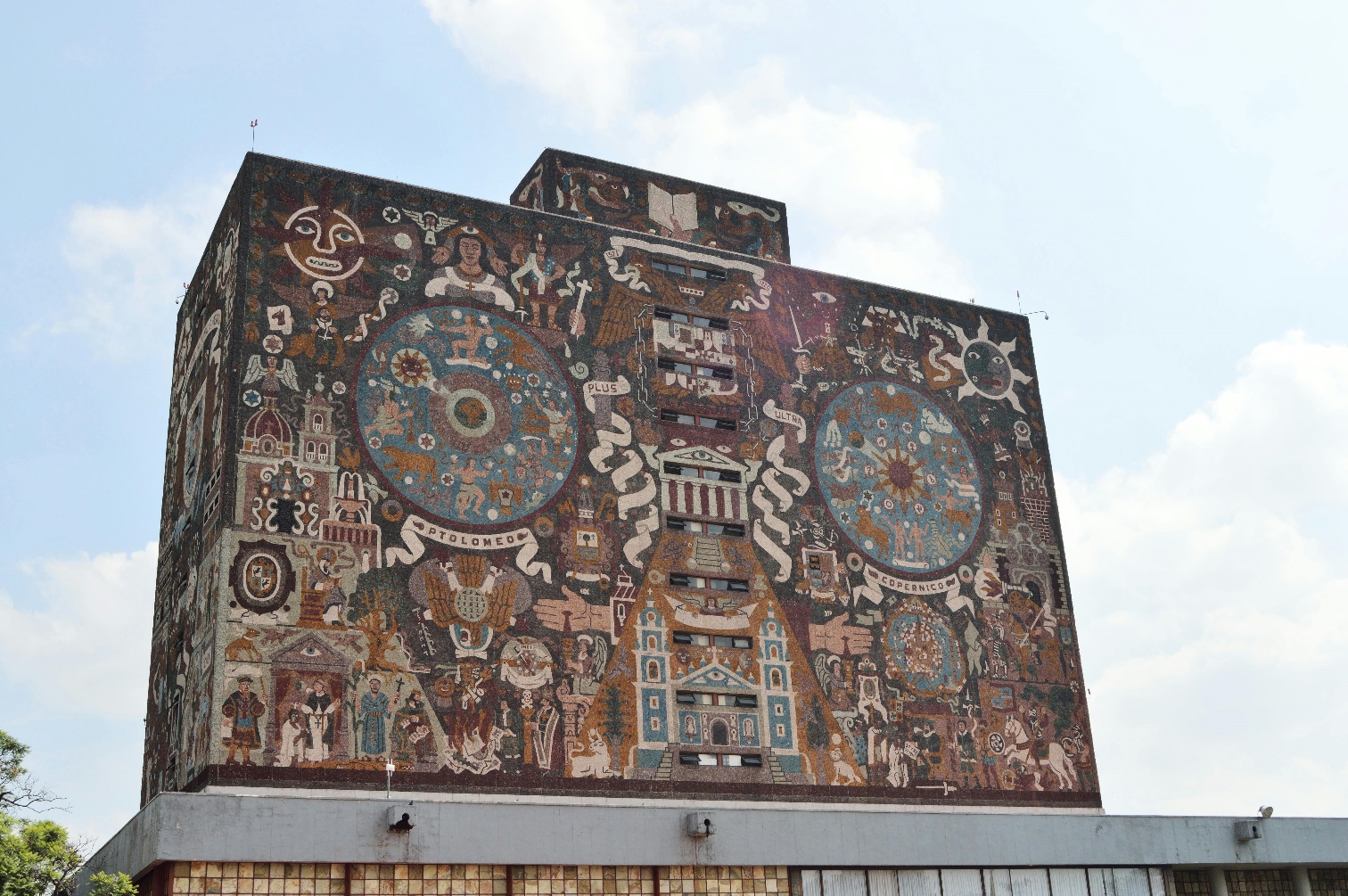 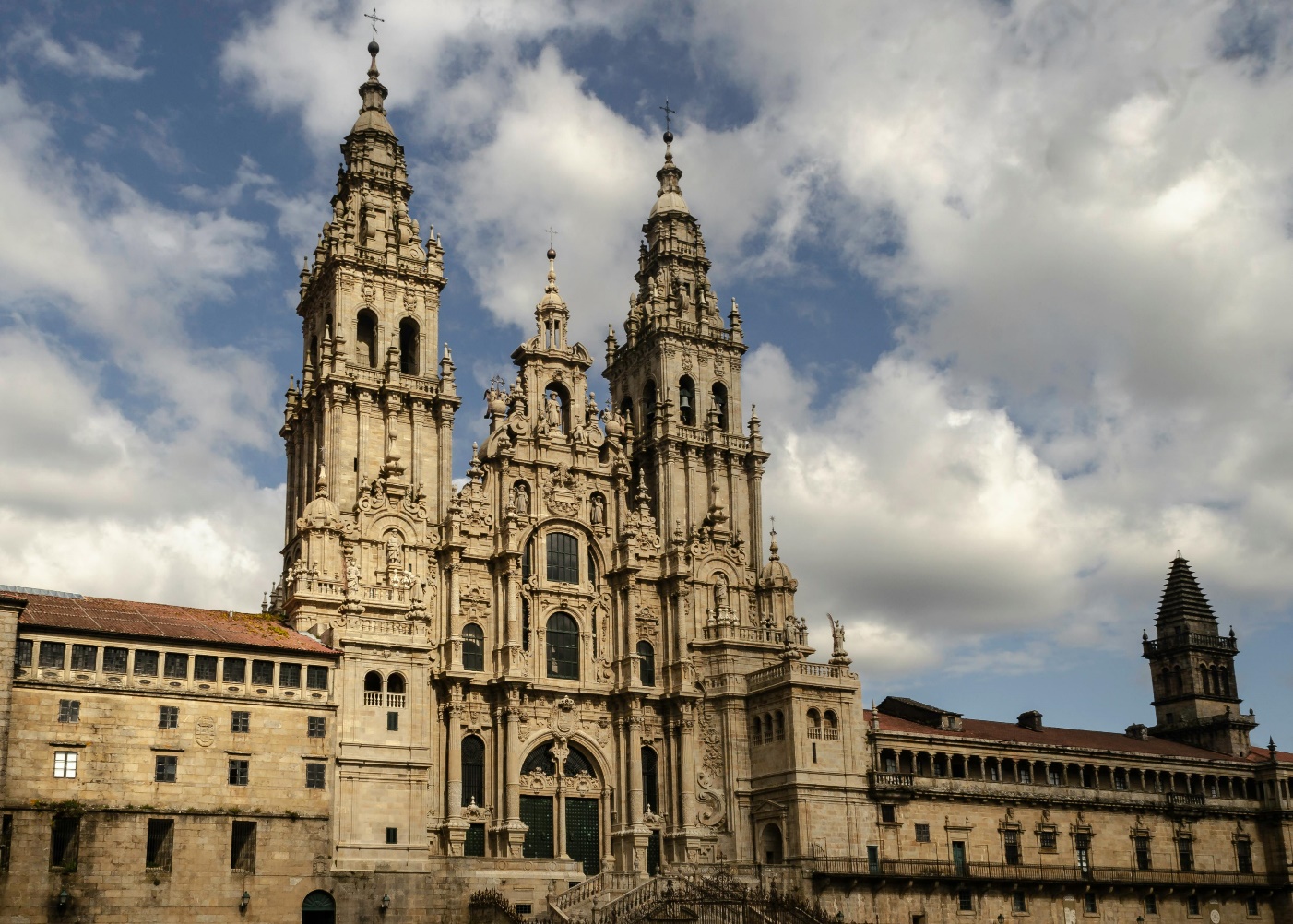 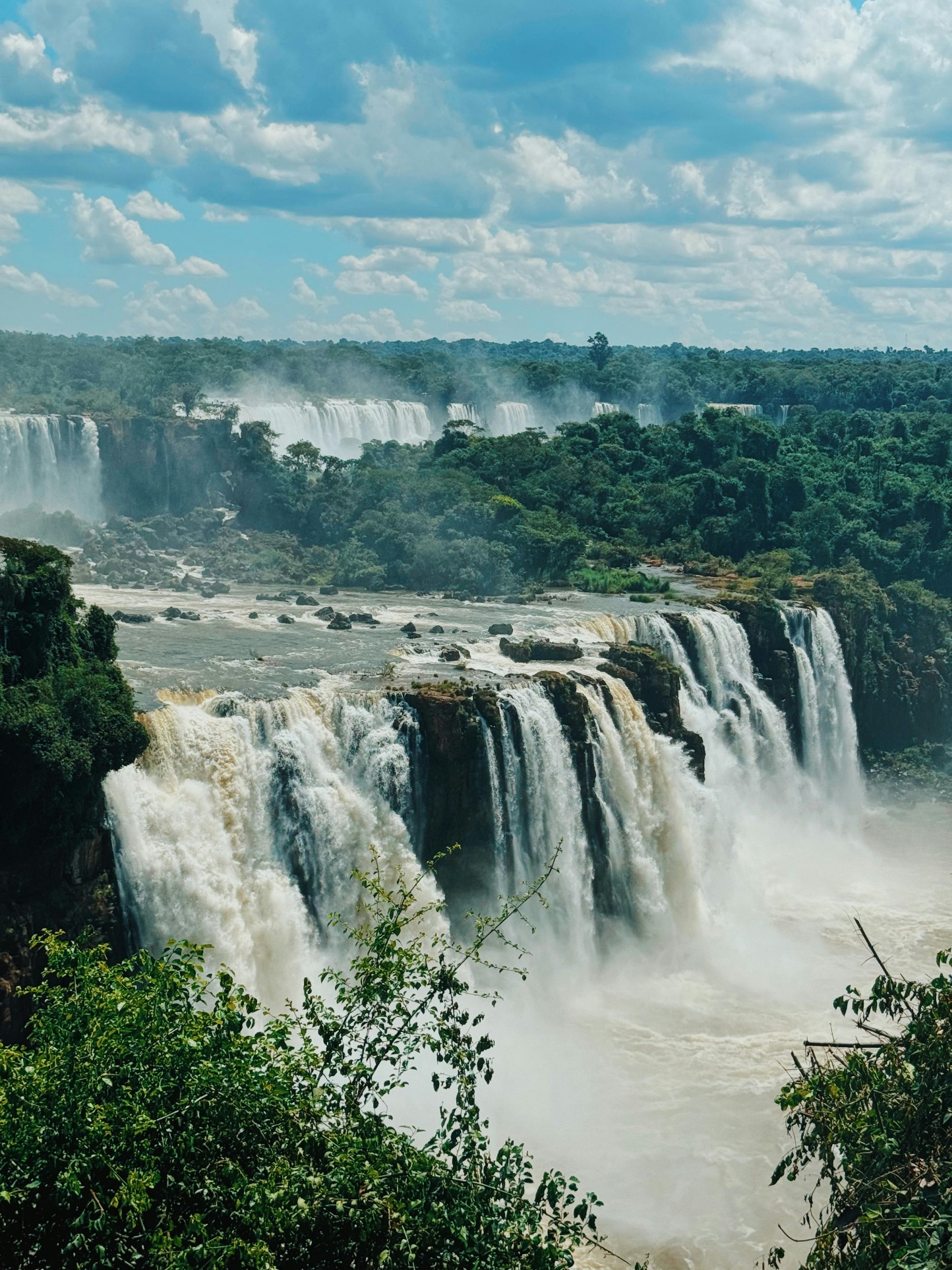 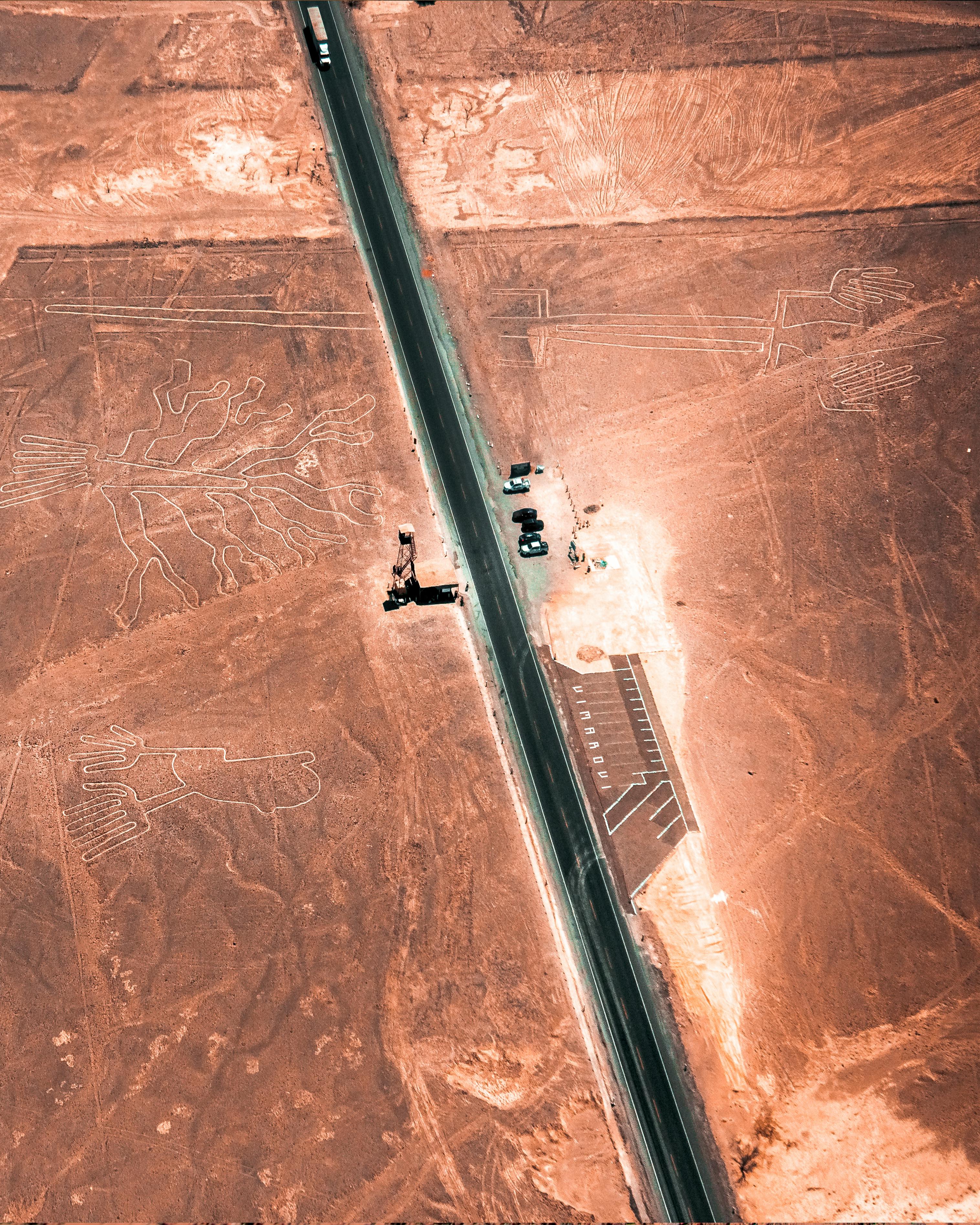 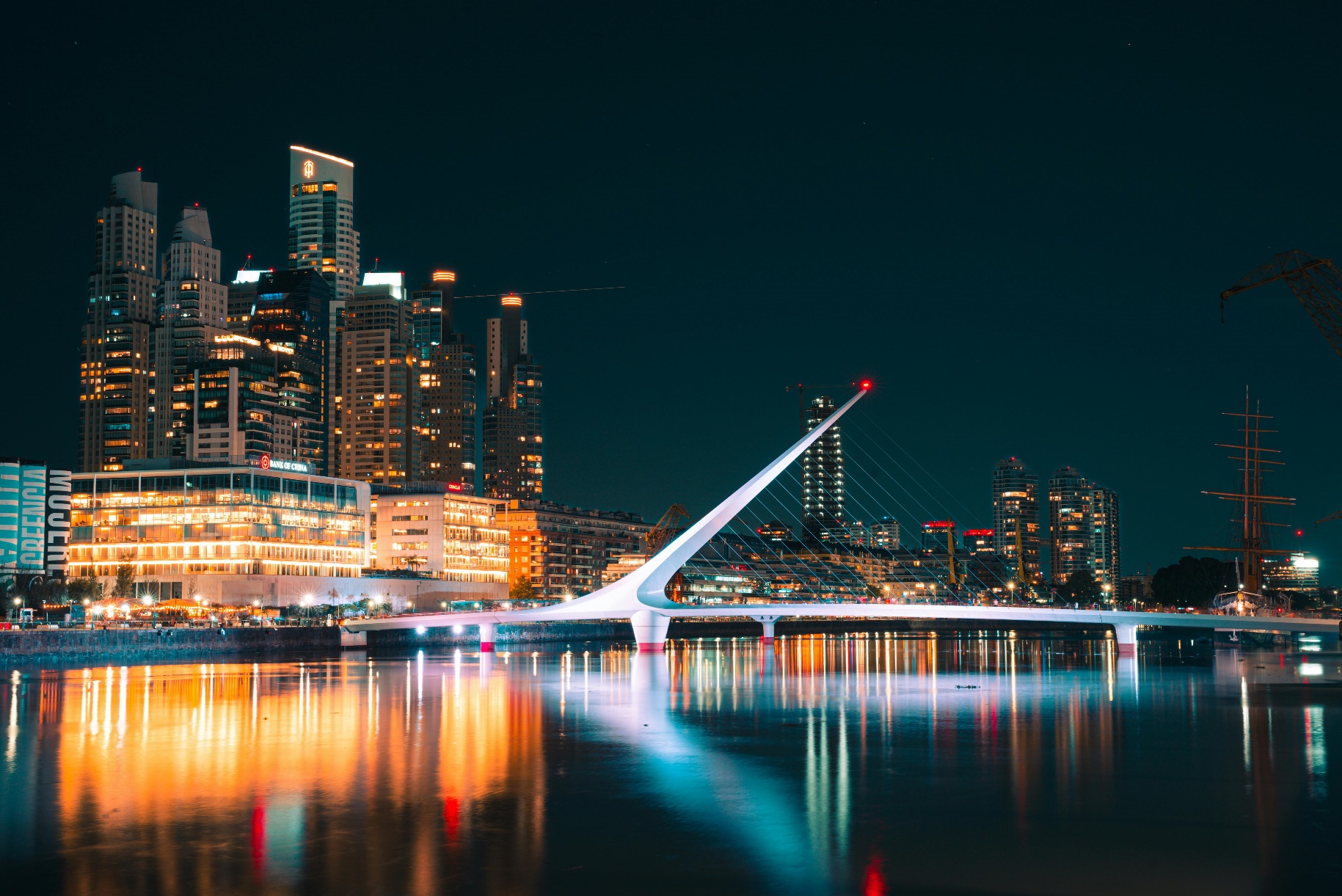 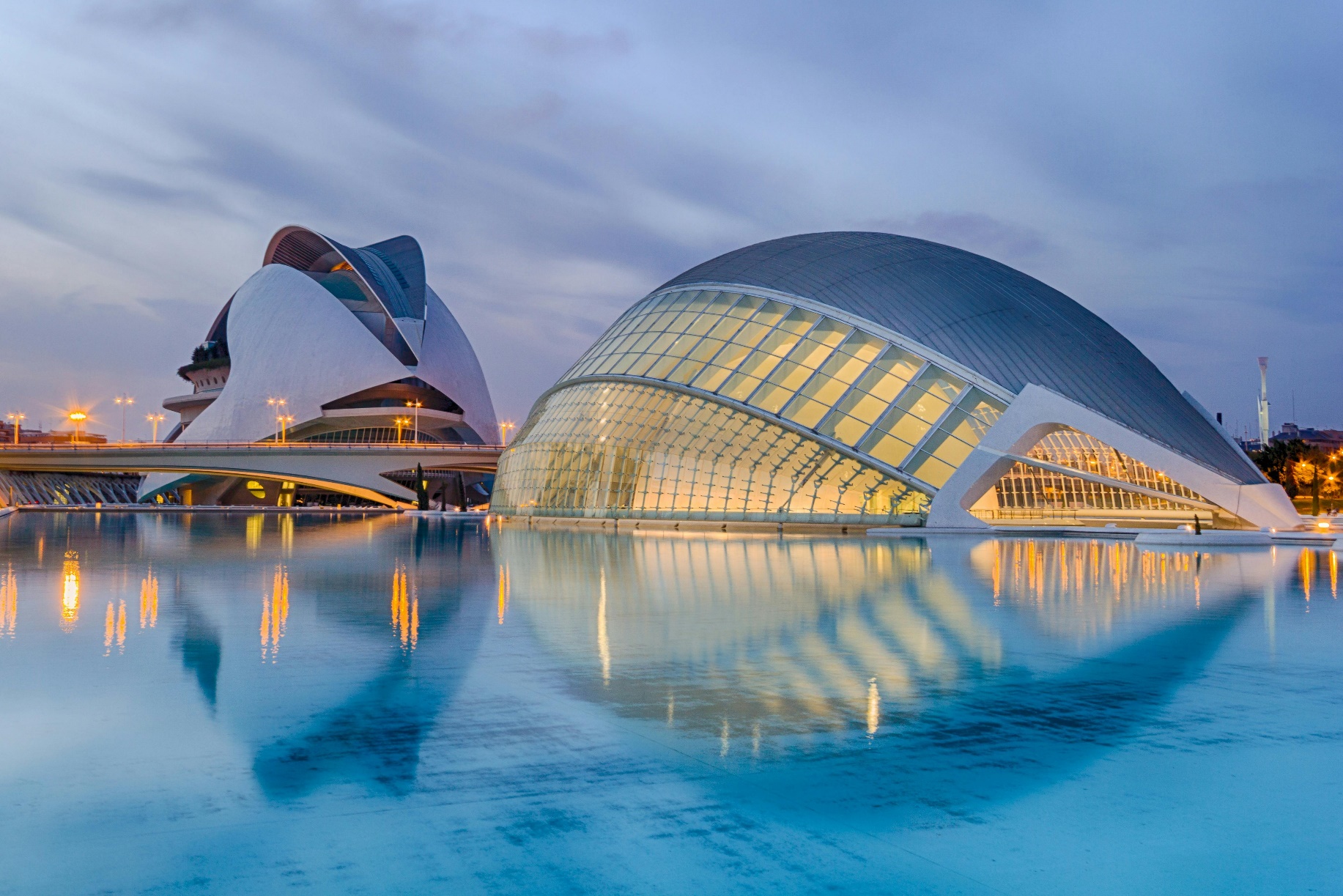 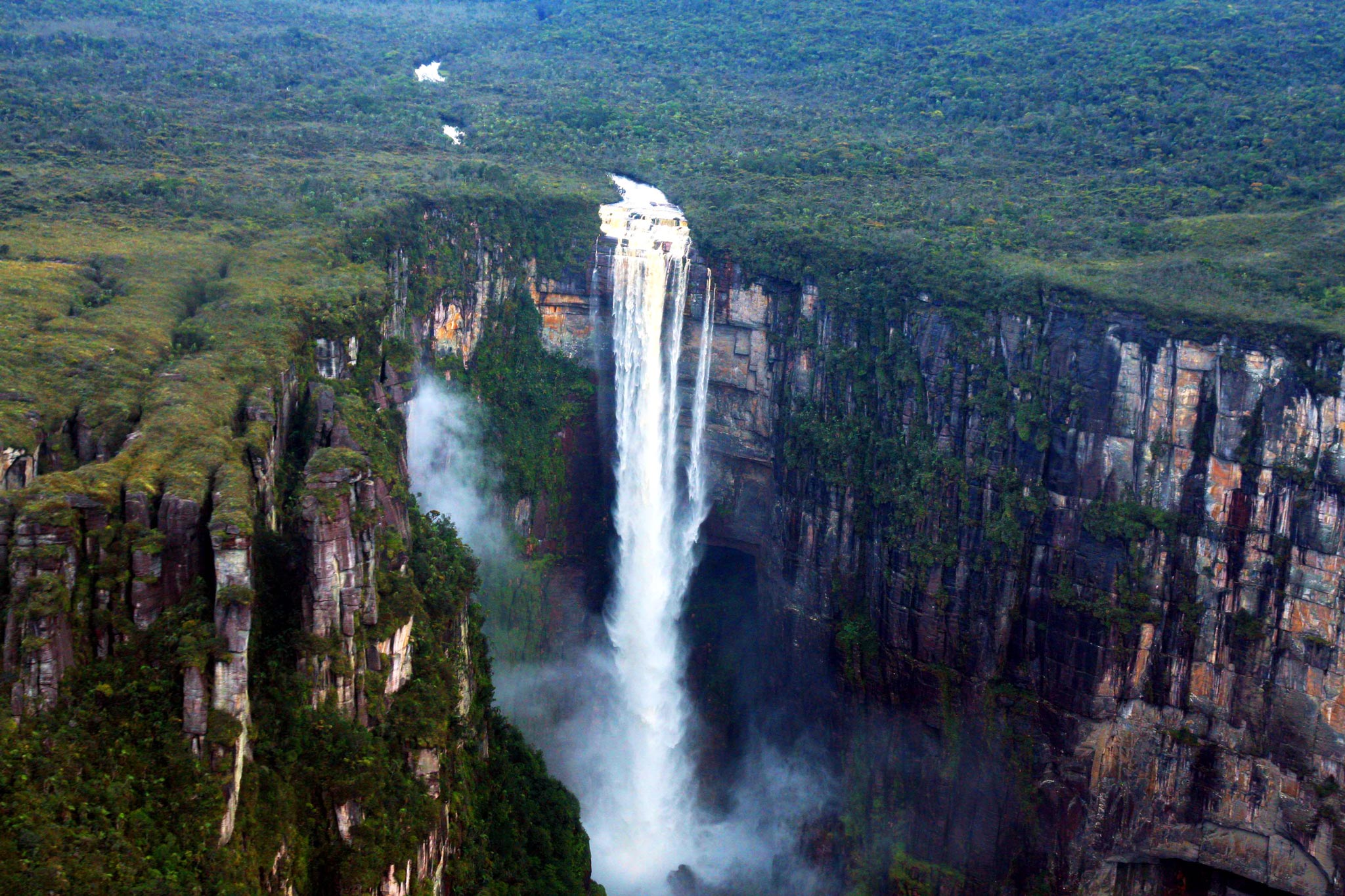 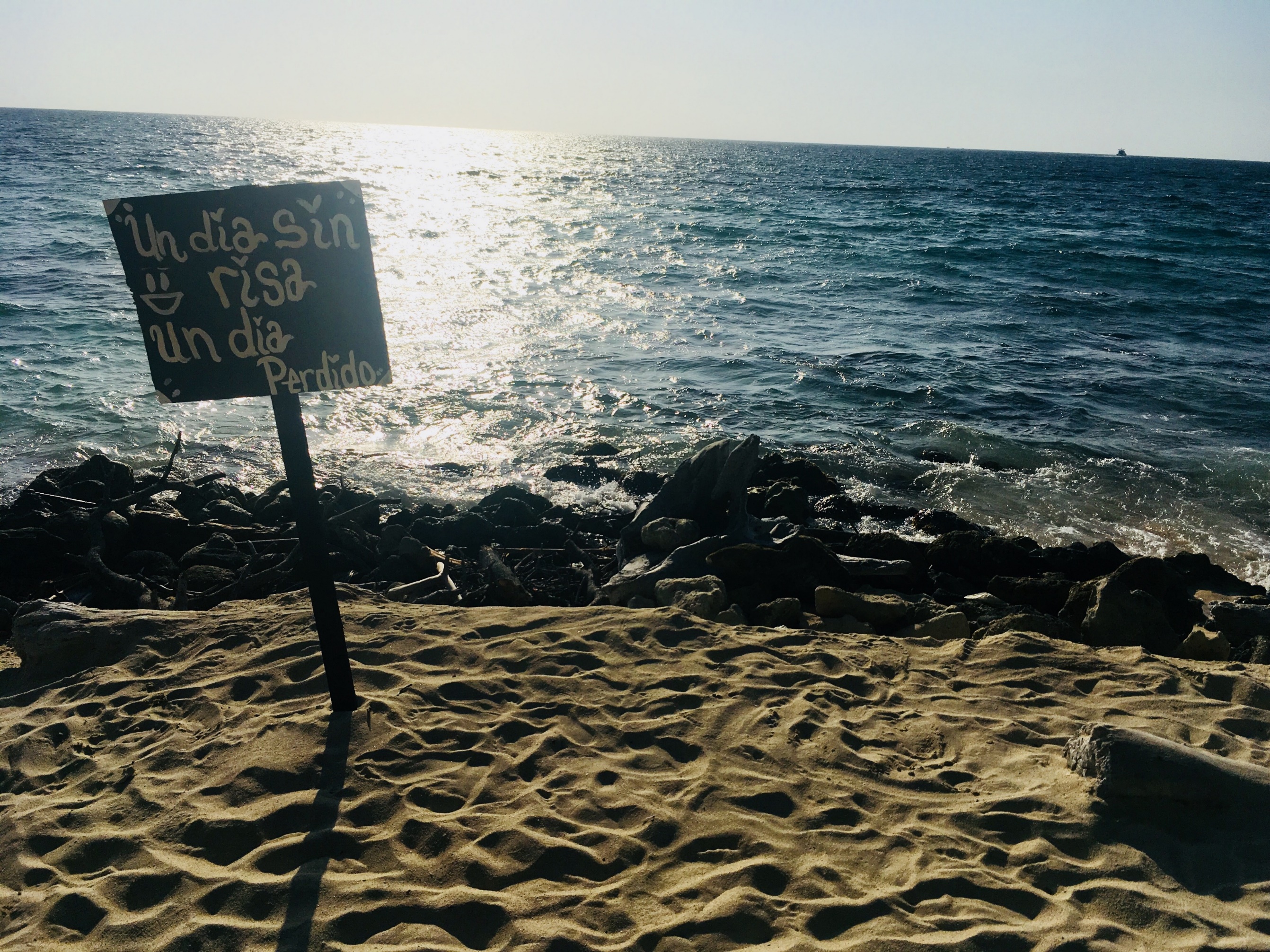